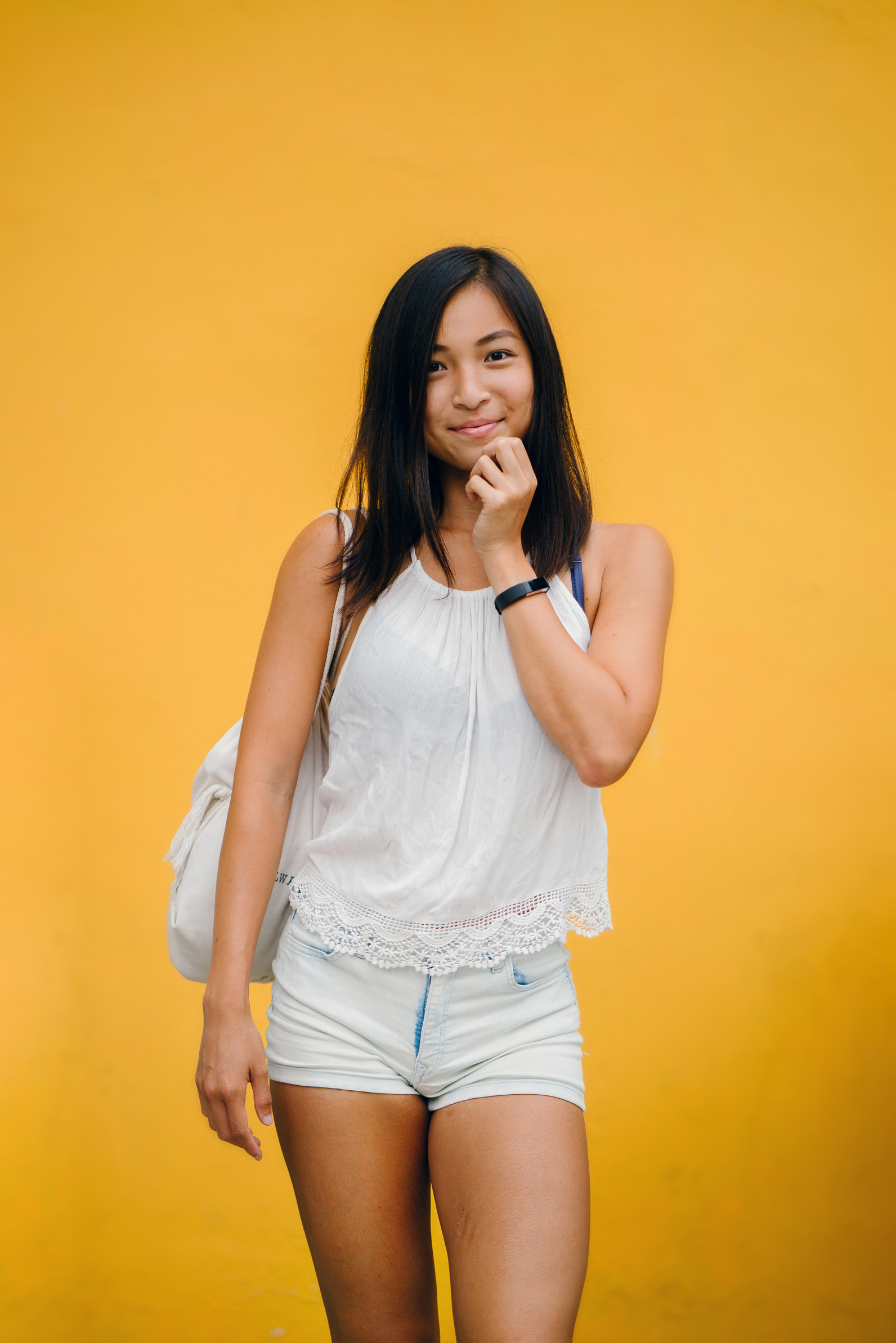 Mentorat pour les nouvelles générations
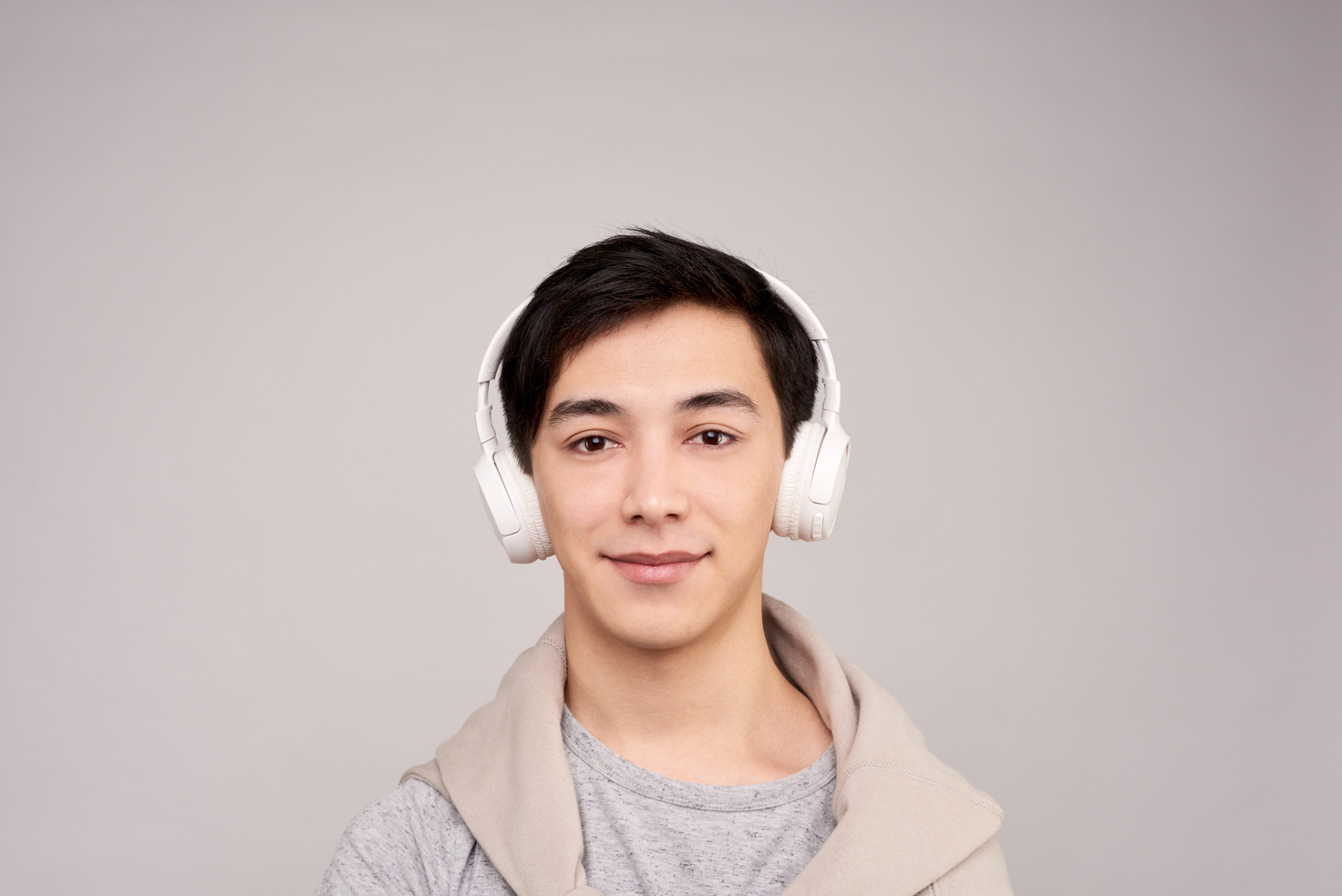 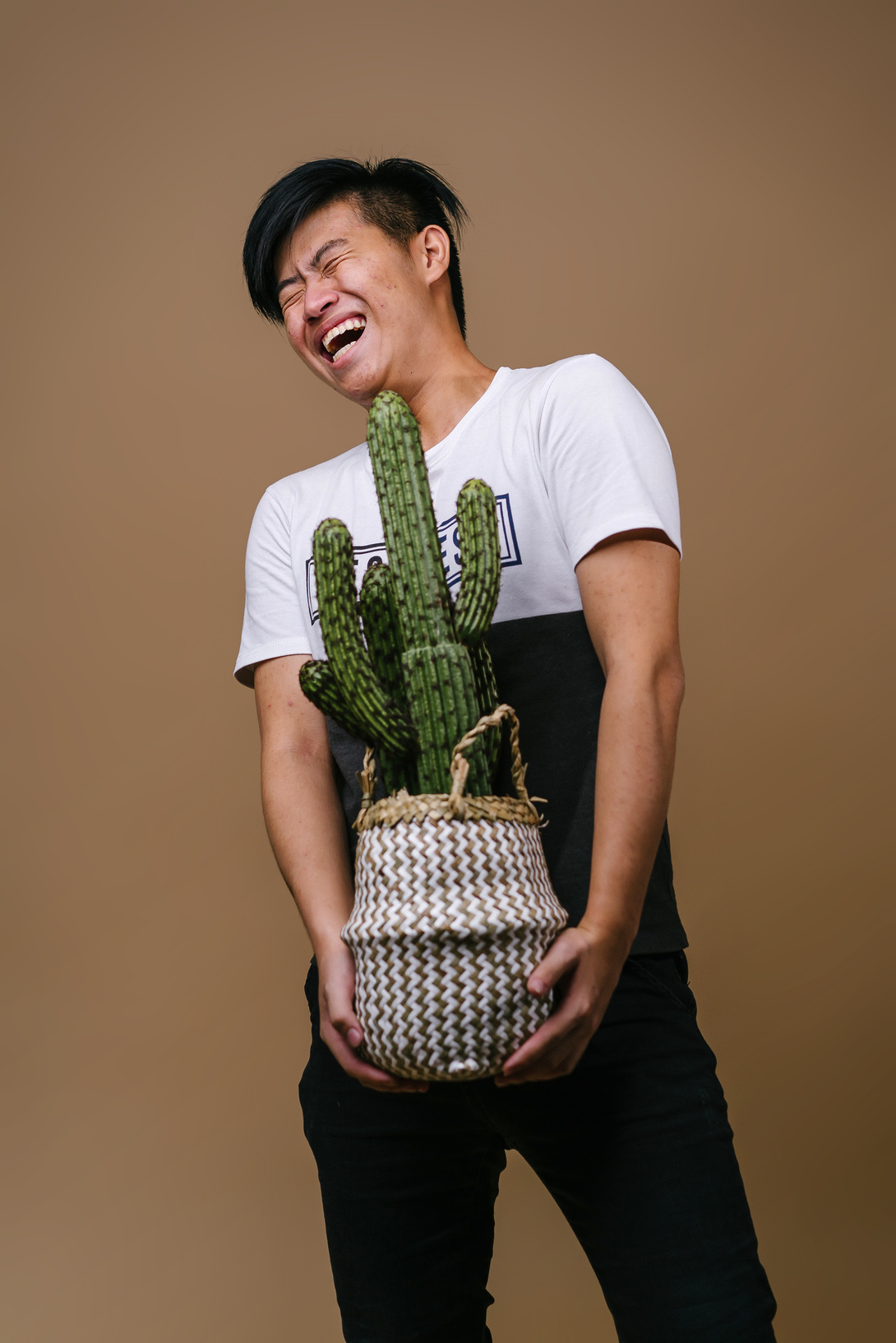 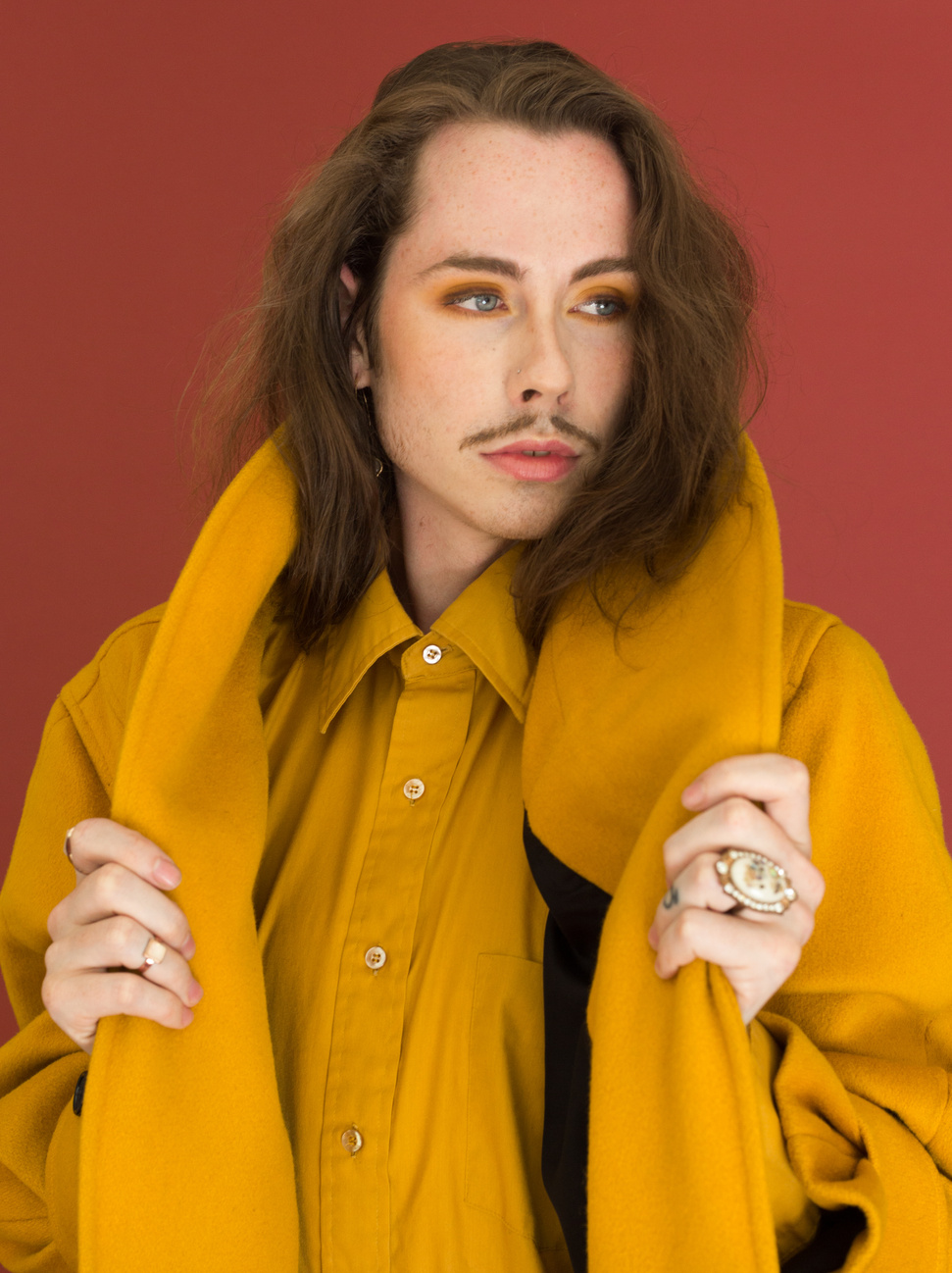 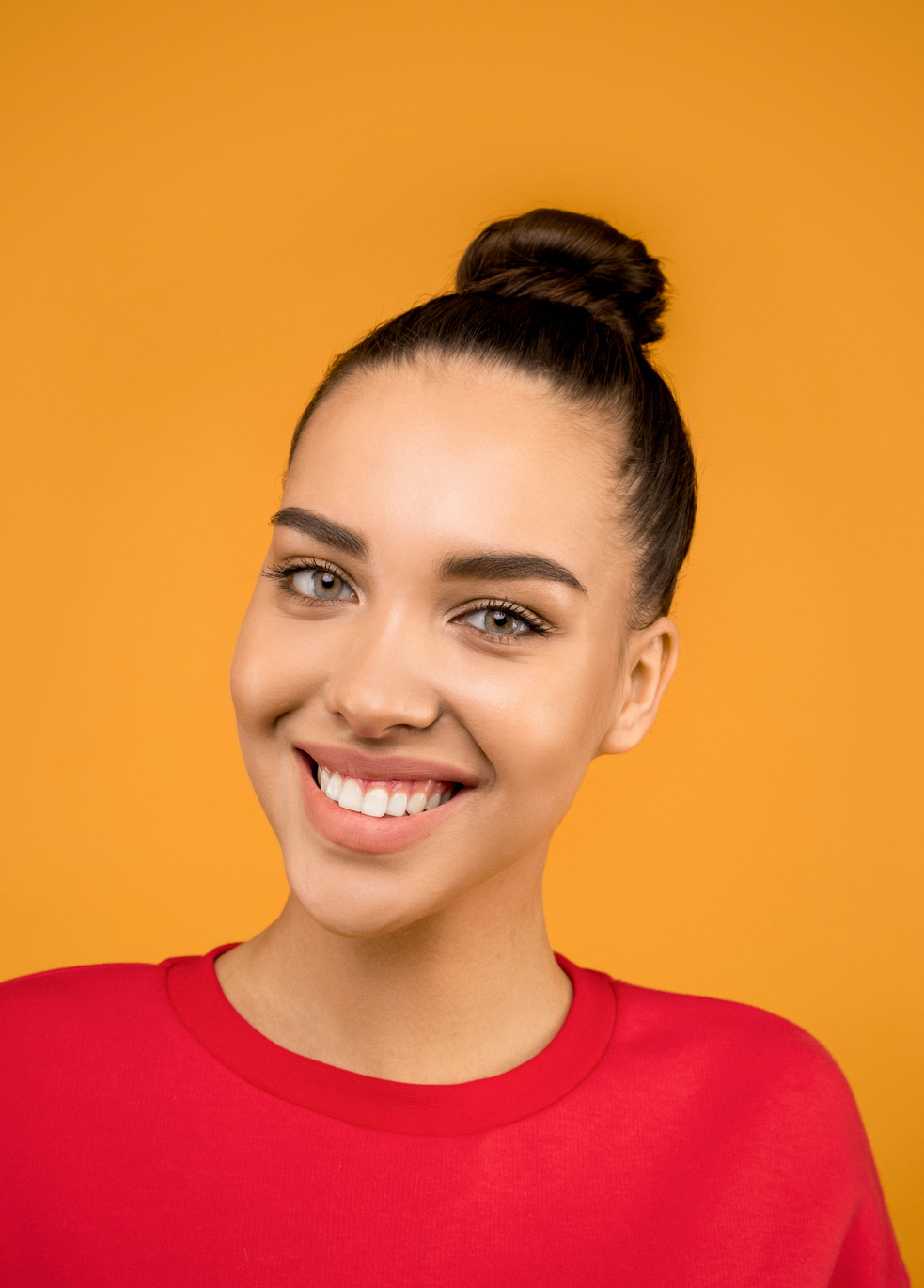 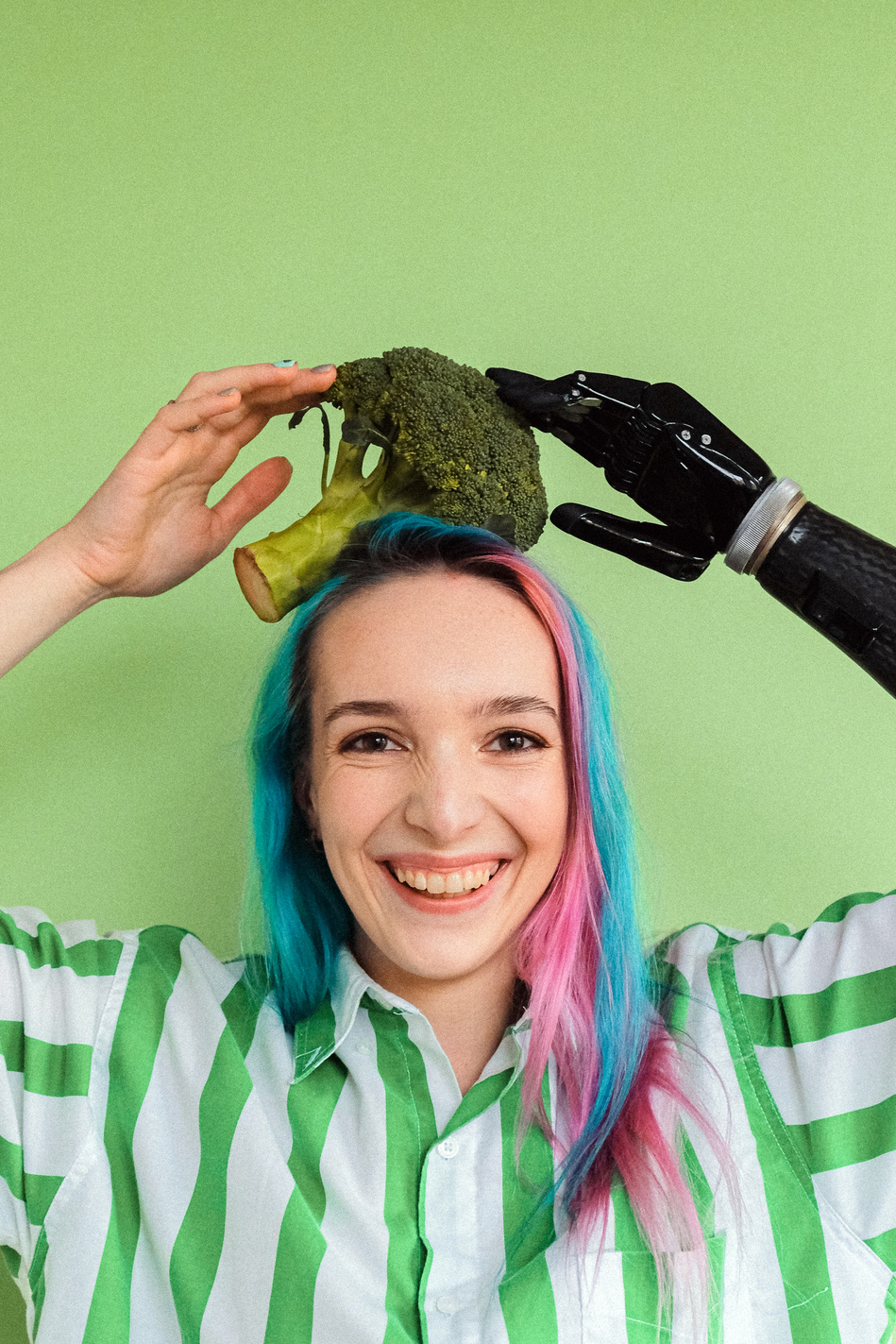 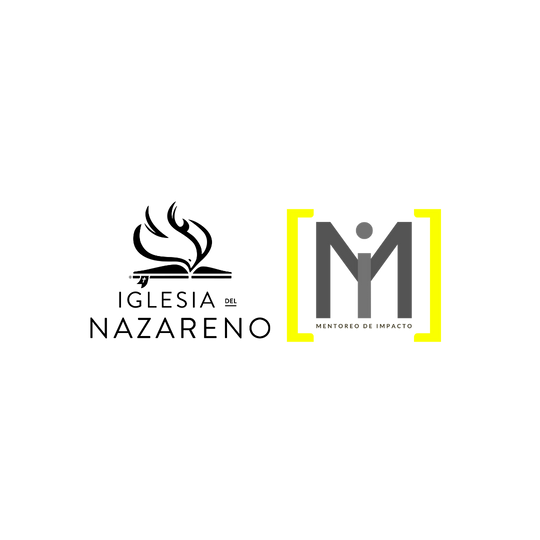 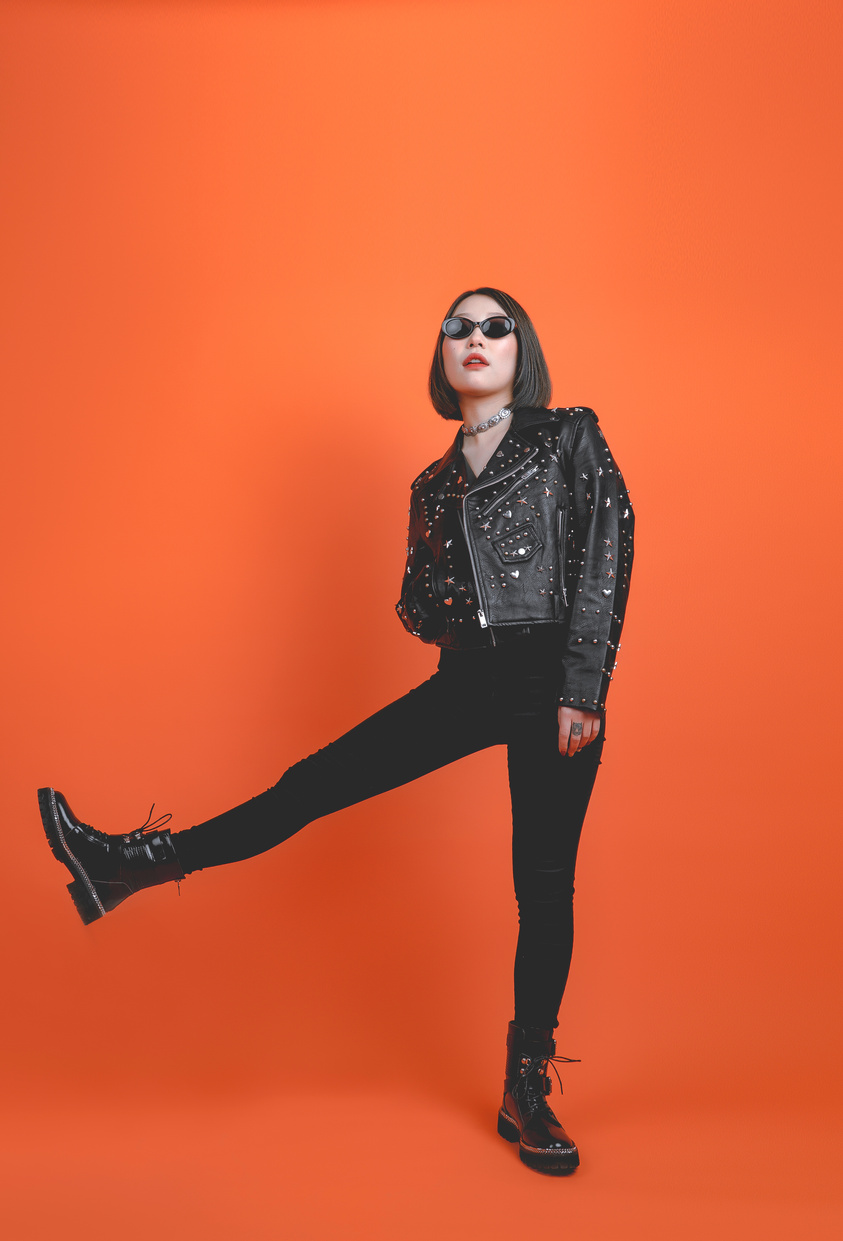 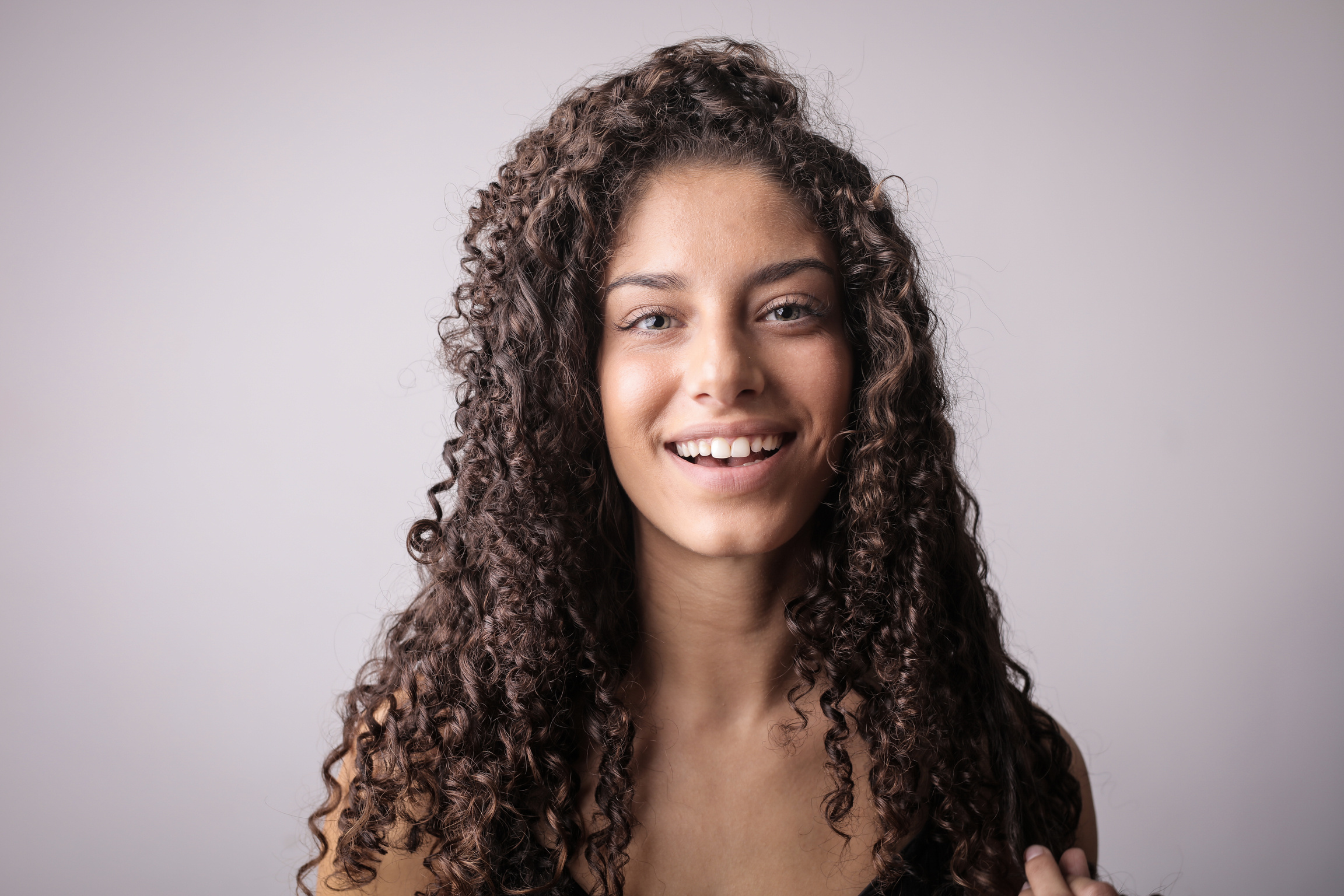 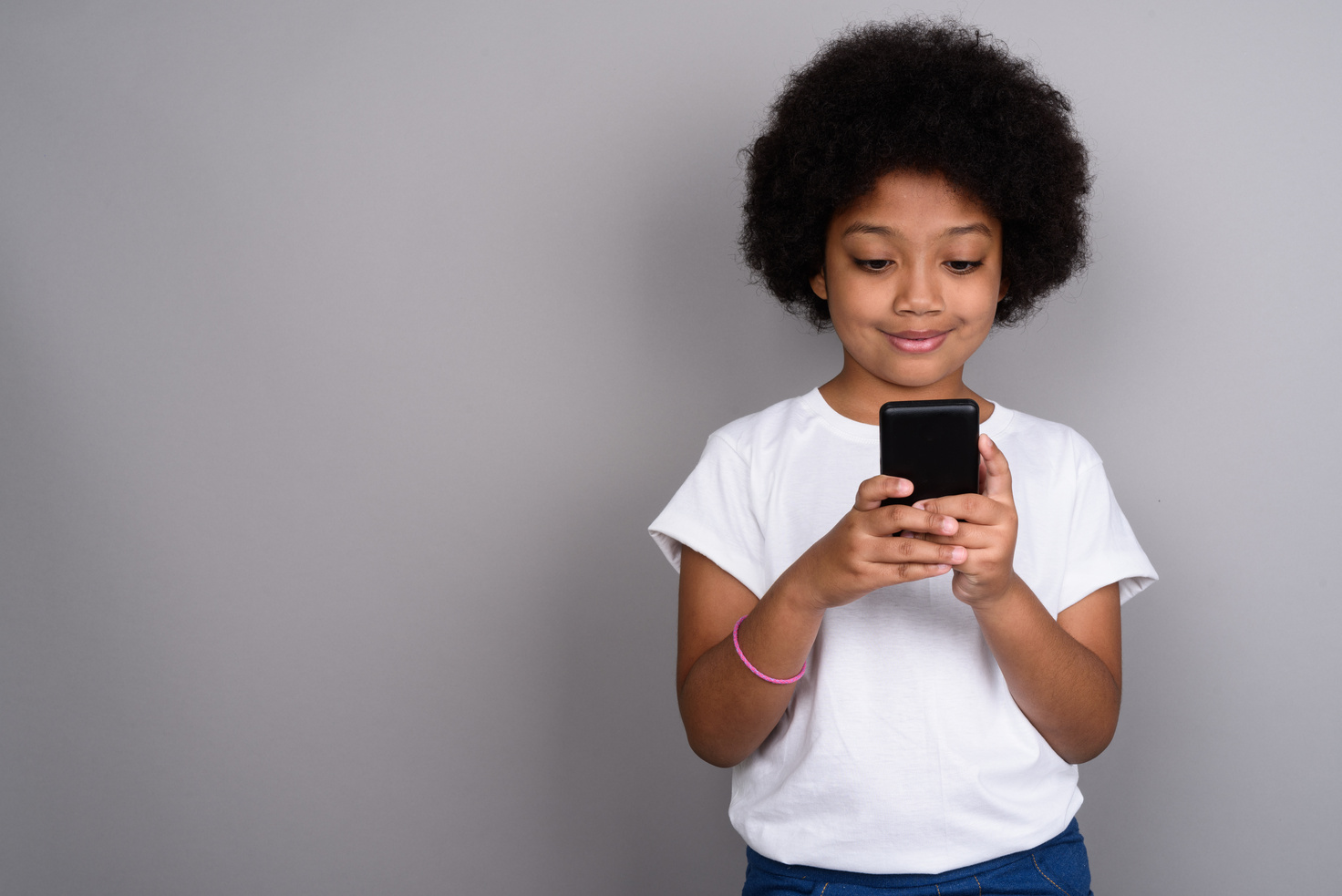 Introduction
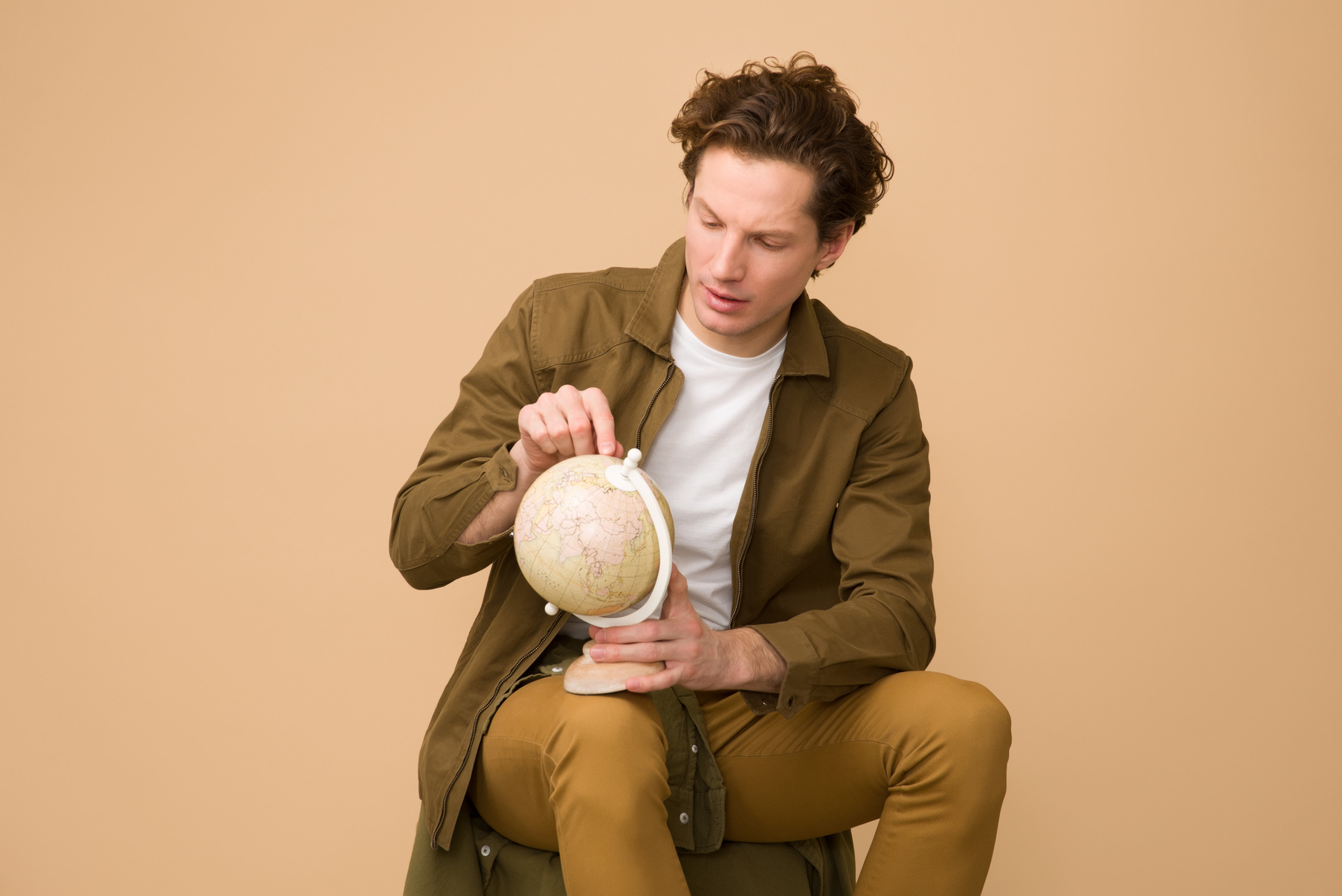 Qu'est-ce que le leadership générationnel?
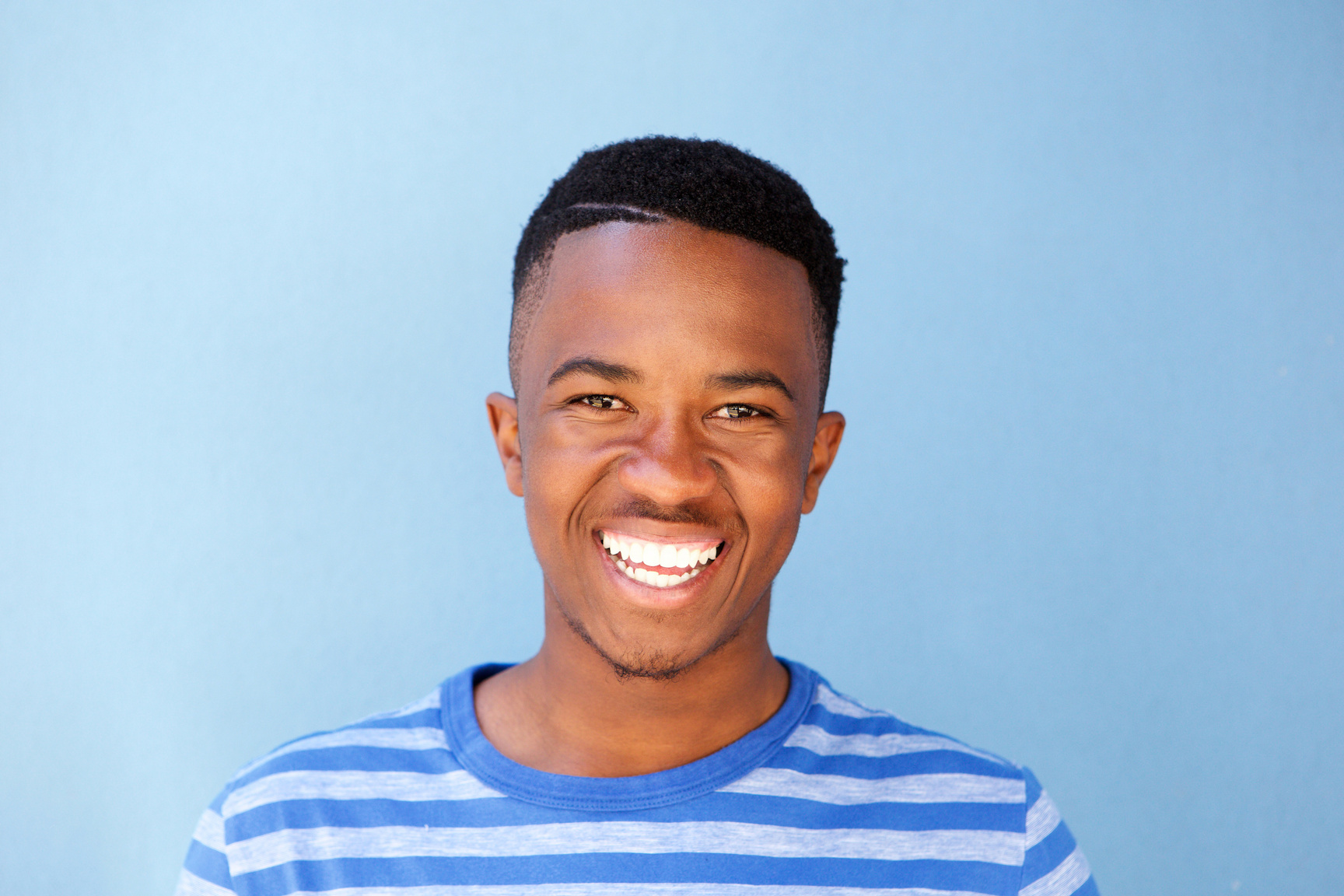 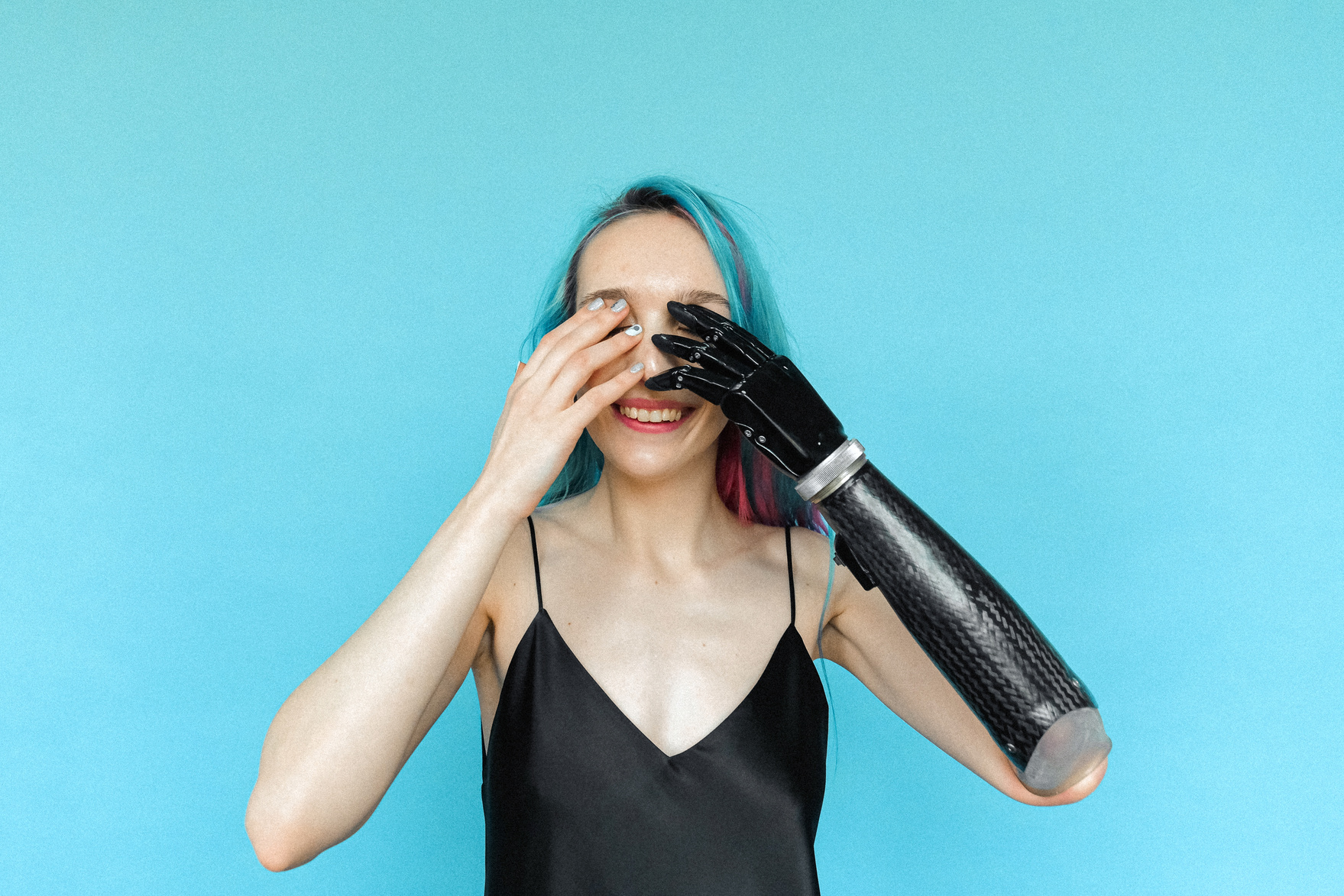 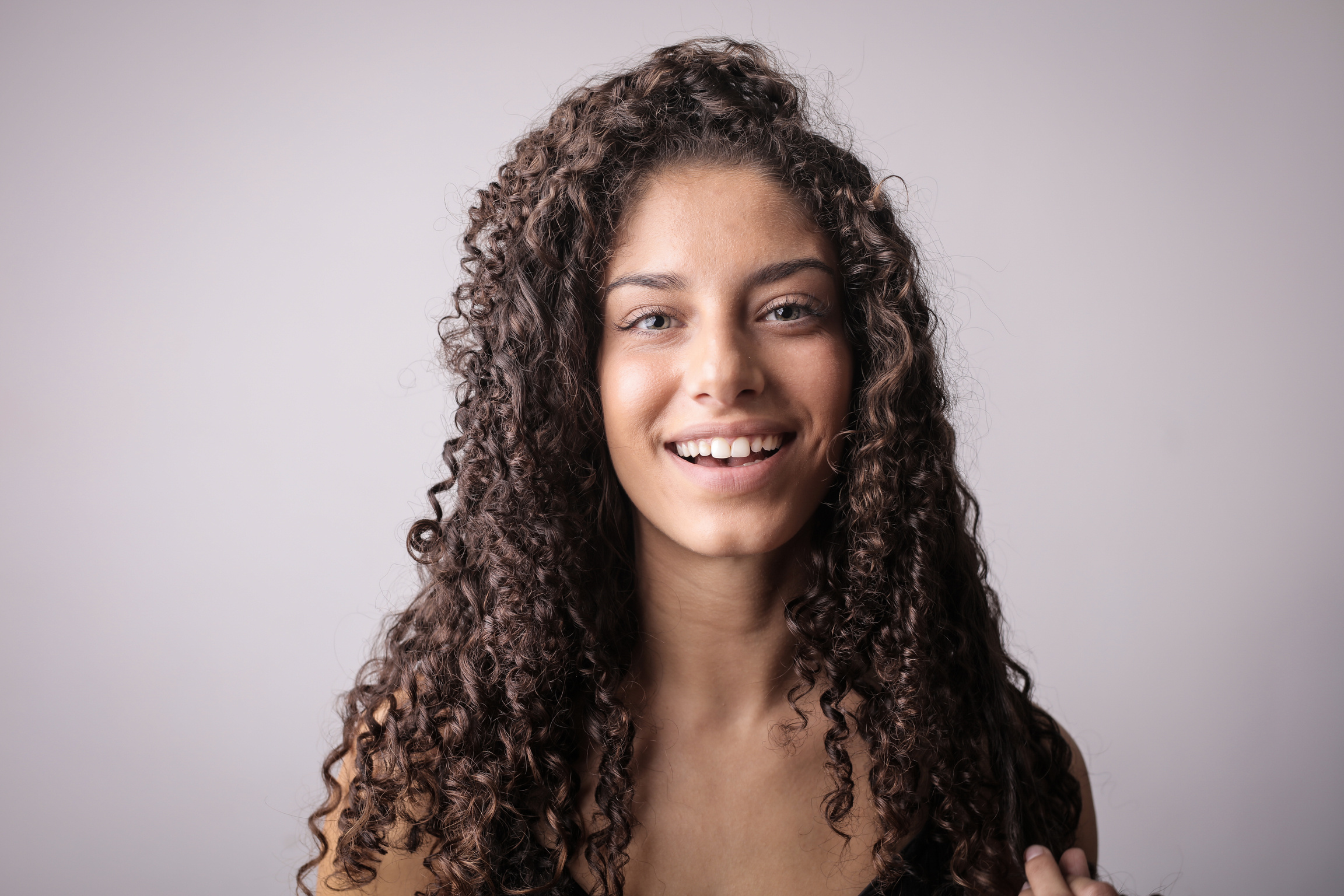 Que propose
le leadership générationnel?
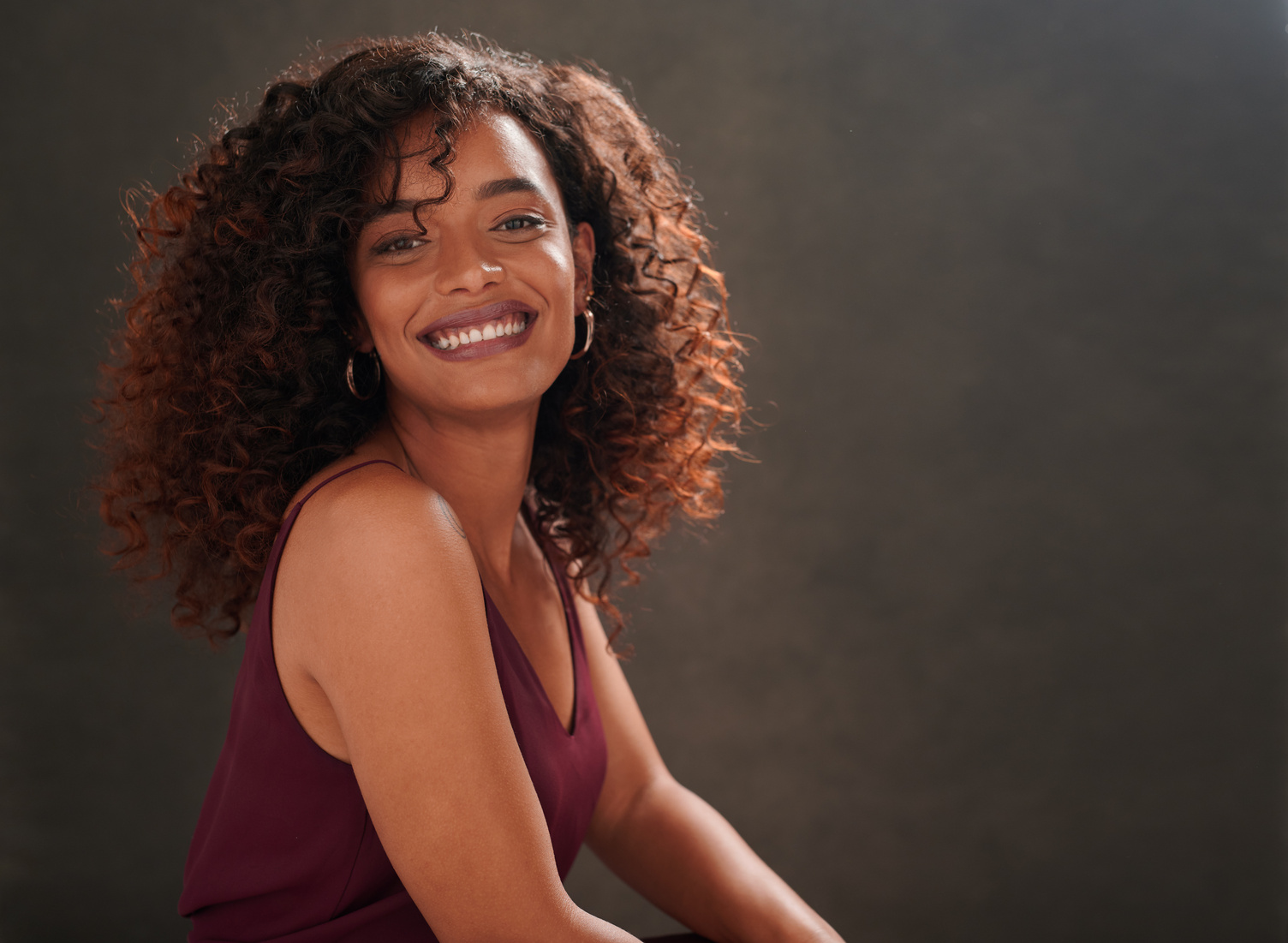 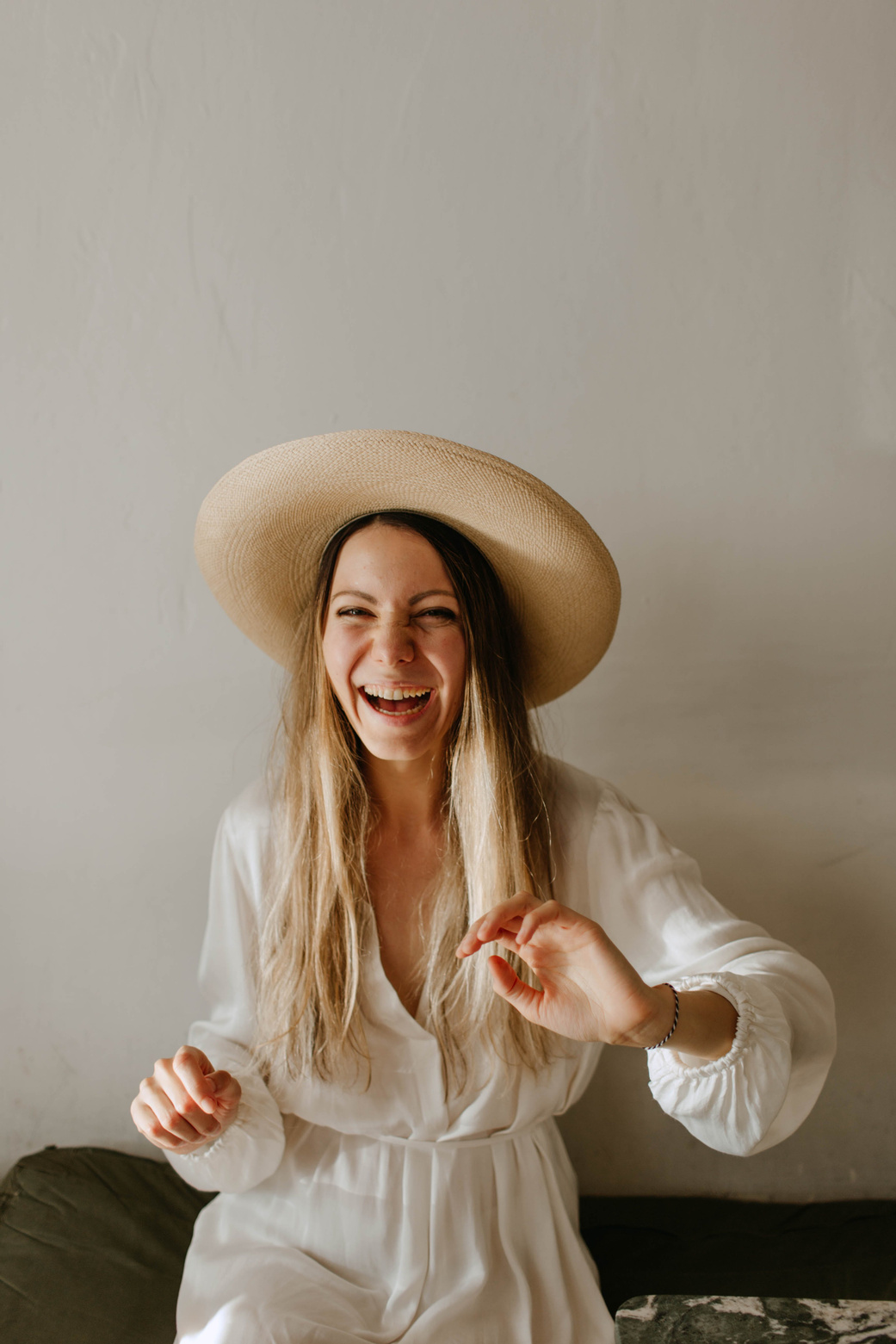 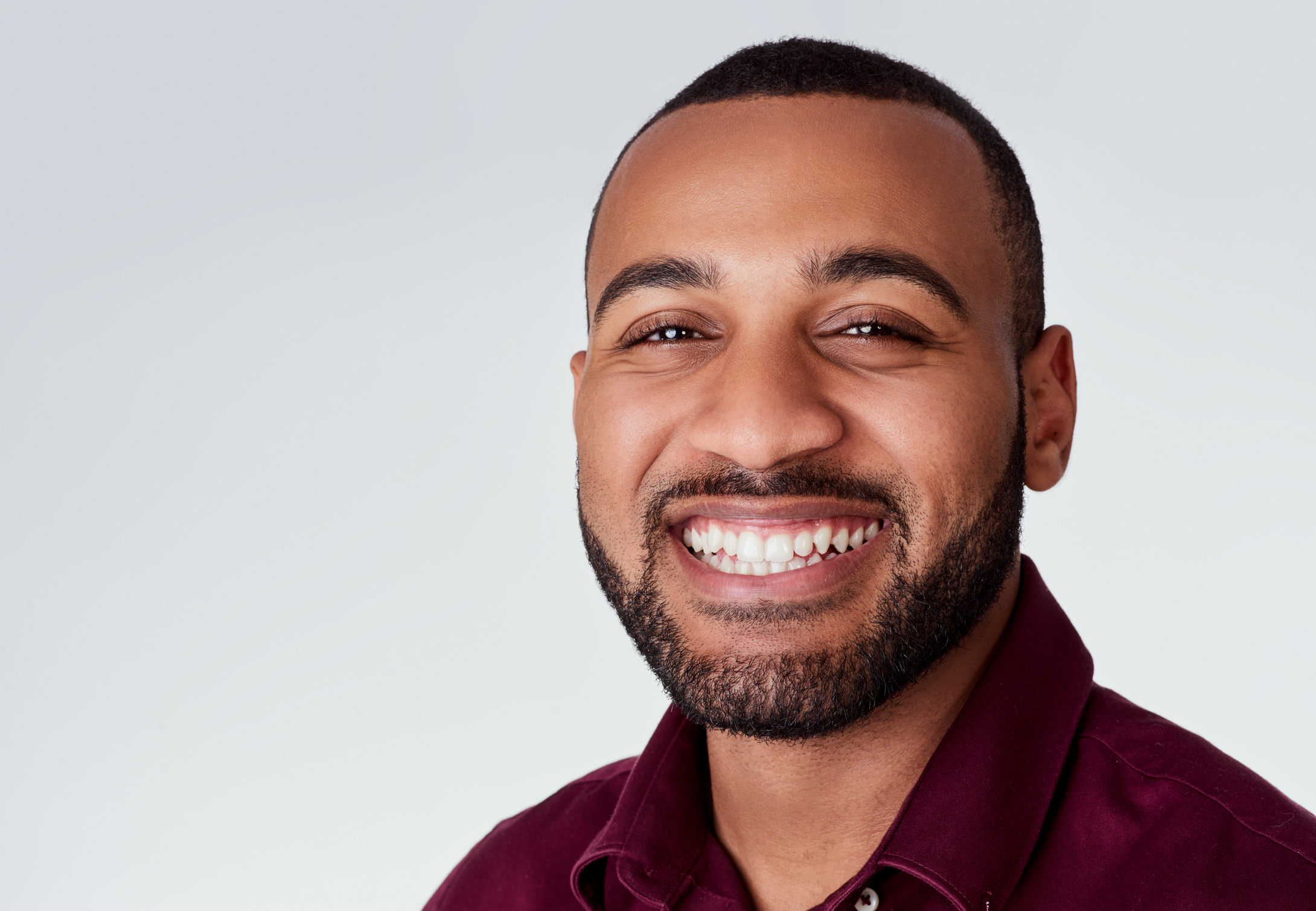 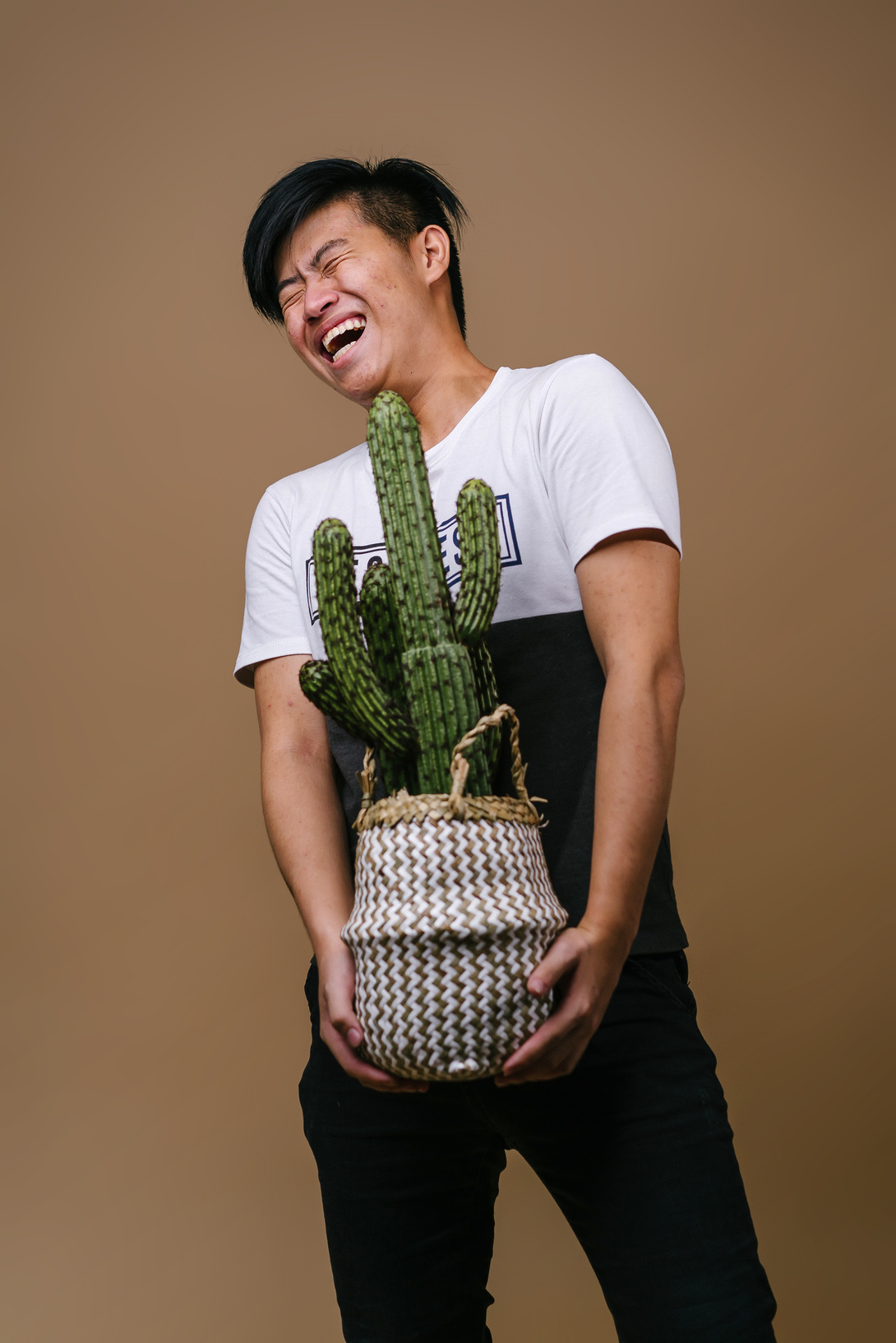 Petite enfance
0-5 ans
5 étapes vers l'âge adulte
Enfance
6-10 ans
Préadolescence
11-12 ans
Adolescence
13-18 ans
Jeunes
19-25 ans
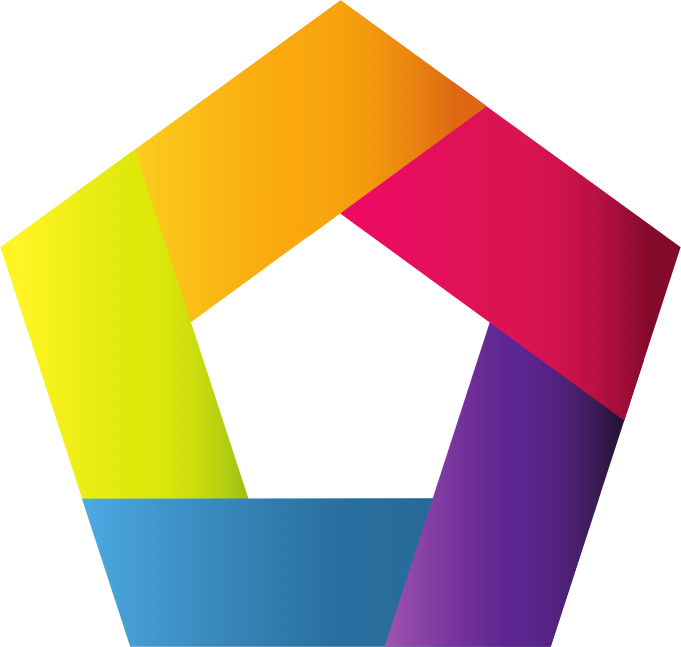 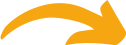 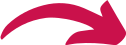 2. INTERACTION
3. RECHERCHE
Partager
Demander
Remettre en question
Enquêter
Interagir
Enquêter
PROCESSUS D'ENSEIGNEMENT
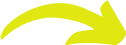 Proponer
4. CRÉATION
1. PROPOSITION
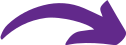 Créer
Appliquer 
Inspirer
Imaginer
Inventer
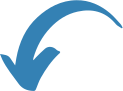 Appliquer
5. MISE EN ŒUVRE
Planifier
Concevoir
#1
Les ministères de l'enfance et de la jeunesse sont deux ministères totalement distincts.
Quatre paradigmes à exclure
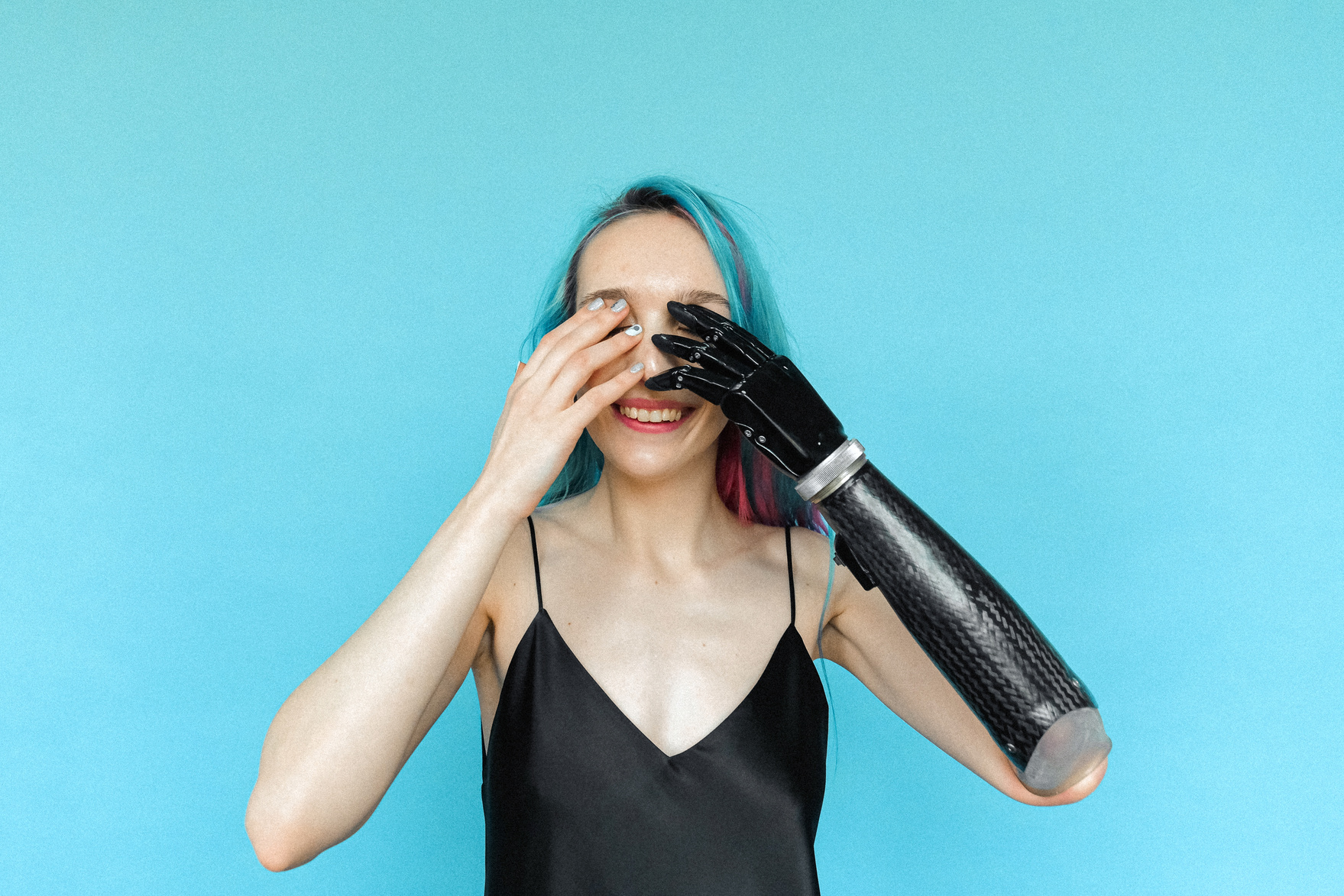 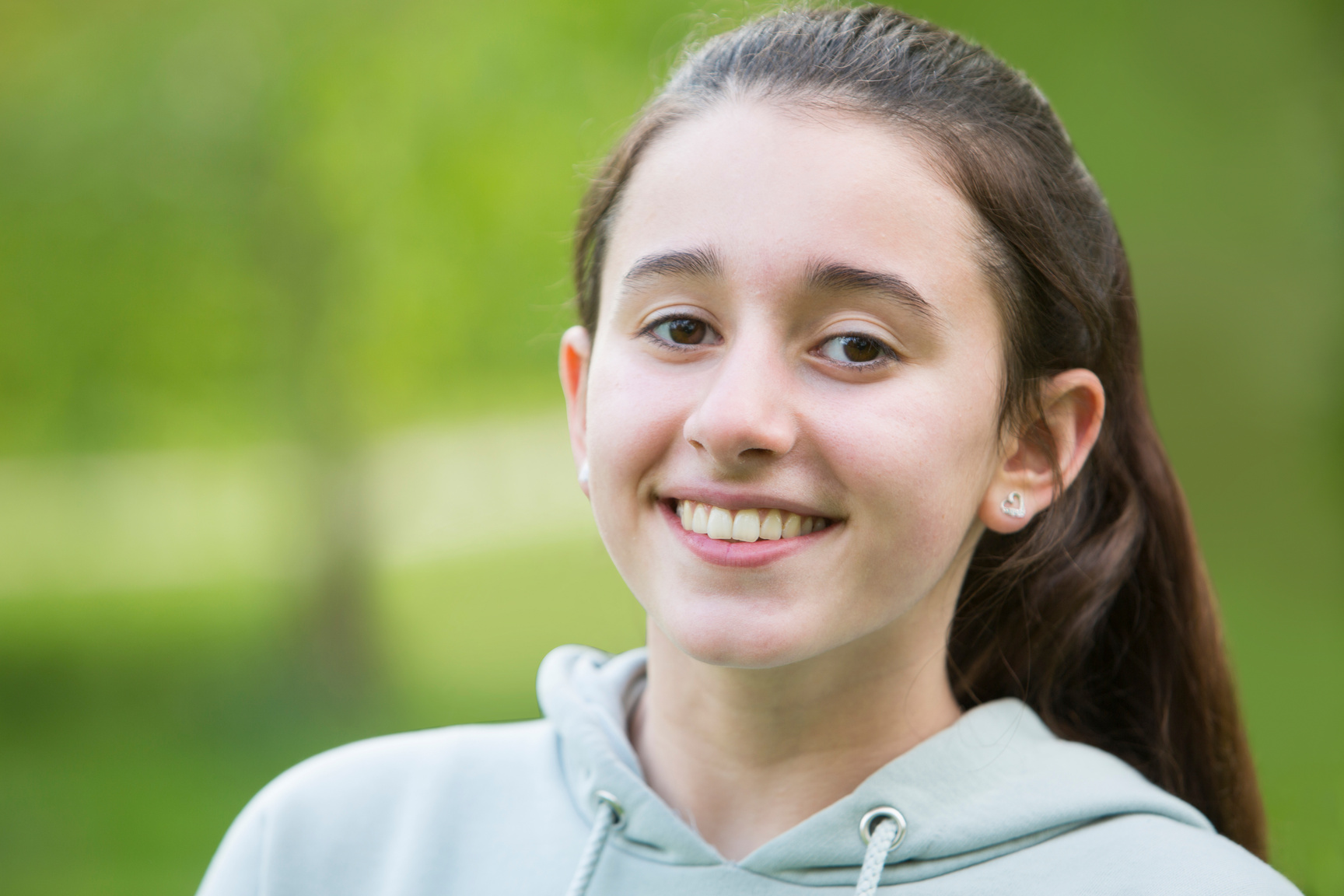 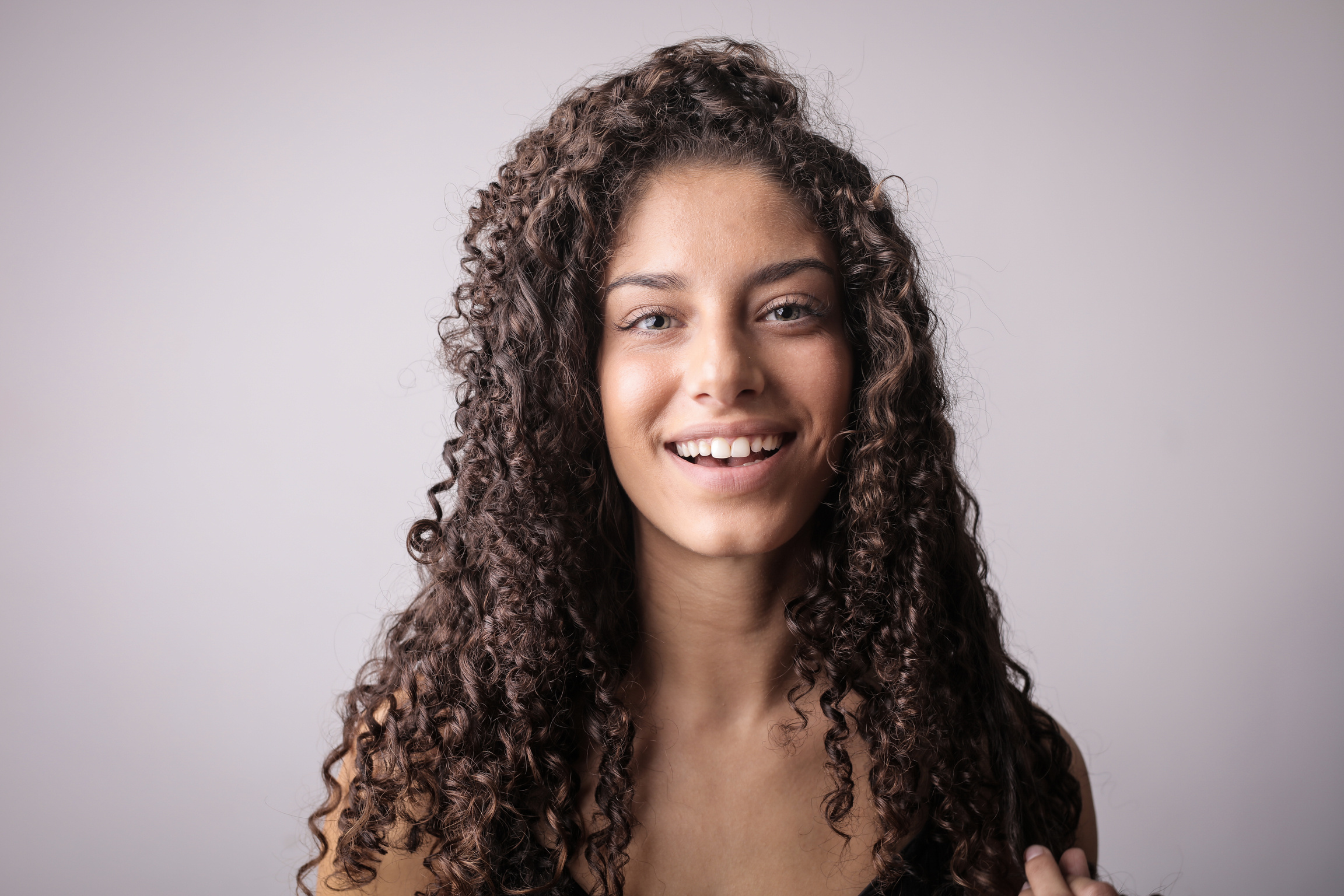 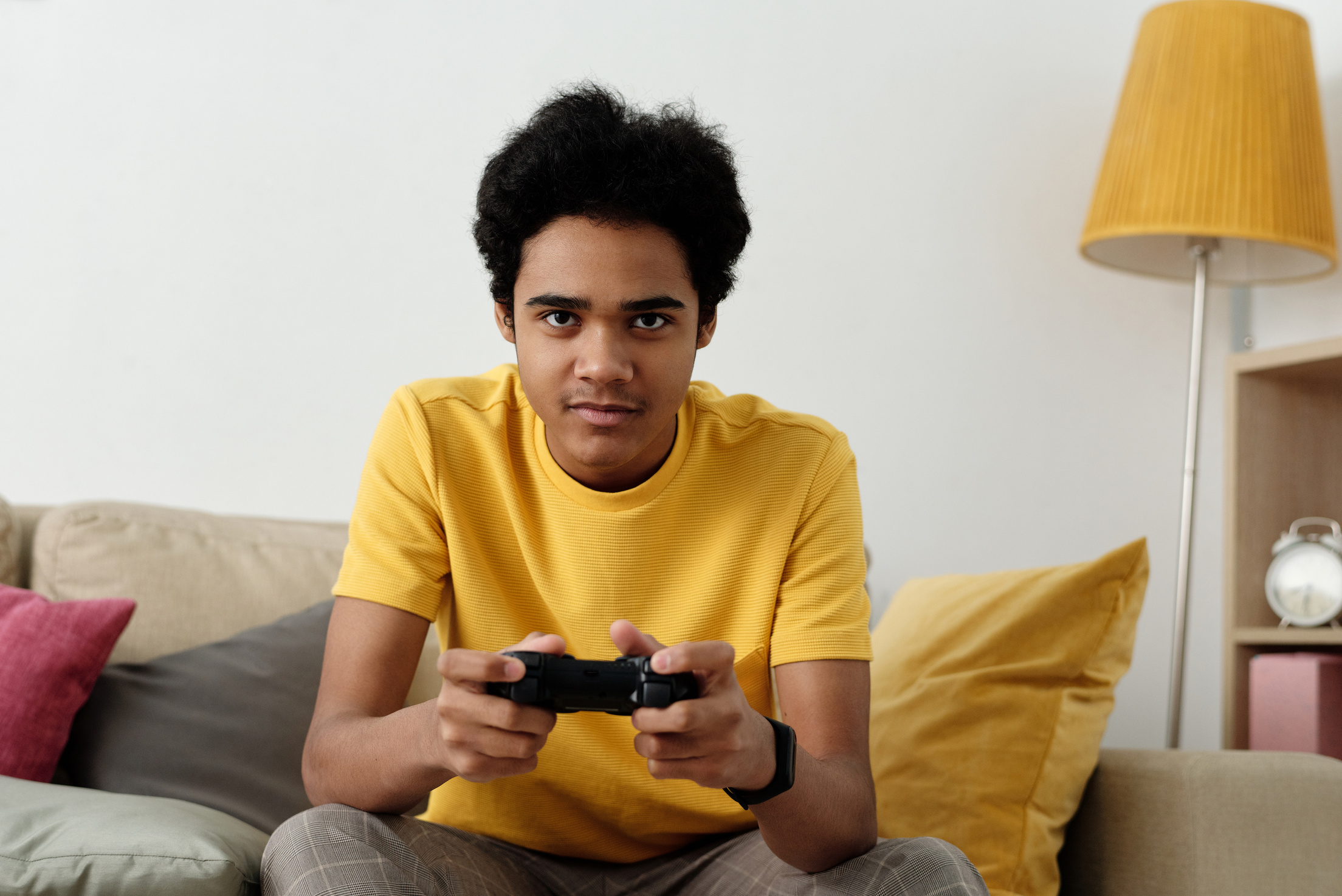 #2
Les adultes sont la priorité des pasteurs seniors.
Quatre paradigmes à exclure
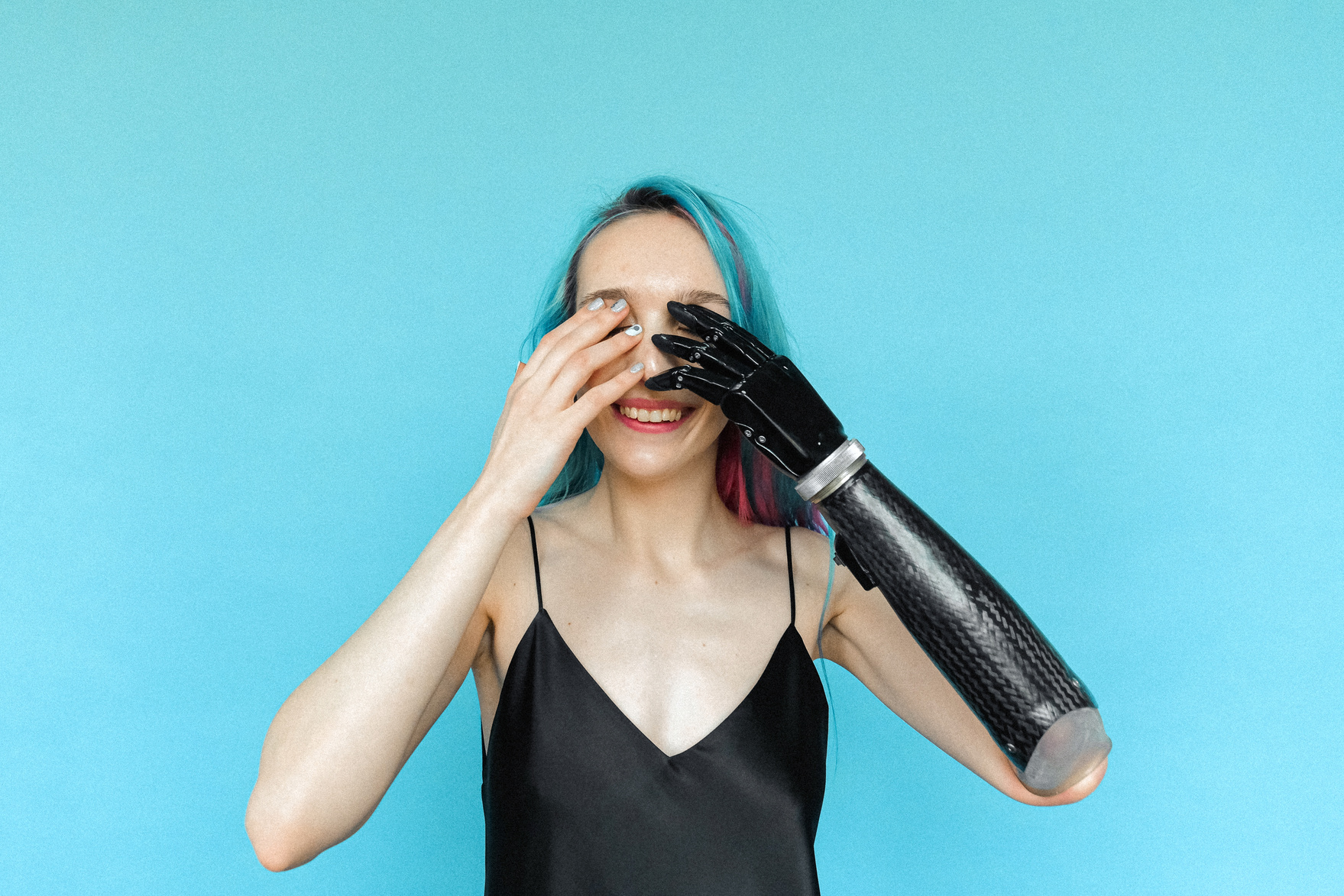 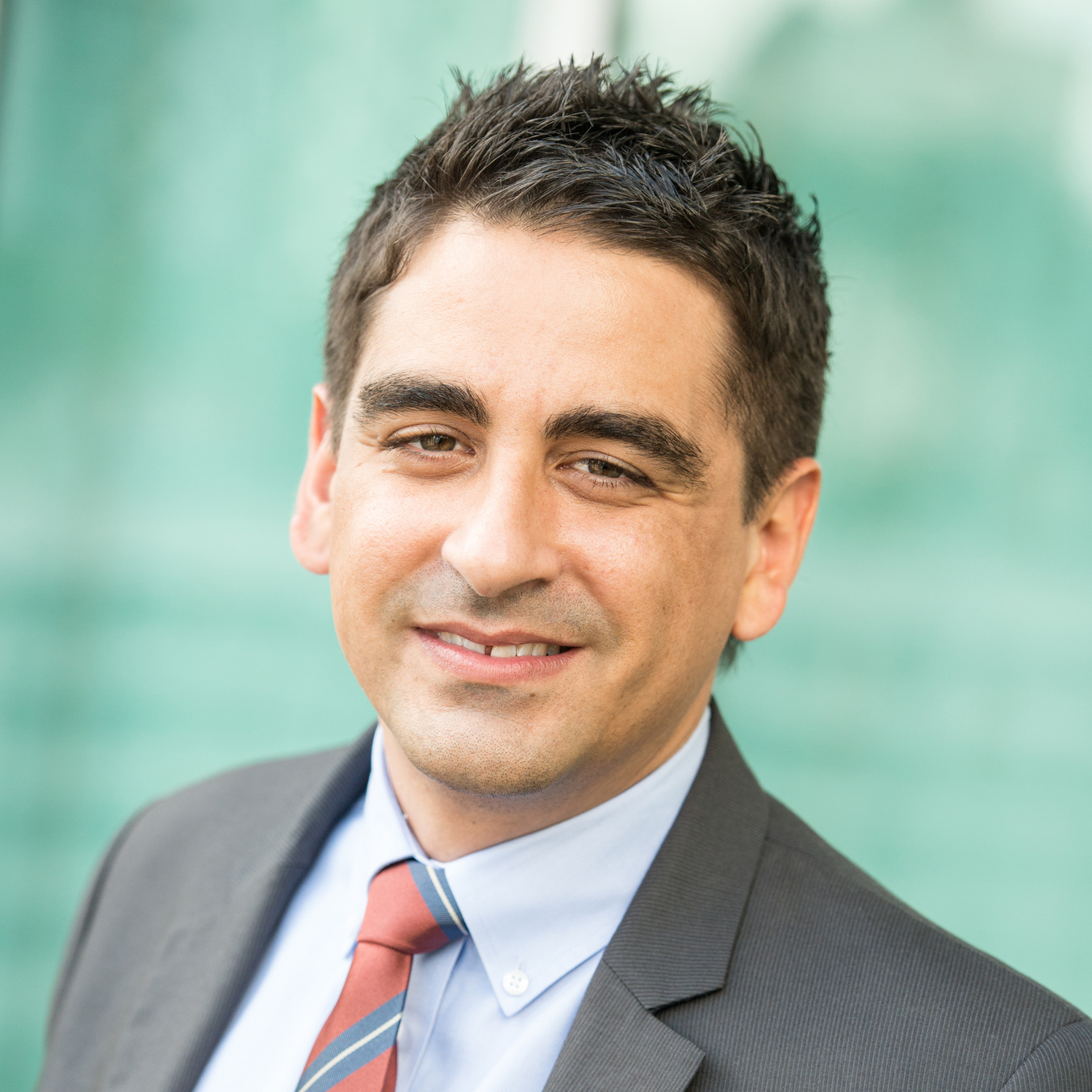 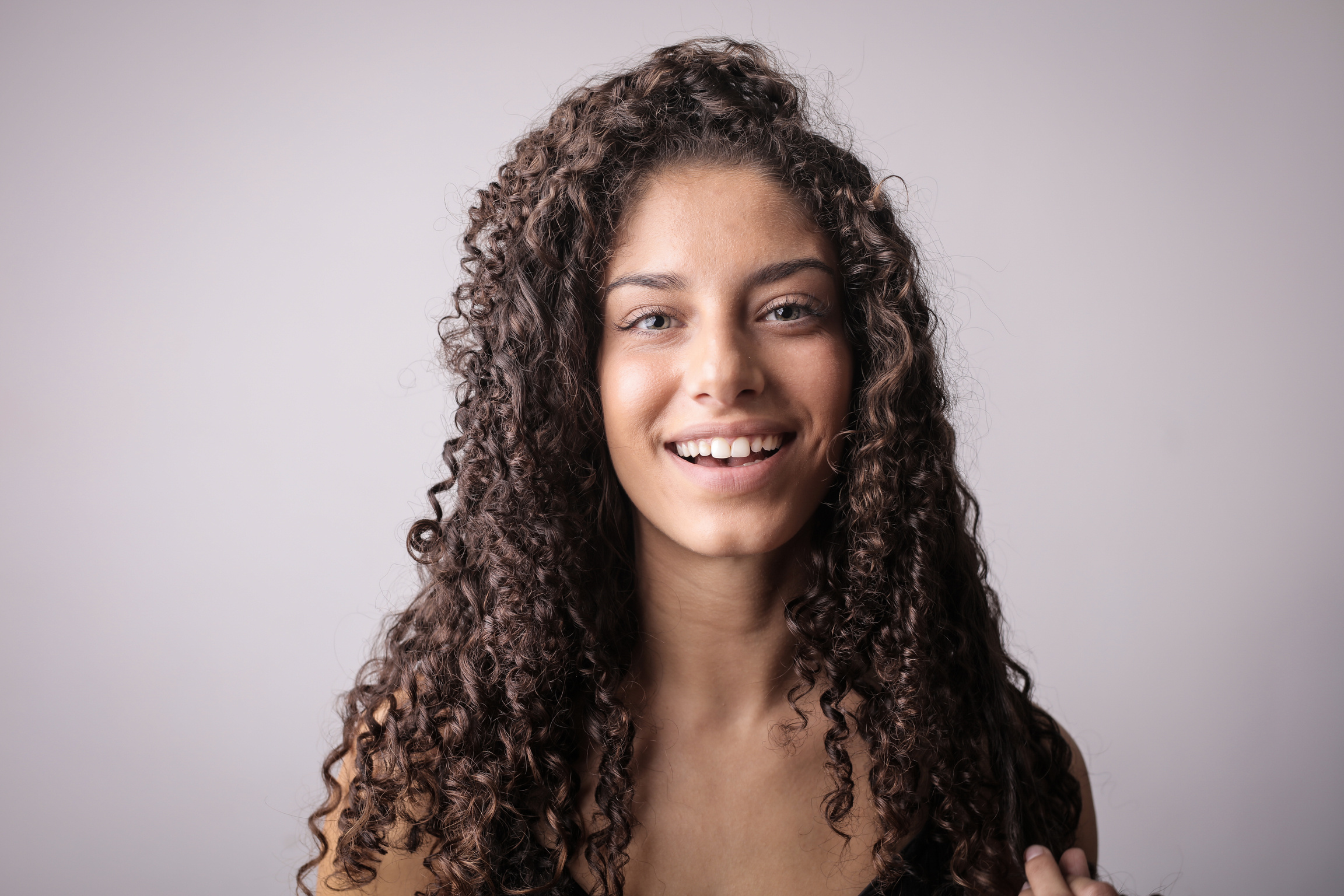 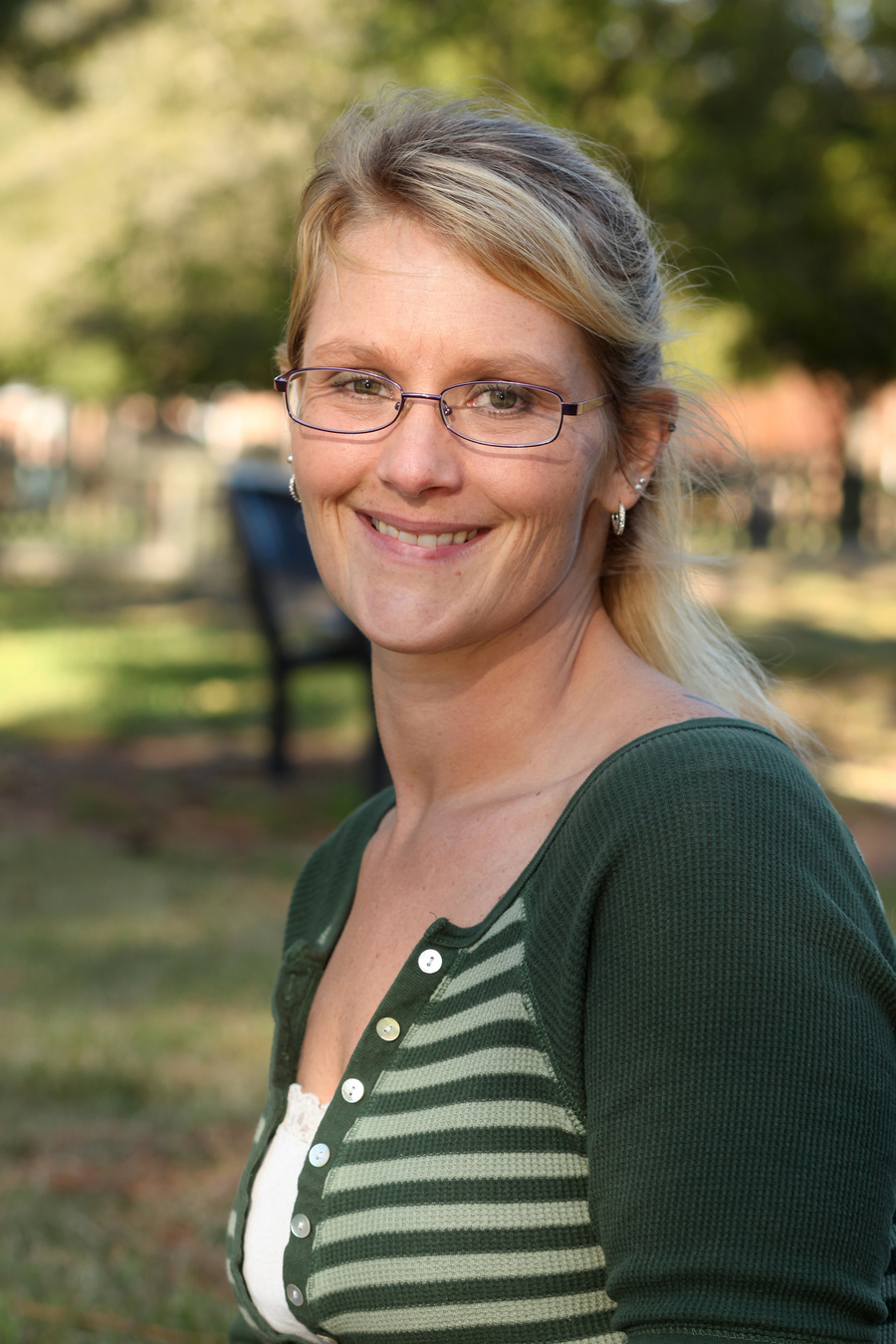 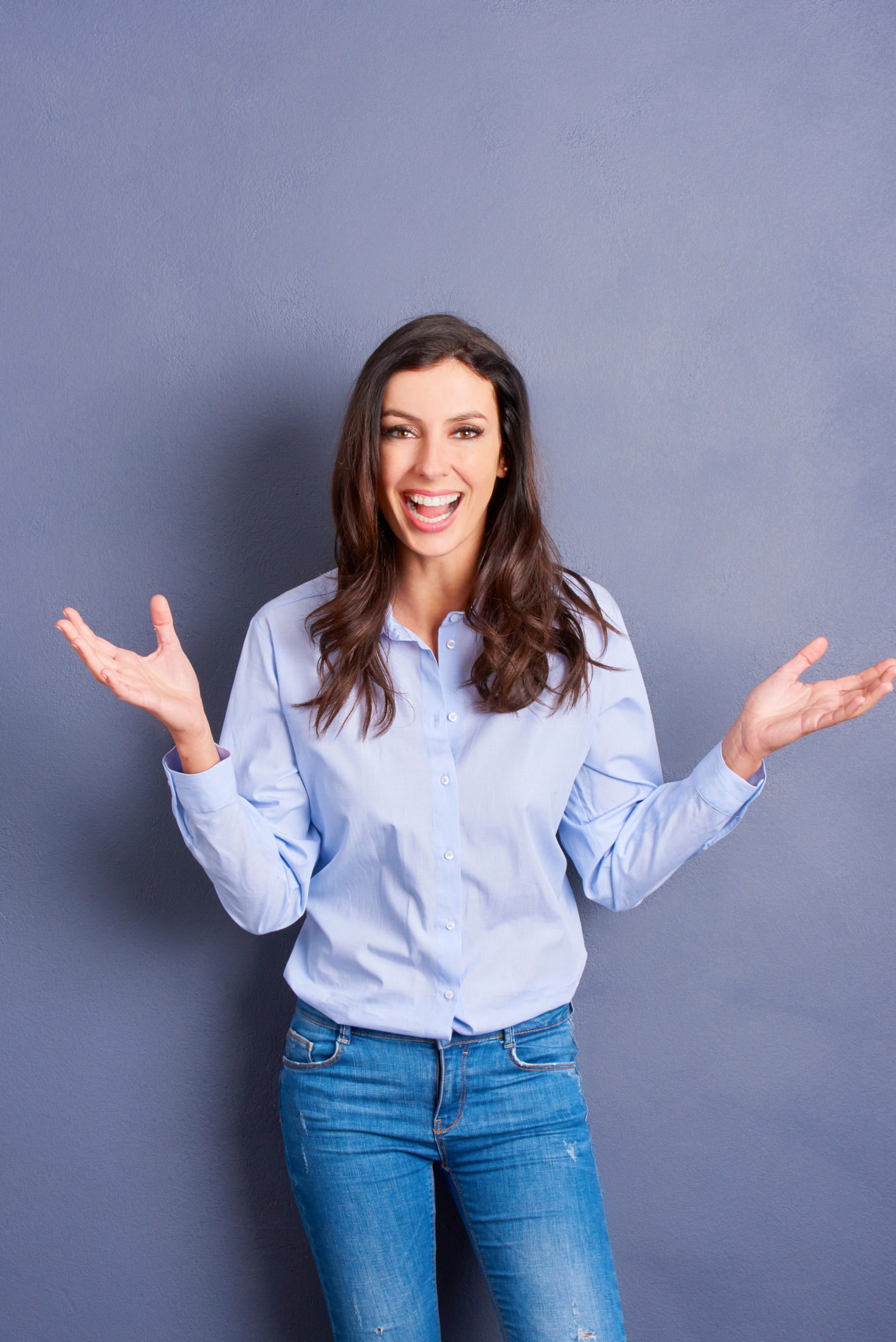 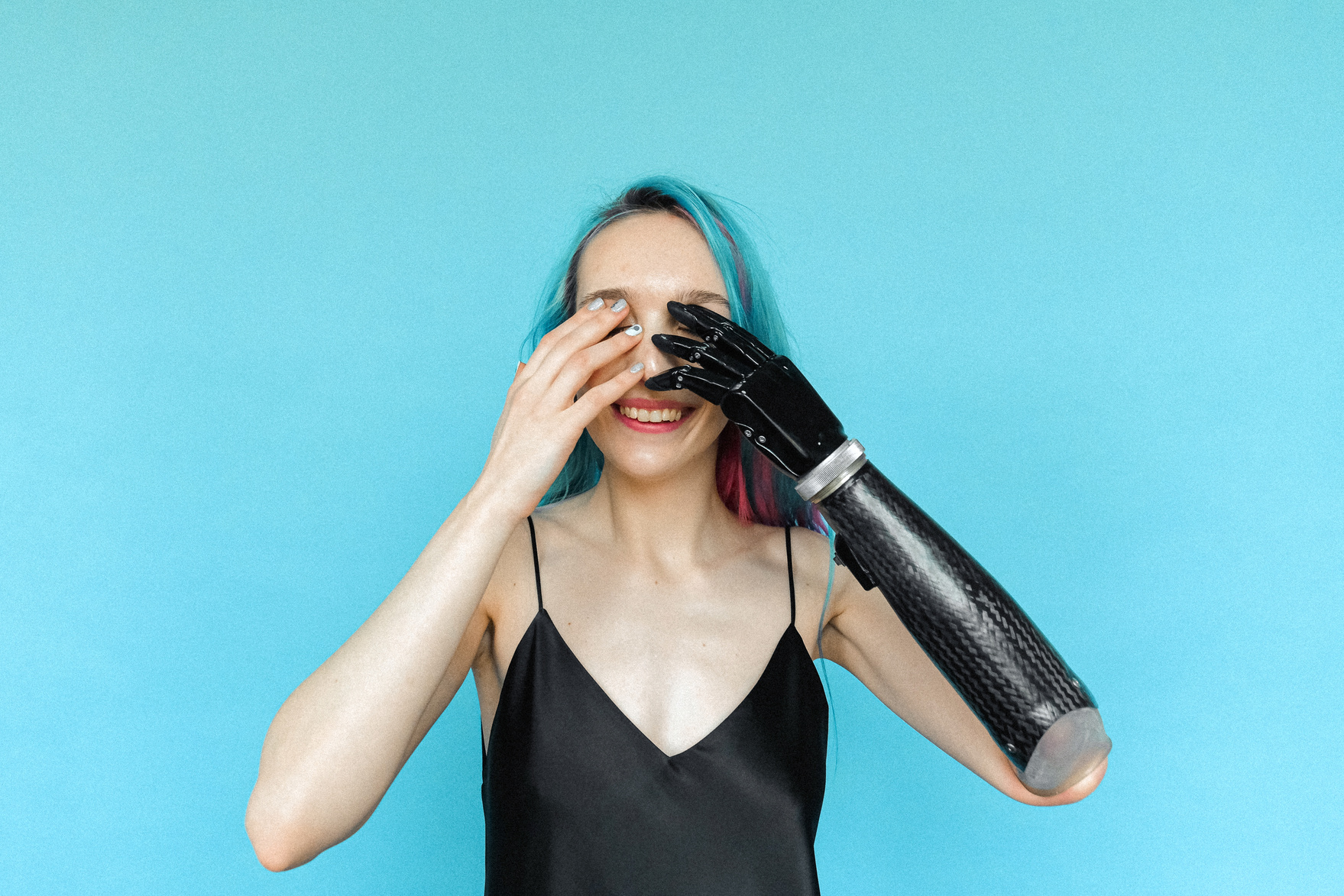 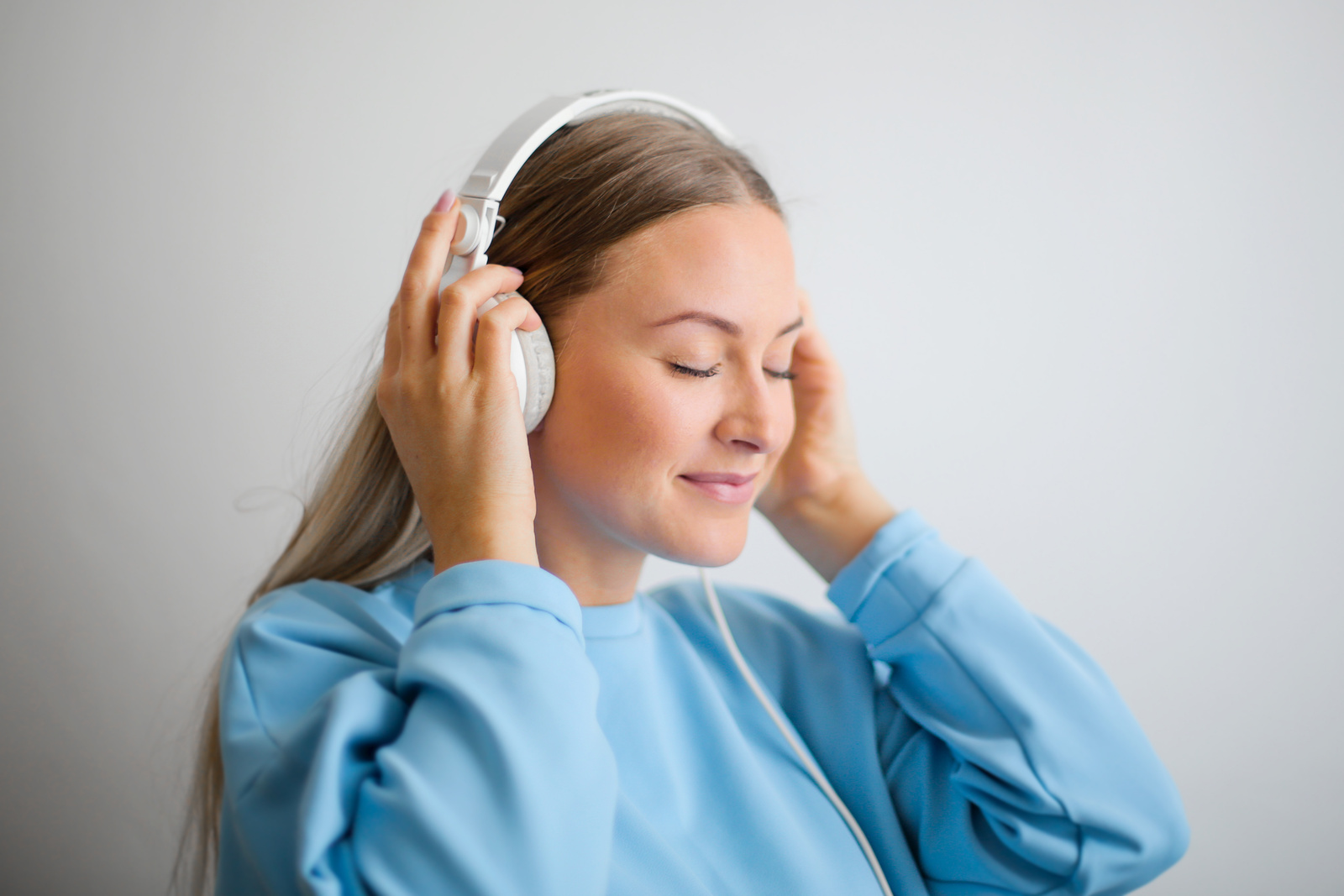 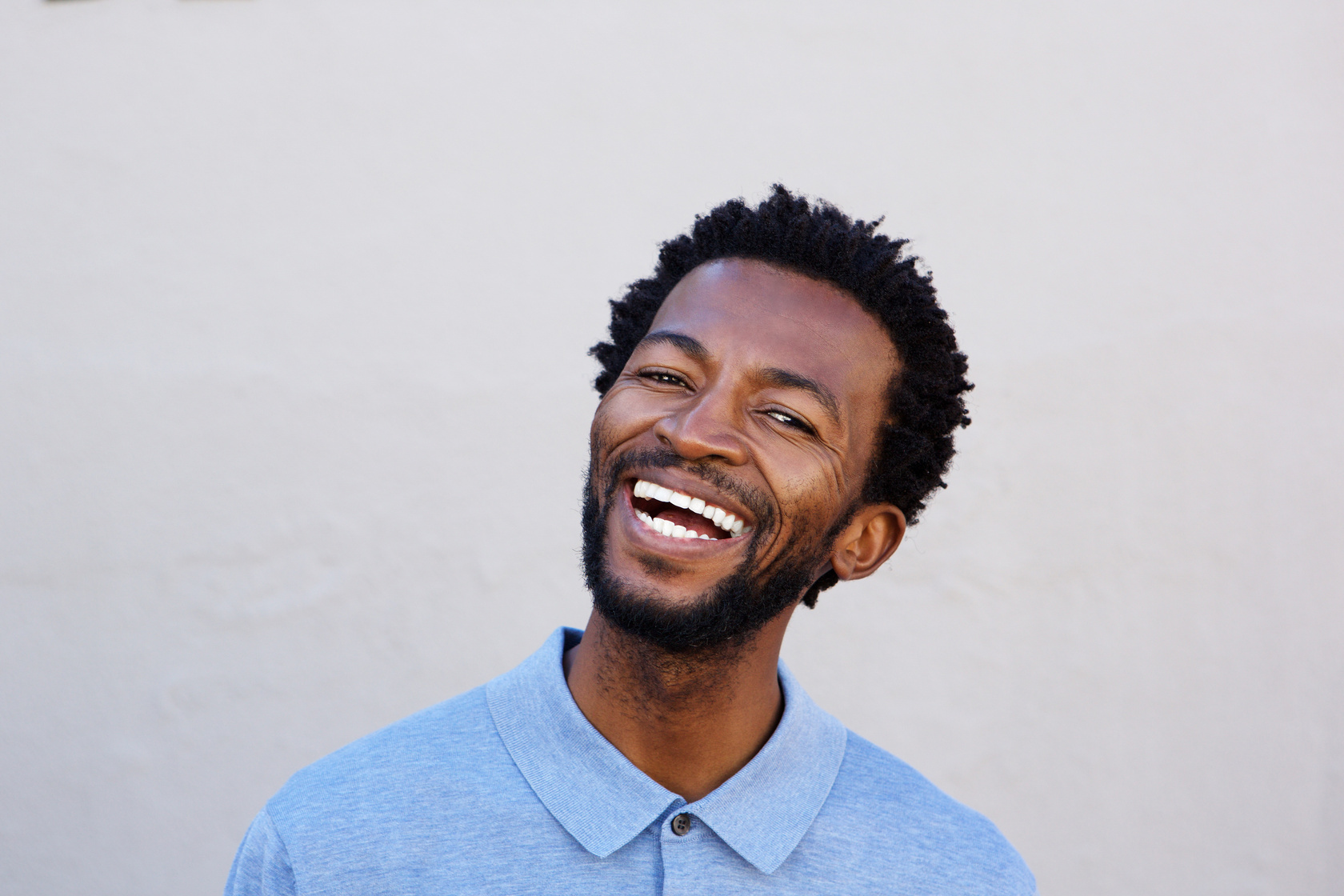 Quatre paradigmes à exclure
#3
Le ministère a lieu dans le temple et non dans la famille.
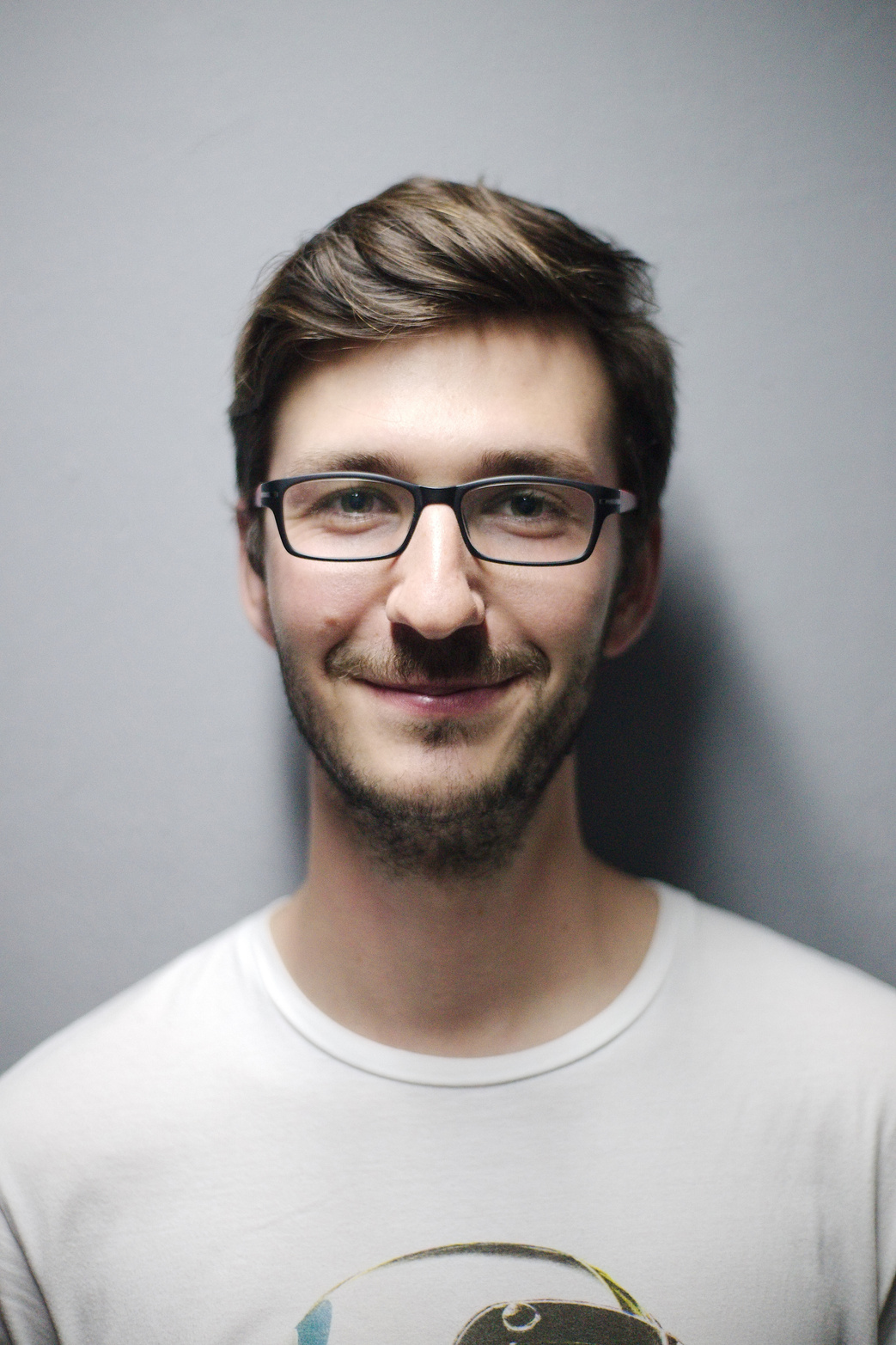 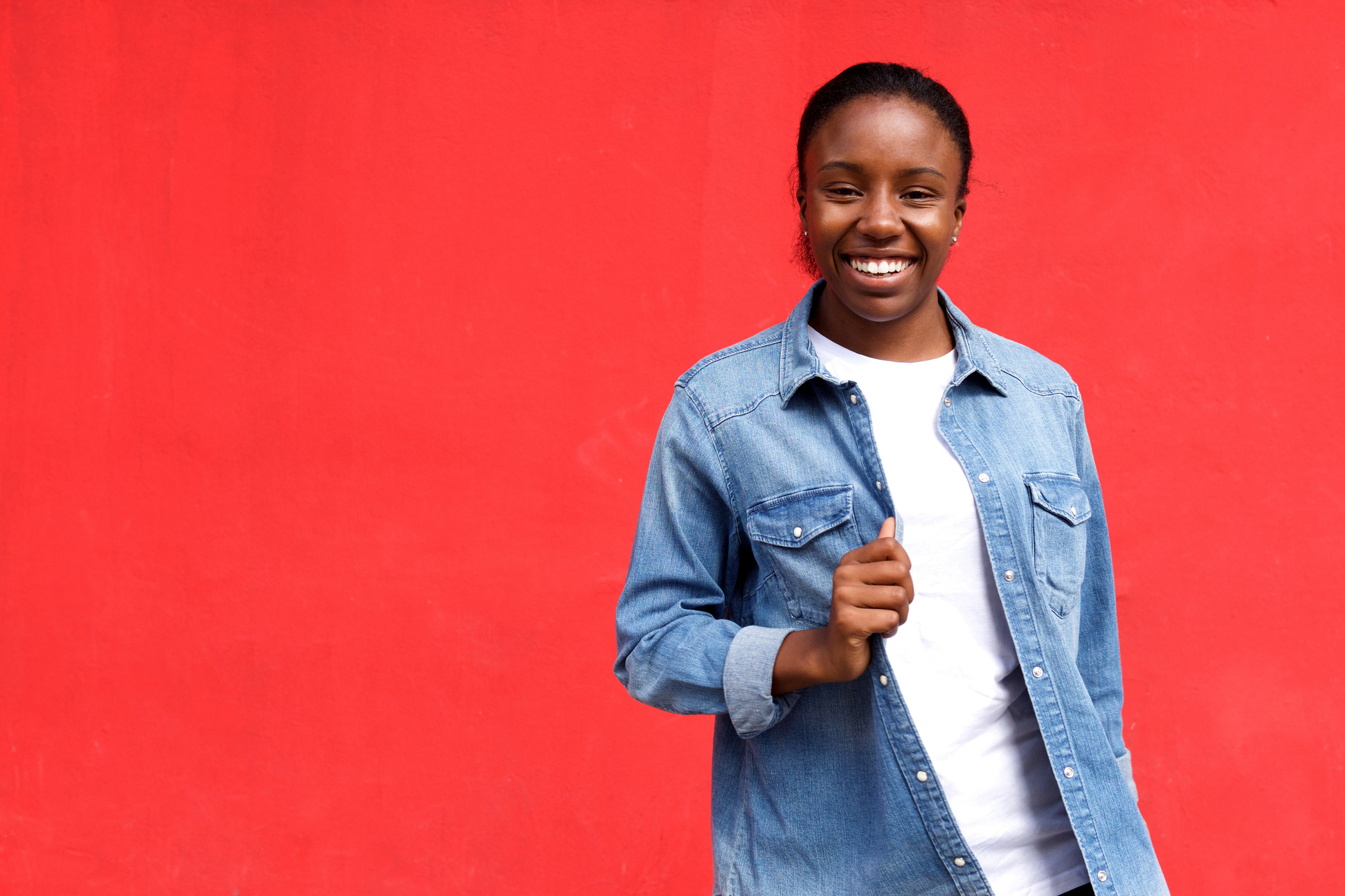 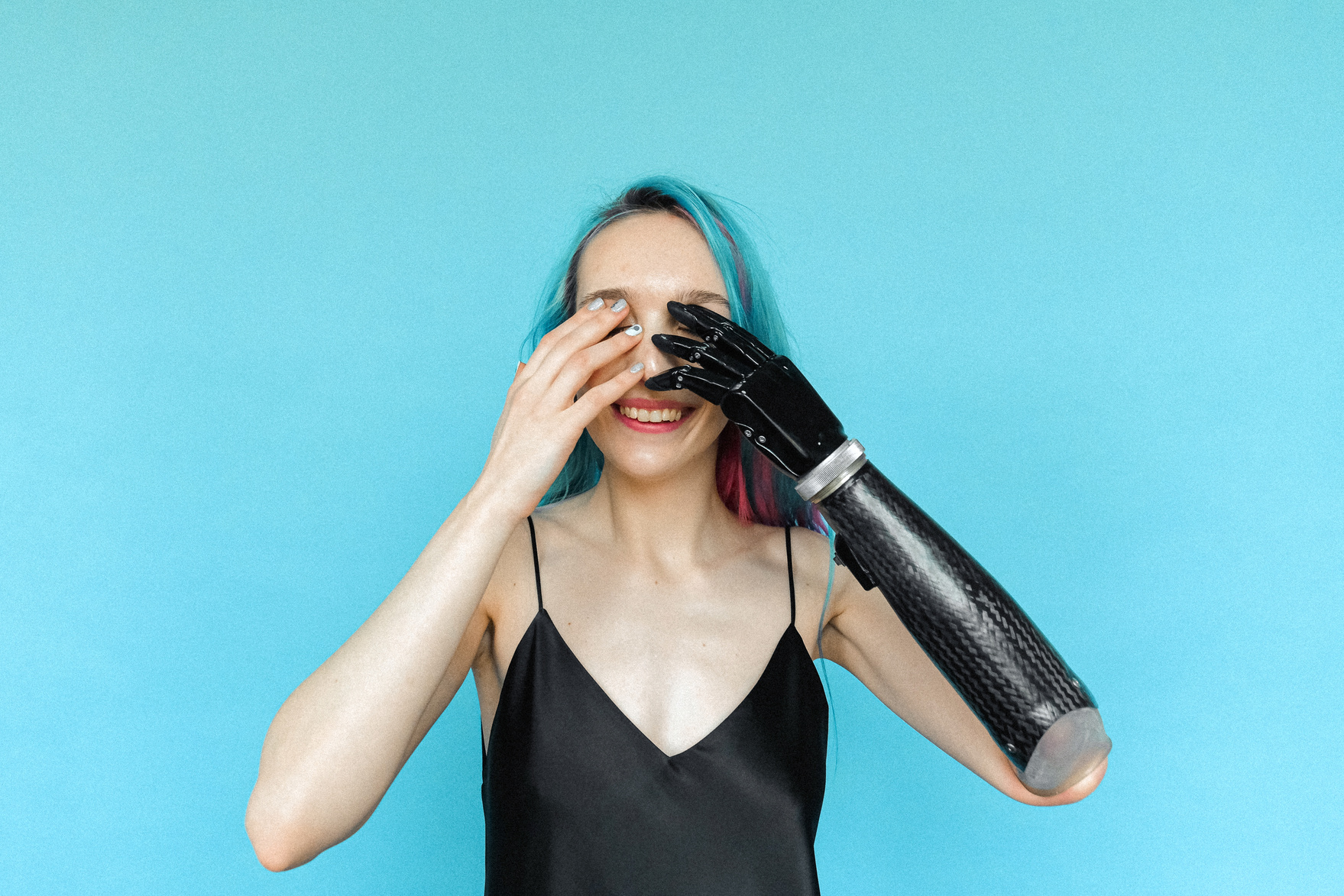 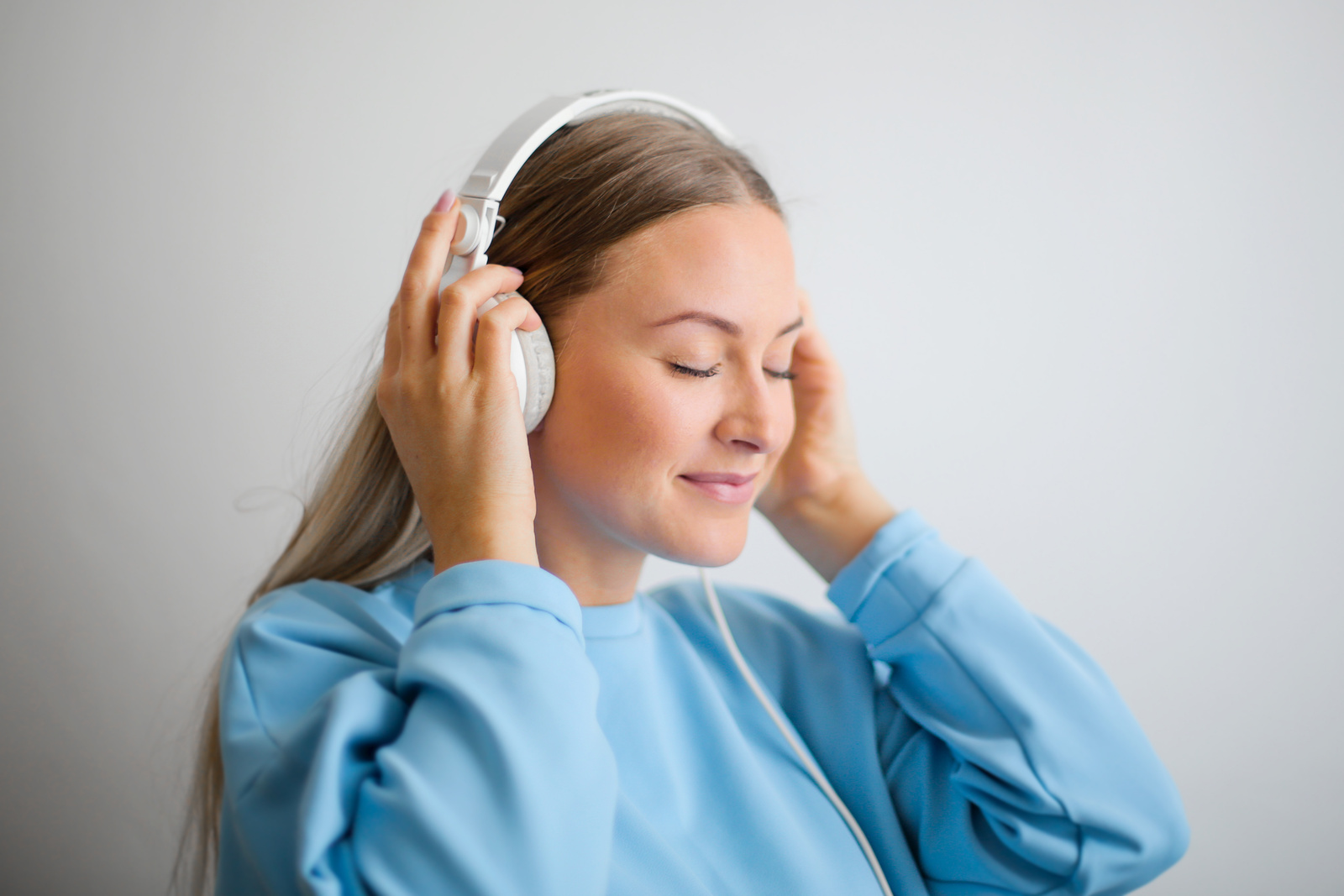 Quatre paradigmes à exclure
#4
Le succès se mesure au nombre de personnes assises dans le temple.
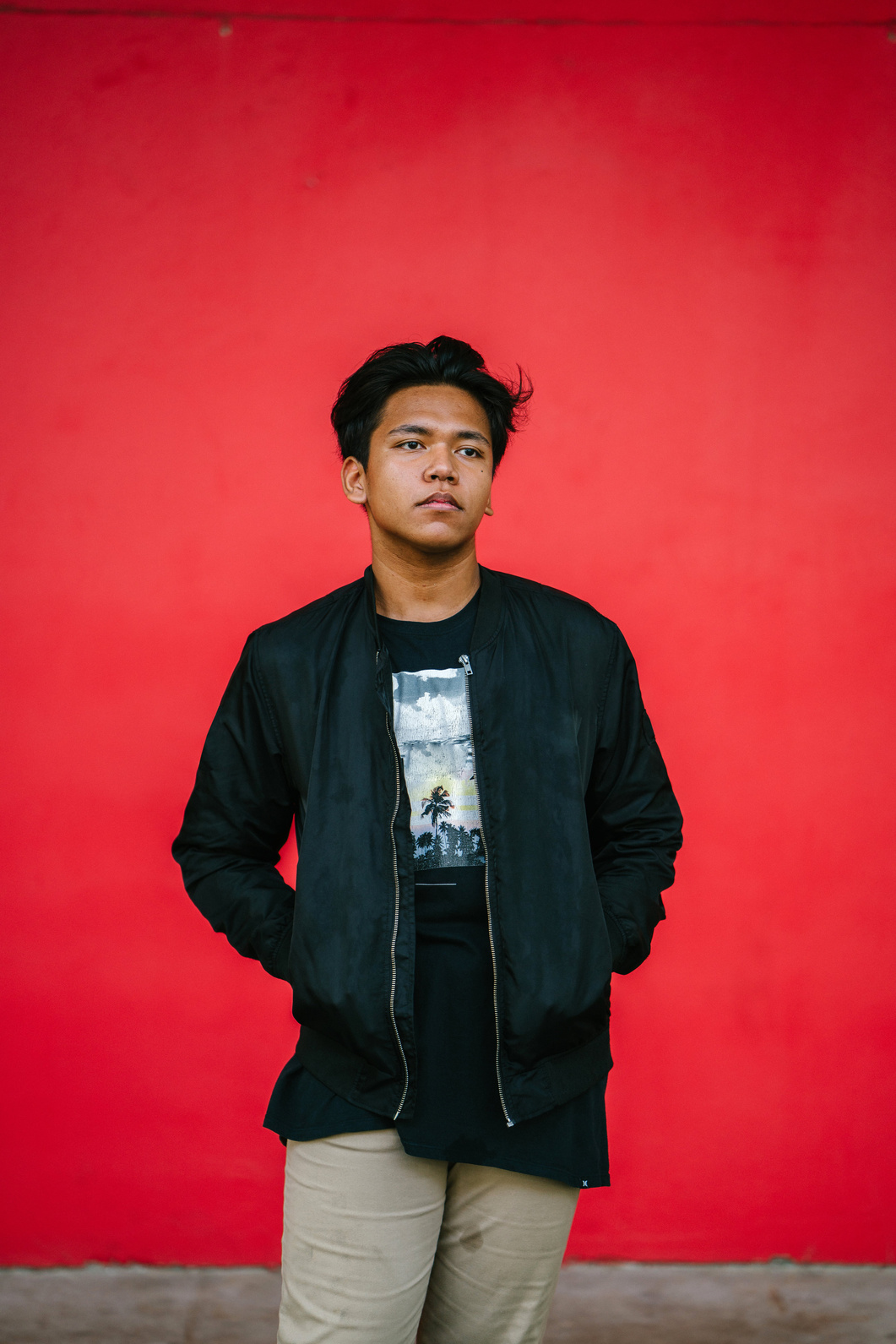 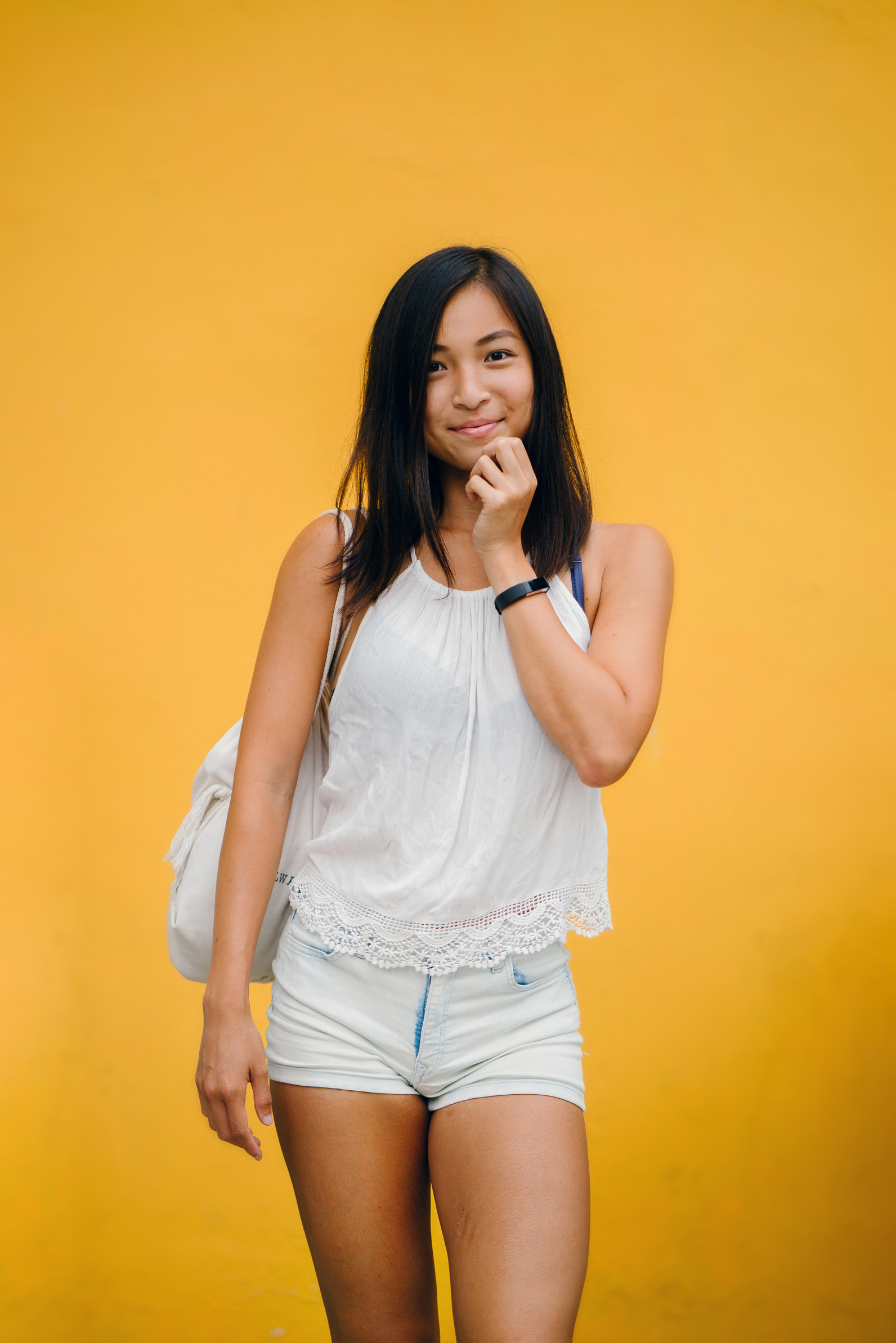 La stratégie de la
vision générationnelle
1) Mission.
2) Public.
3) Nous, les leaders.
4) Programmes.
5) Relations.
6) Culture.
“C'est lui que nous annonçons, exhortant tout homme, et instruisant tout homme en toute sagesse, afin de présenter à Dieu tout homme, devenu parfait en Christ.” Colossiens 1:28
Annoncer, exhorter,
et enseigner
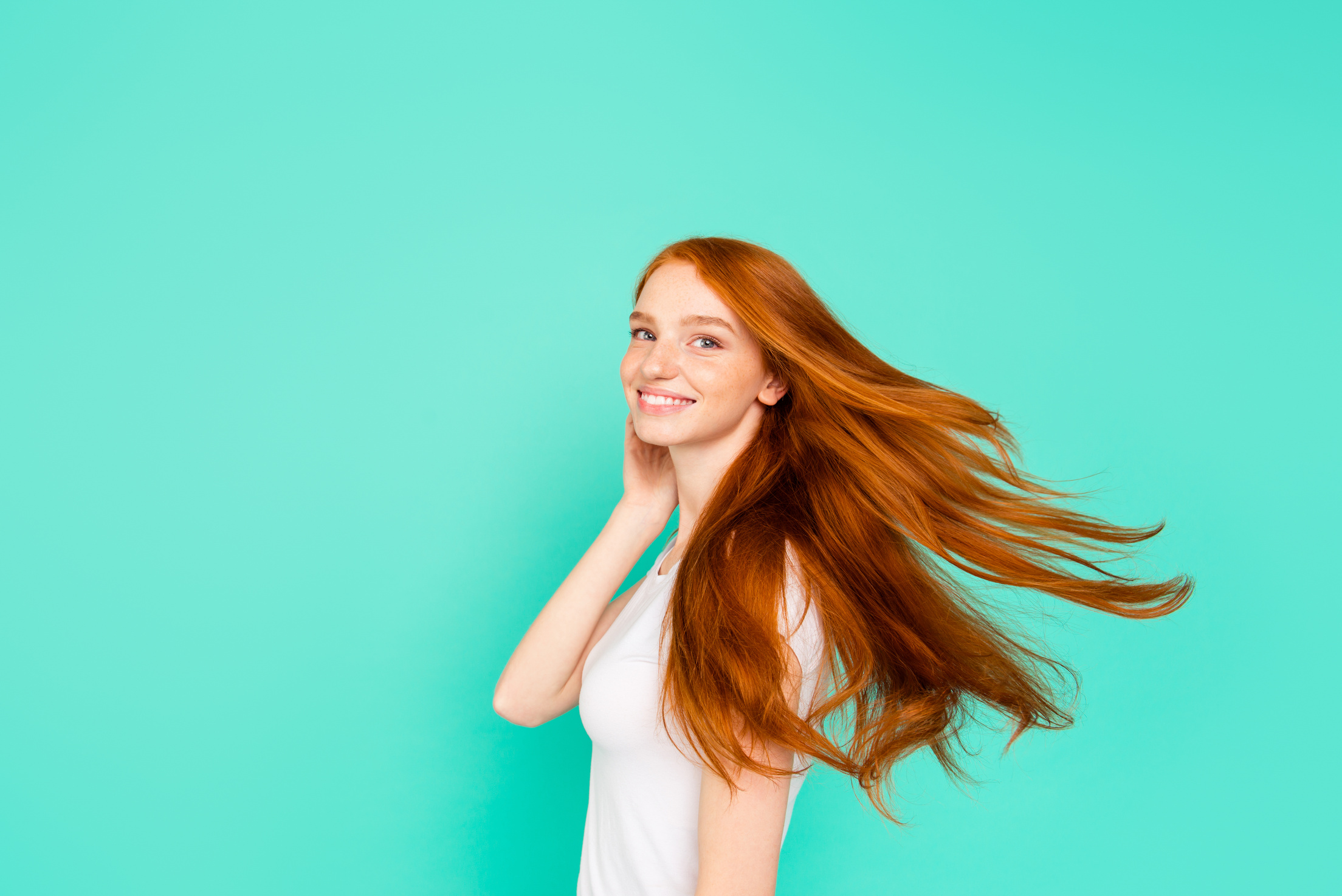 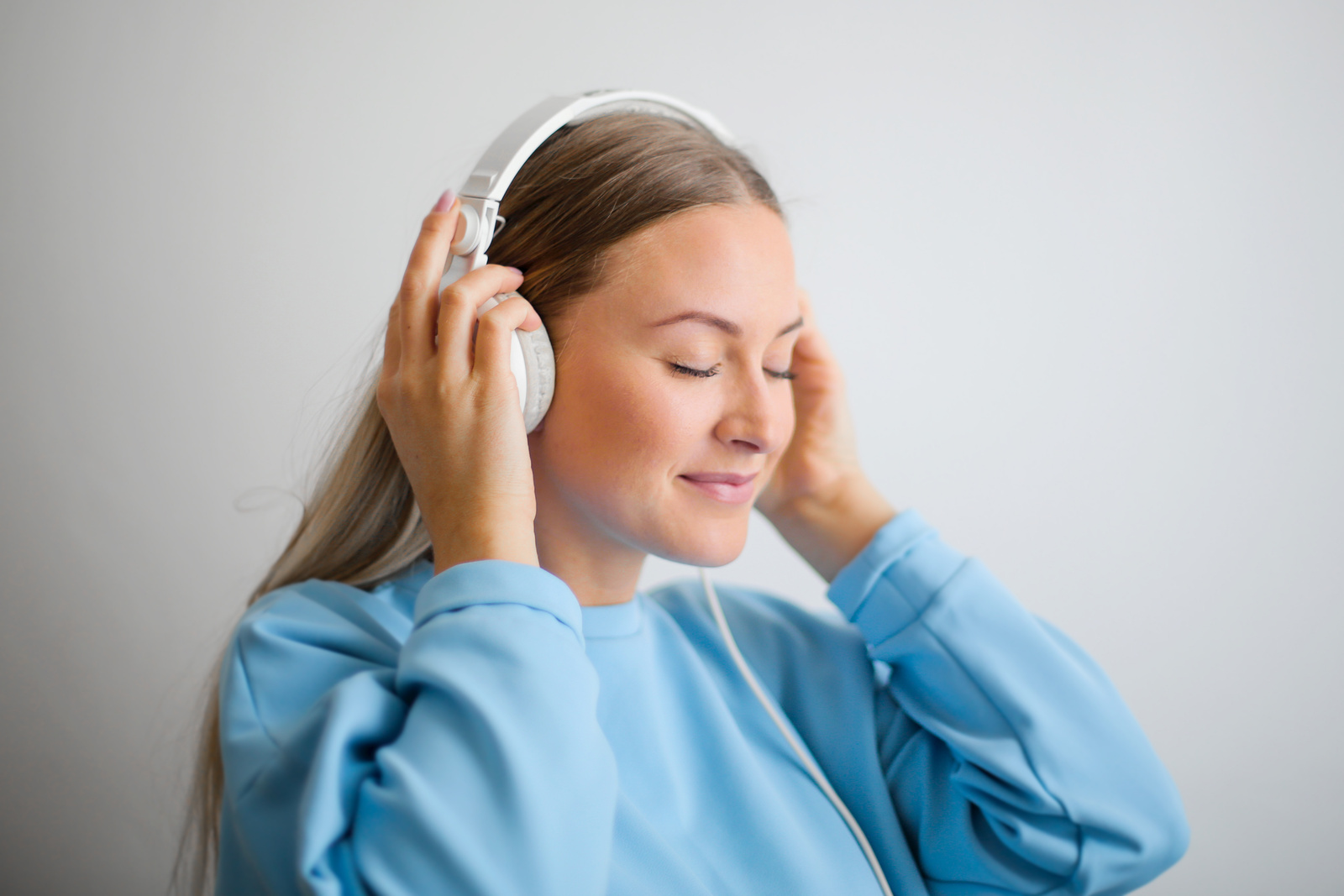 #1
Focus sur la grande mission du leadership générationnel.
6 clés actives
de la vision générationnelle
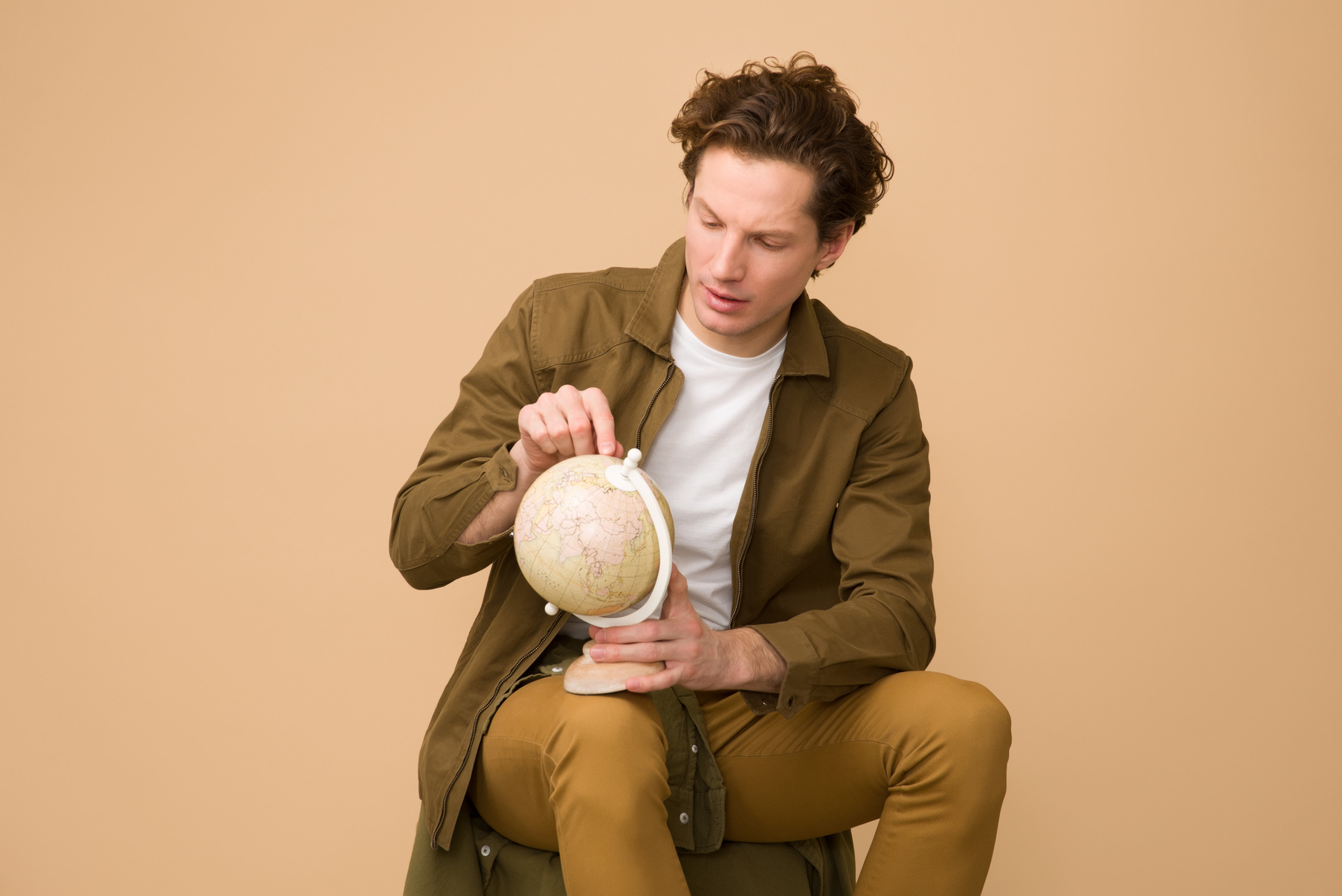 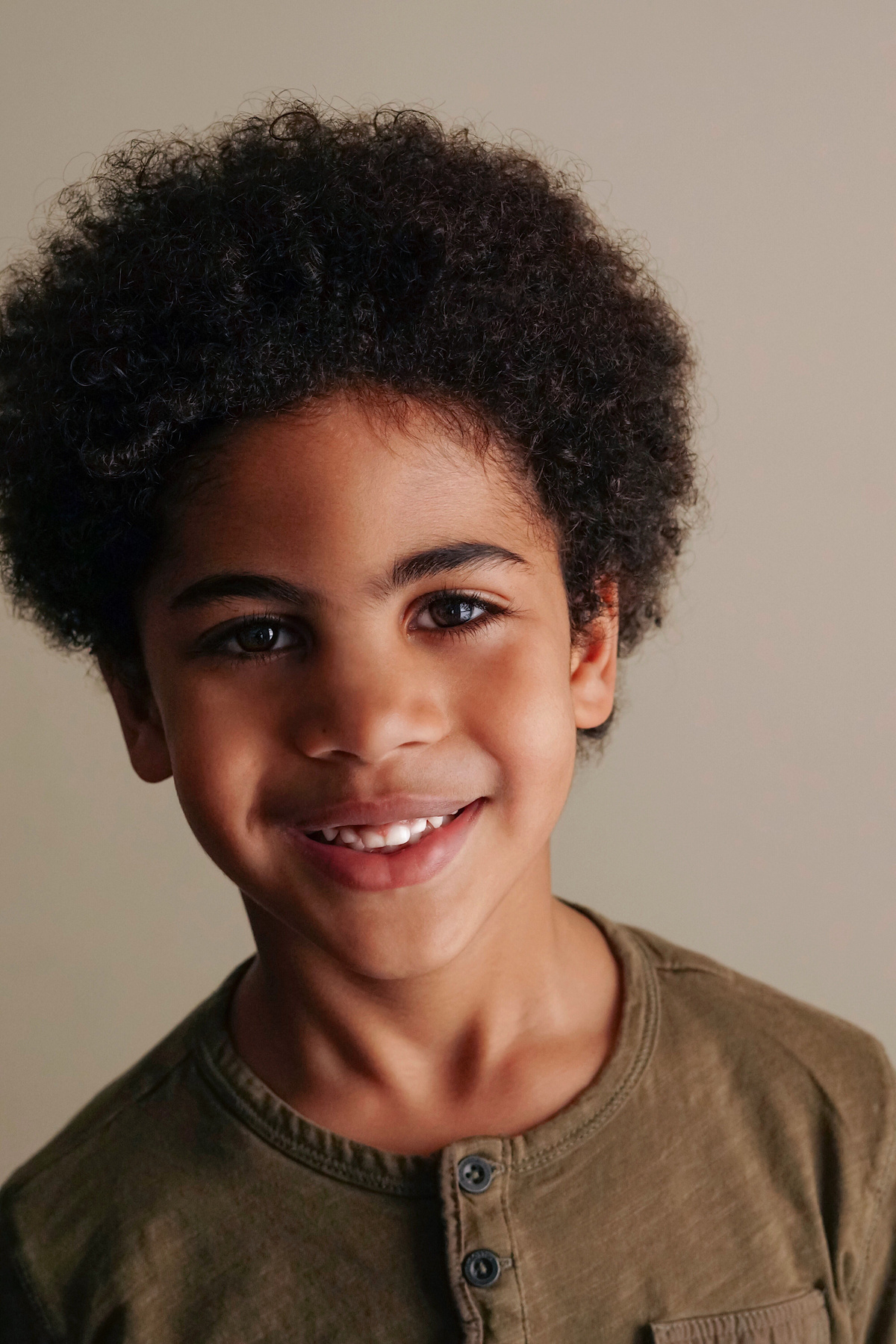 #2
Respecter les étapes du développement humain.
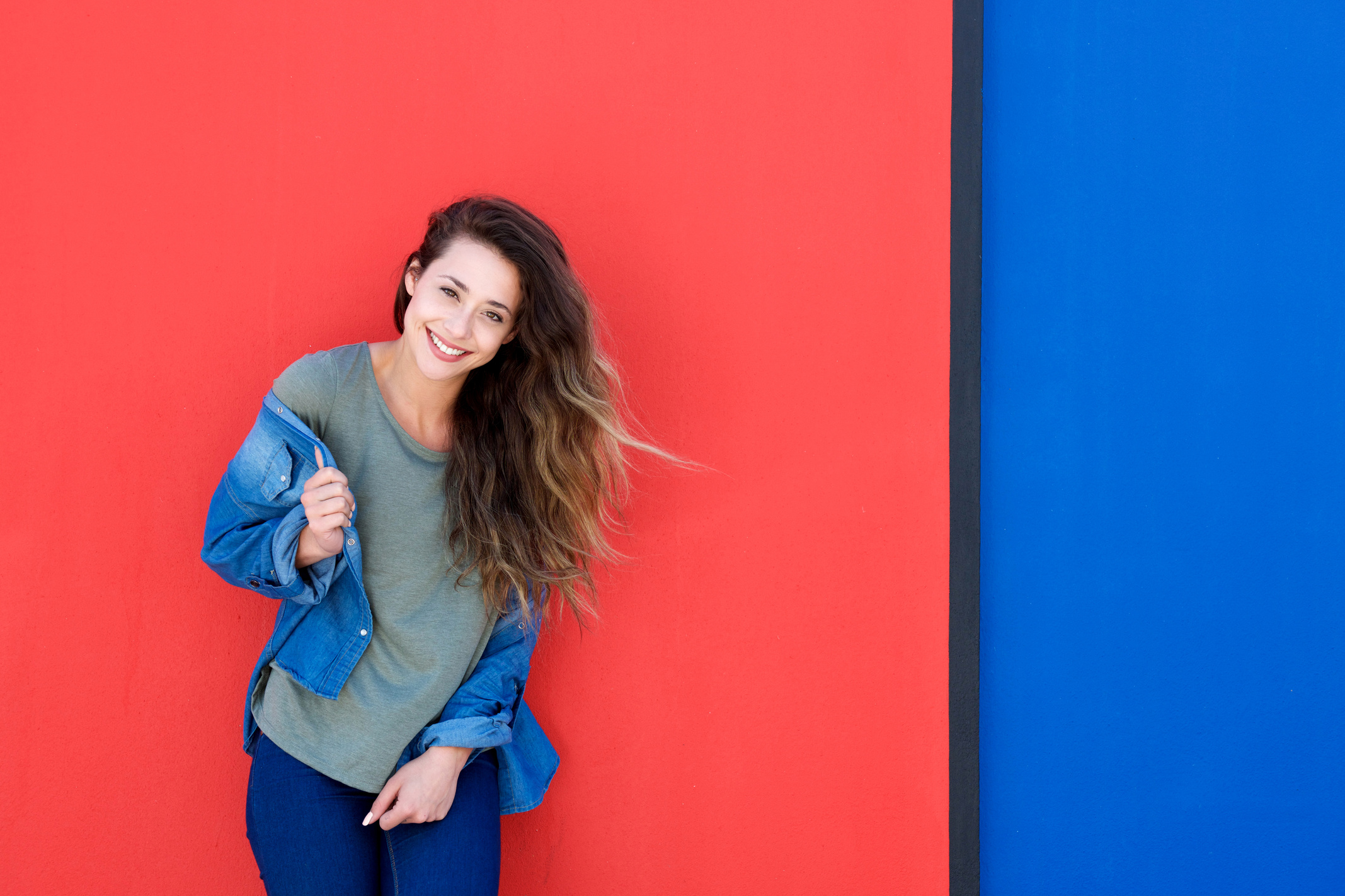 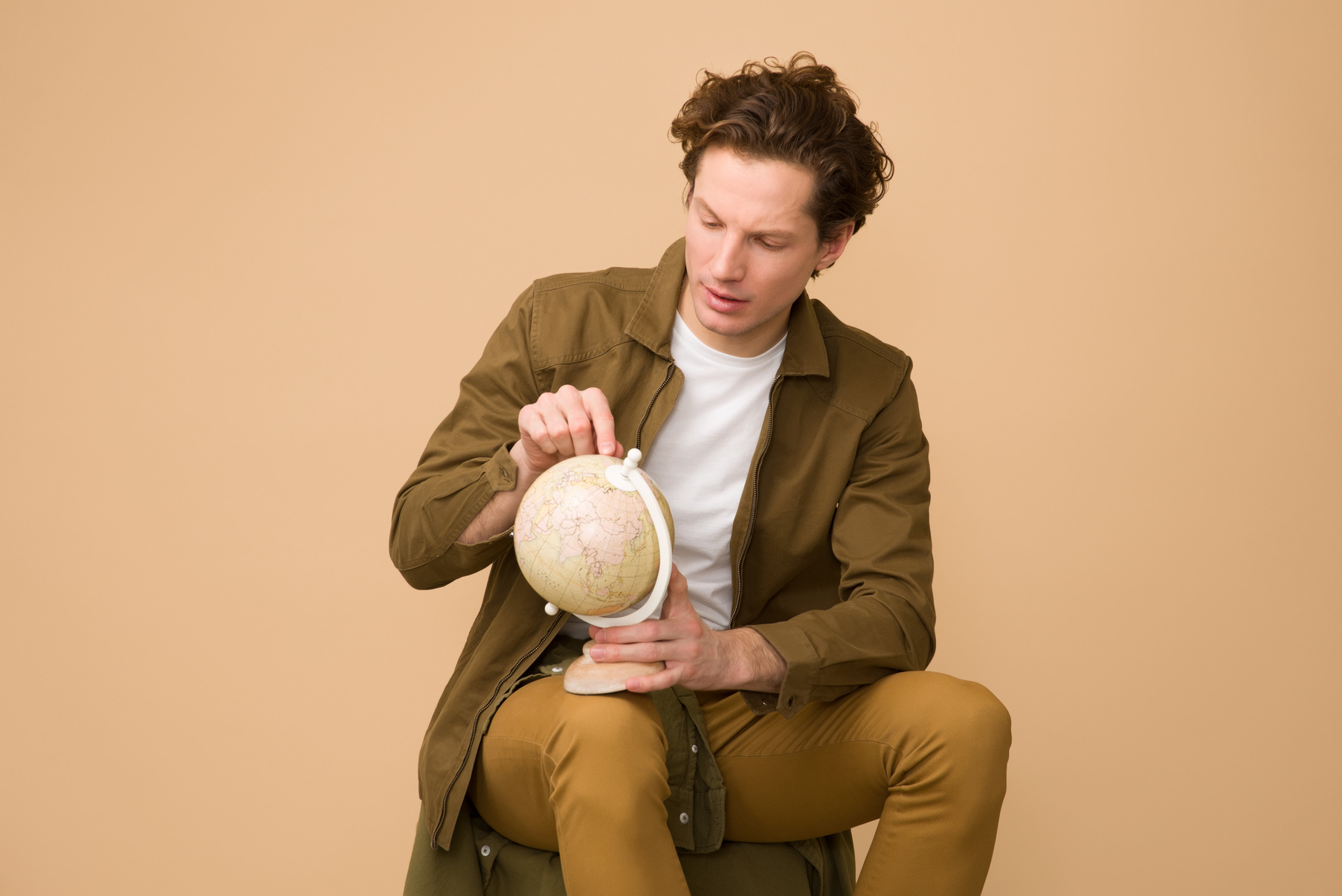 #3
Exercer un leadership approprié.
6 clés actives
de la vision générationnelle
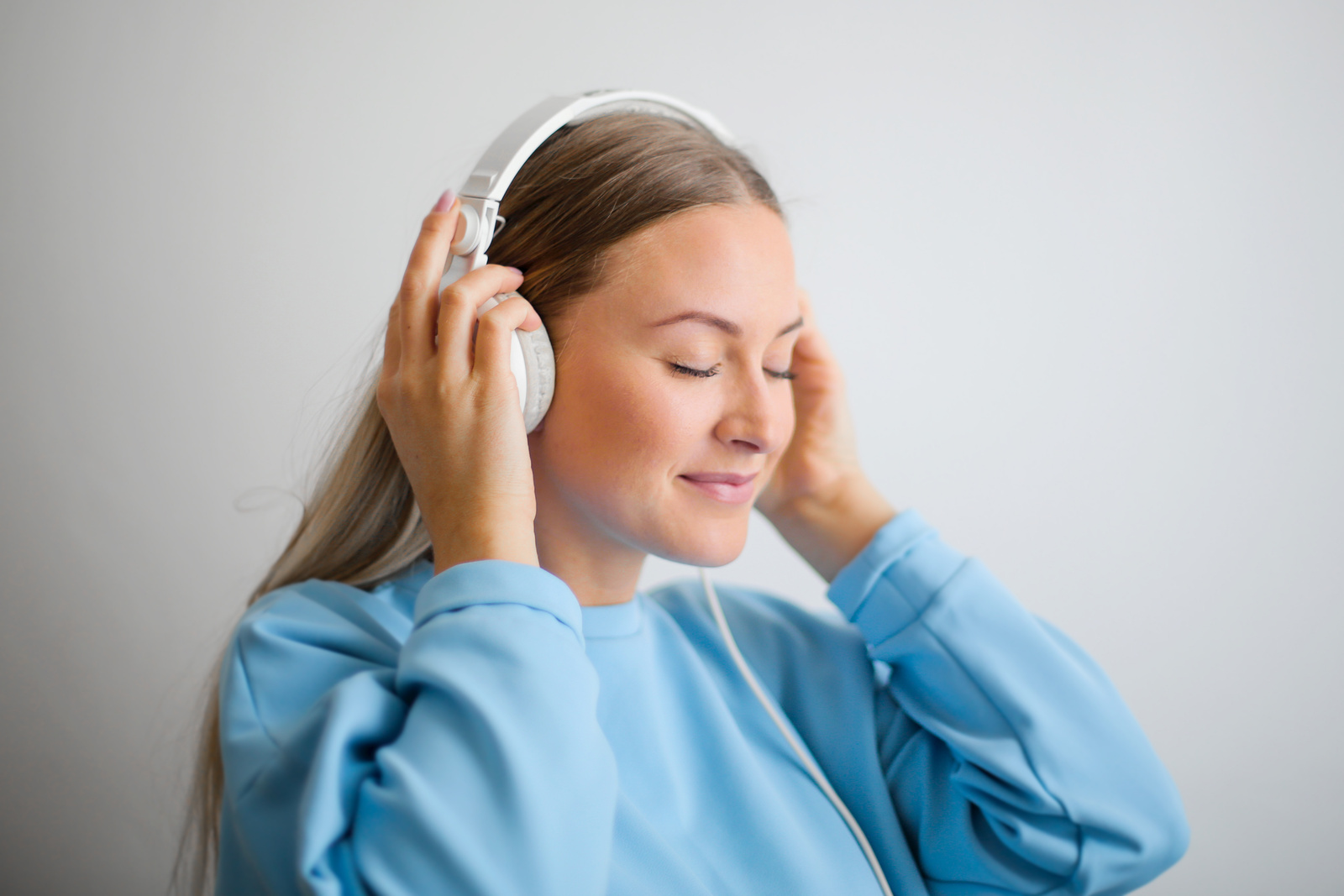 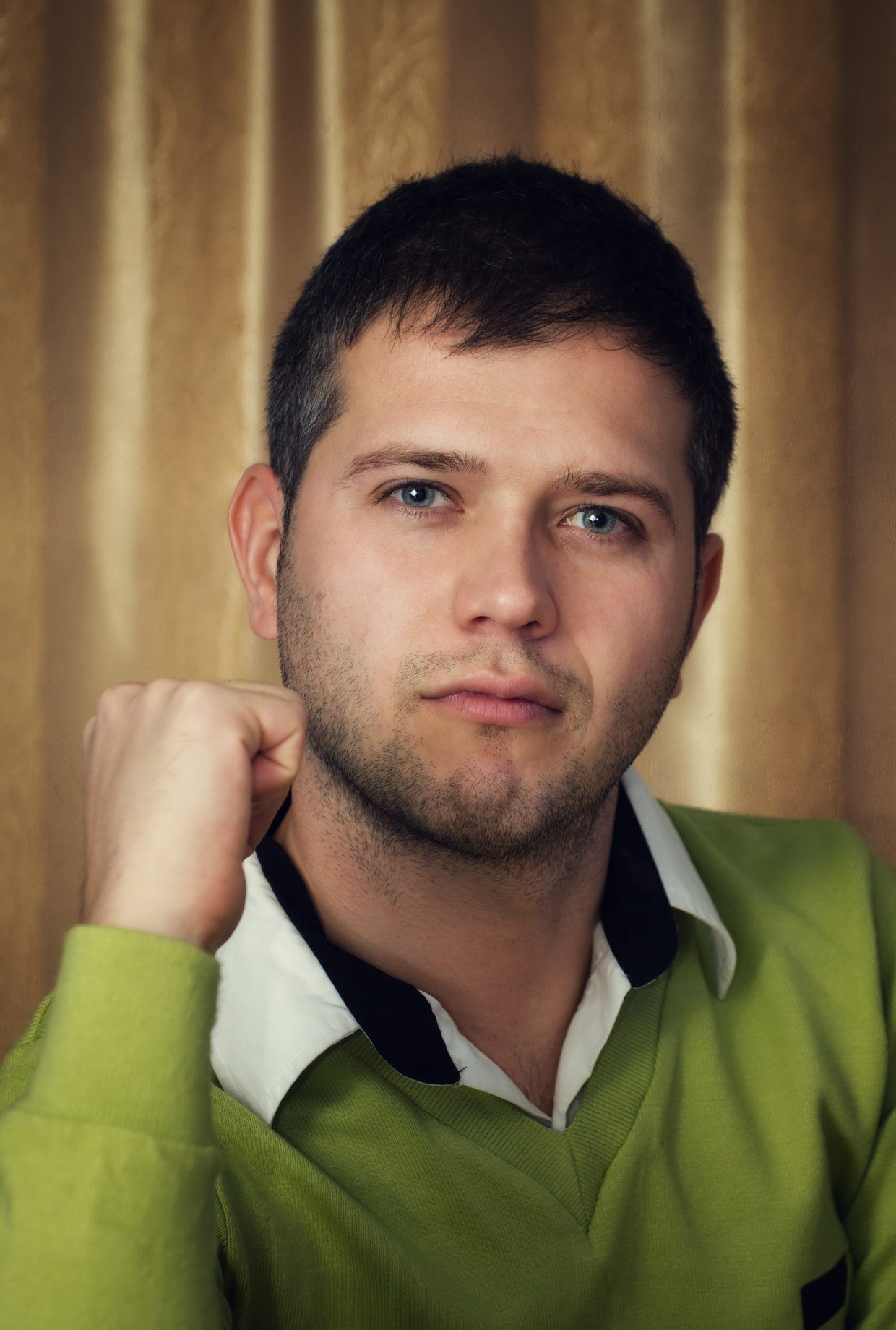 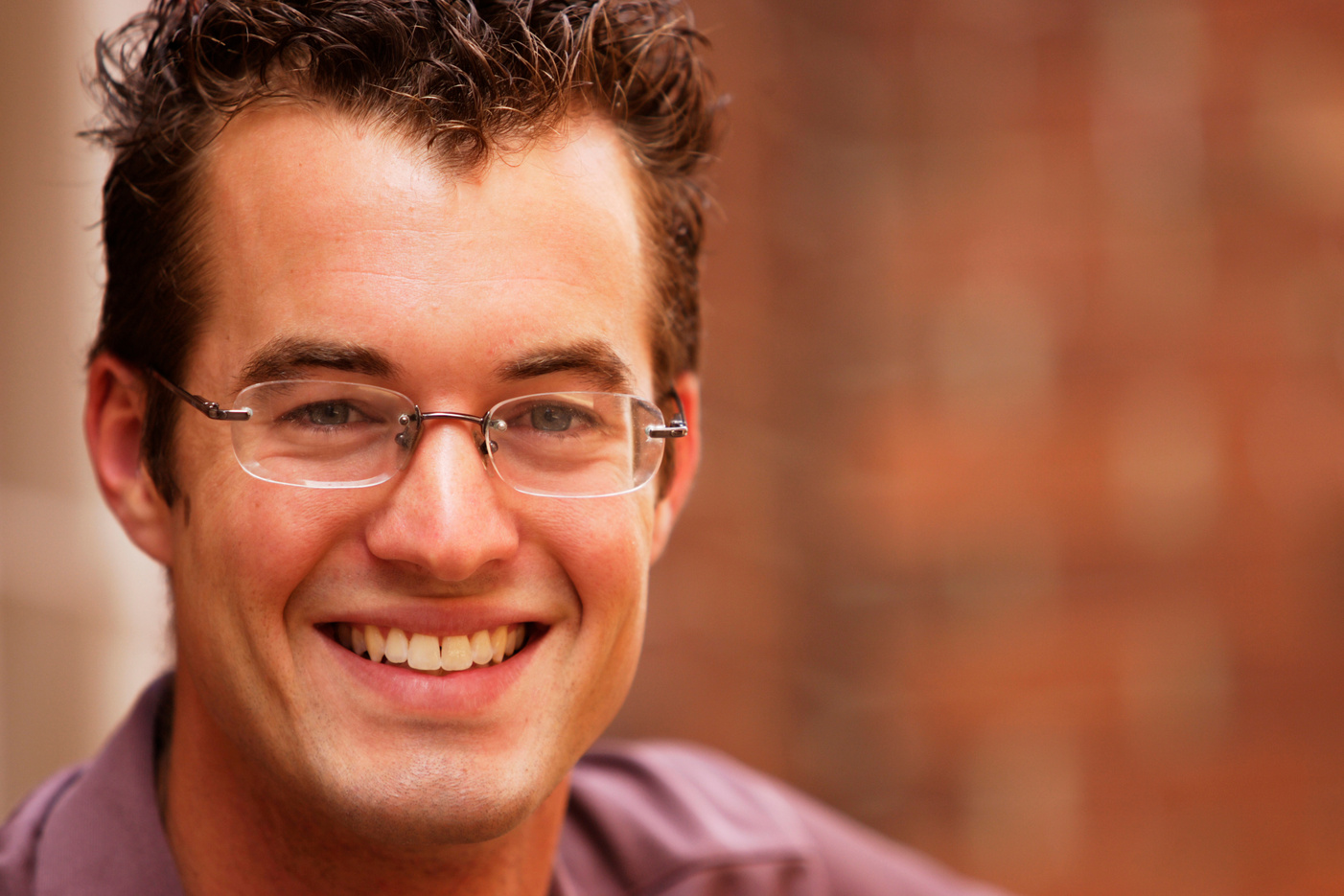 #4
Développer des relations intentionnelles.
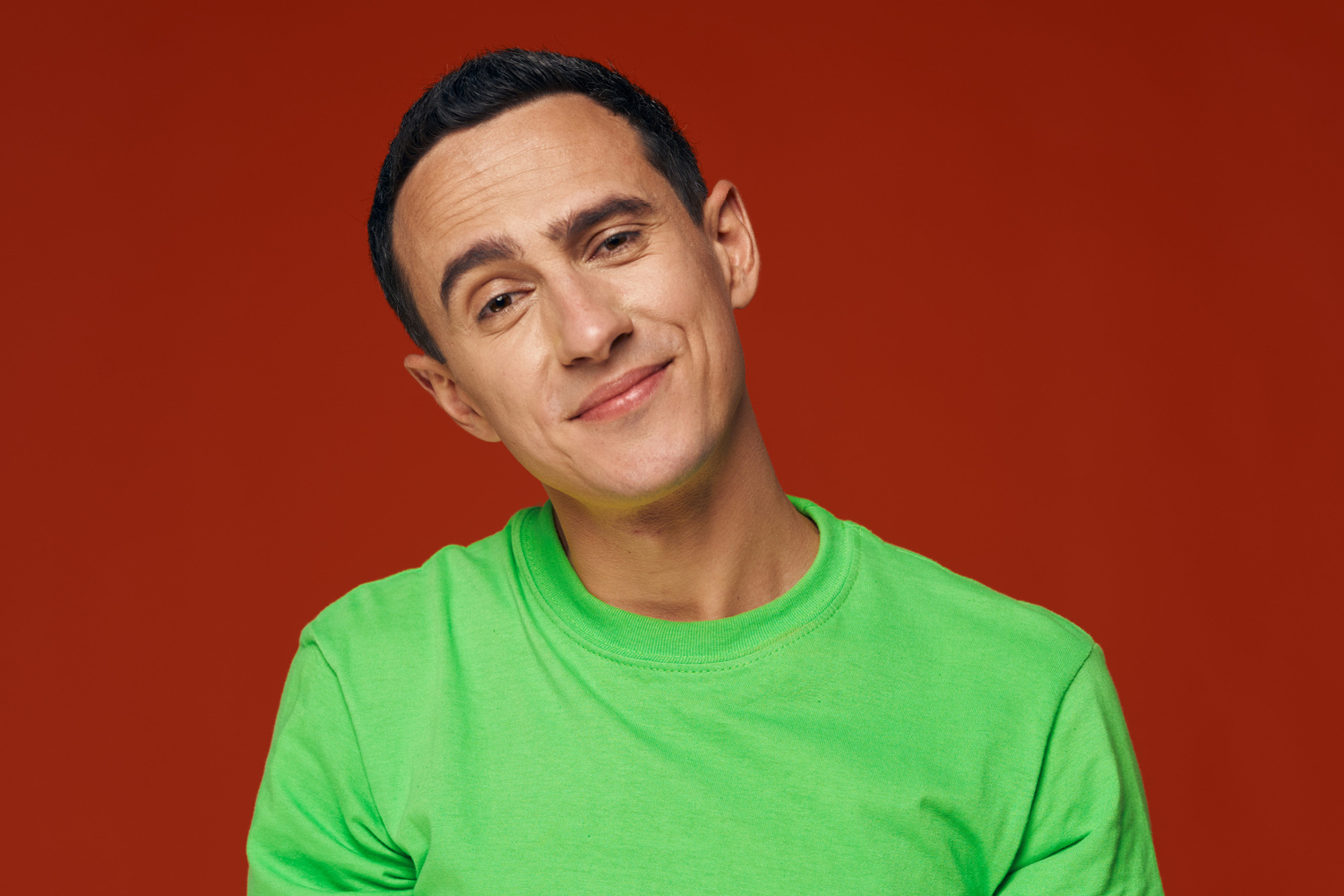 #5
Mettre en œuvre des programmes réussis.
6 clés actives
de la vision générationnelle
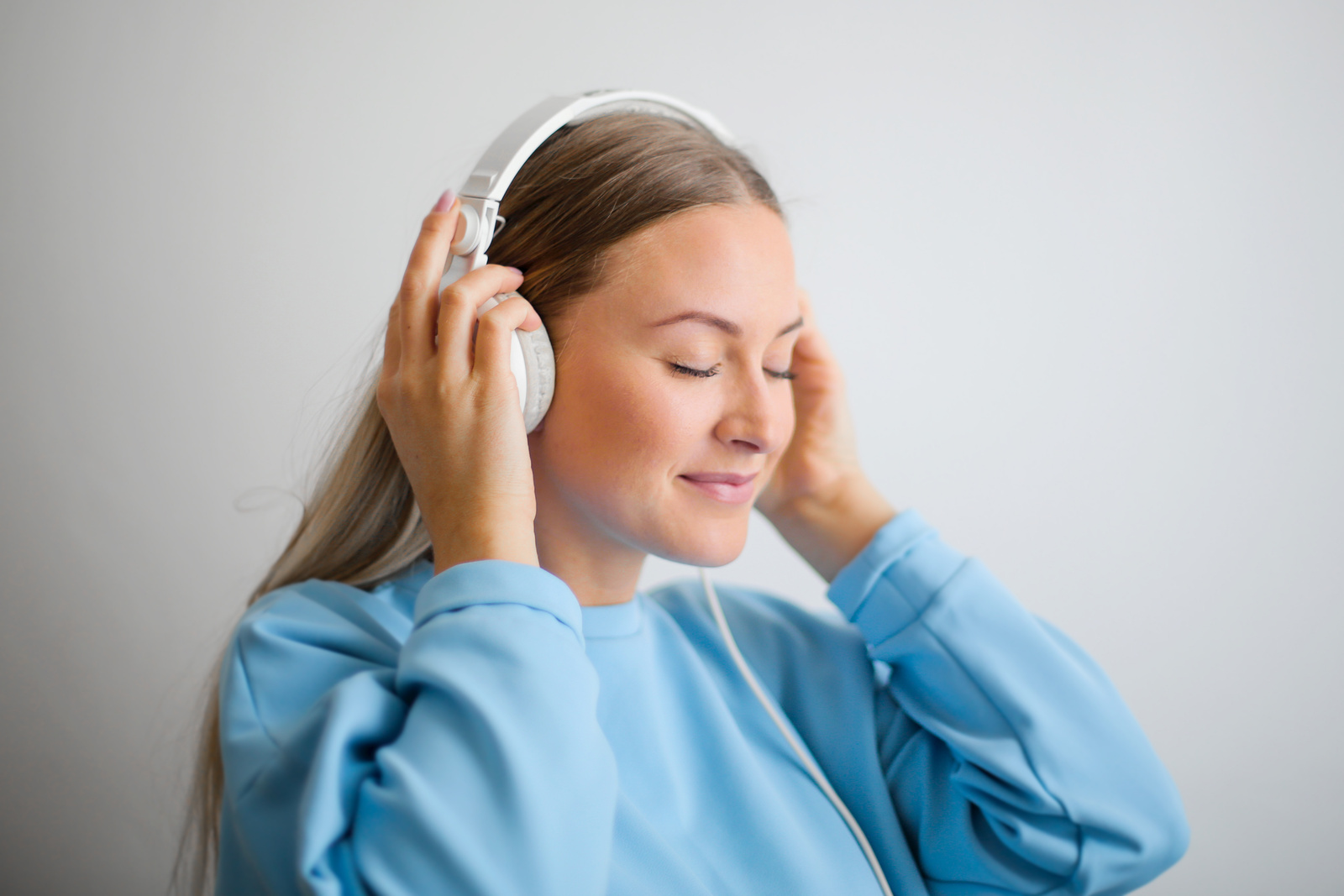 #6
Influencer la culture.
― “Jésus lui répondit: Tu aimeras le Seigneur, ton Dieu, de tout ton cœur, de toute ton âme, et de toute ta pensée. C'est le premier et le plus grand commandement. Et voici le second, qui lui est semblable: Tu aimeras ton prochain comme toi-même. De ces deux commandements dépendent toute la loi et les prophètes.…” Matthieu 22:37-40
Clé 1
Focus sur la grande mission du leadership
“Allez, faites de toutes les nations des disciples, les baptisant au nom du Père, du Fils et du Saint Esprit, et enseignez-leur à observer tout ce que je vous ai prescrit. Et voici, je suis avec vous tous les jours, jusqu'à la fin du monde.” Matthew 28:19-20
Key 1
Focus on the great mission of leadership
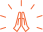 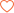 1) Adoration
2) Service
Les objectifs de maturité que les disciples doivent atteindre
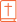 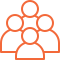 3) Evangélisation
3) Formation de disciples
Communication
Personnaliser
Évaluer
Répéter
Petits groupes
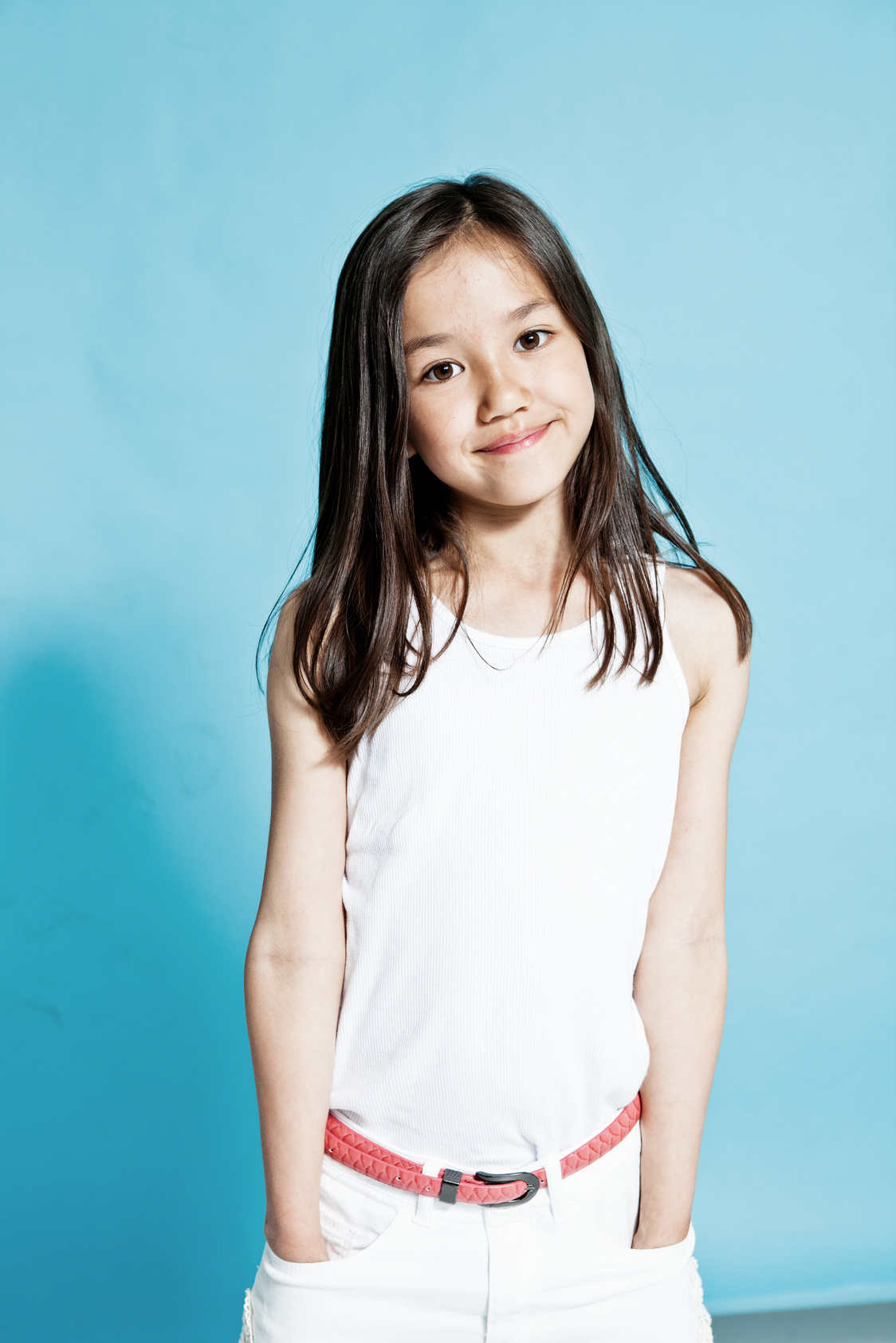 De quelles manières pouvons-nous aider les nouvelles générations pour que Christ soit formé en elles?
5 stages on the way to adulthood
Clé 2
Comprendre la conception de Dieu du développement humain
Petite enfance
0-5 ans
Enfance
6-10 ans
Préadolescence
11-12 ans
Adolescence
13-18 ans
Jeunes
19-25 ans
Cinq pistes de développement
Clé 2
Comprendre la conception de Dieu du développement humain
Physique
Intellectuel
Émotionnel
Social
Spirituel
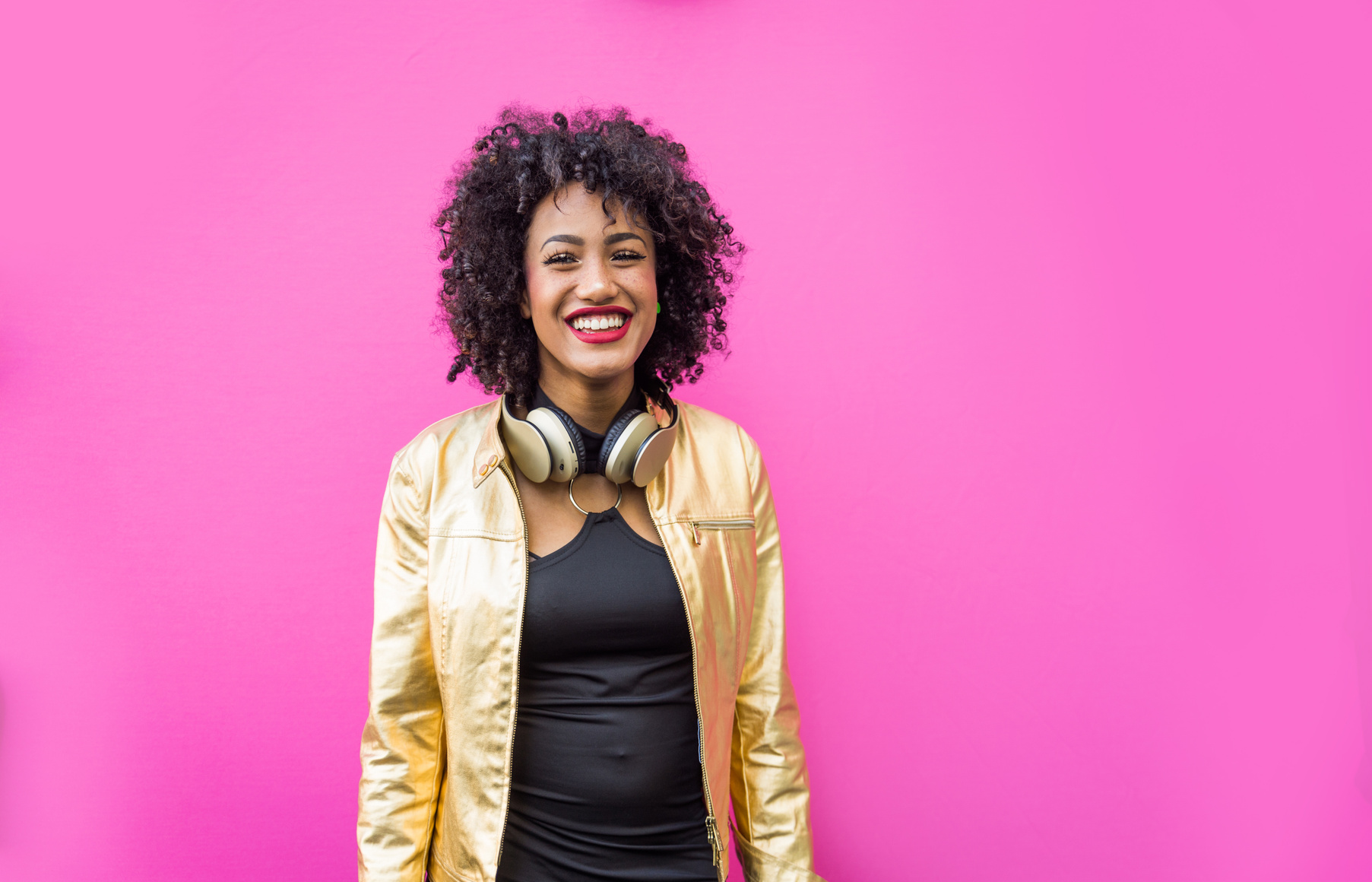 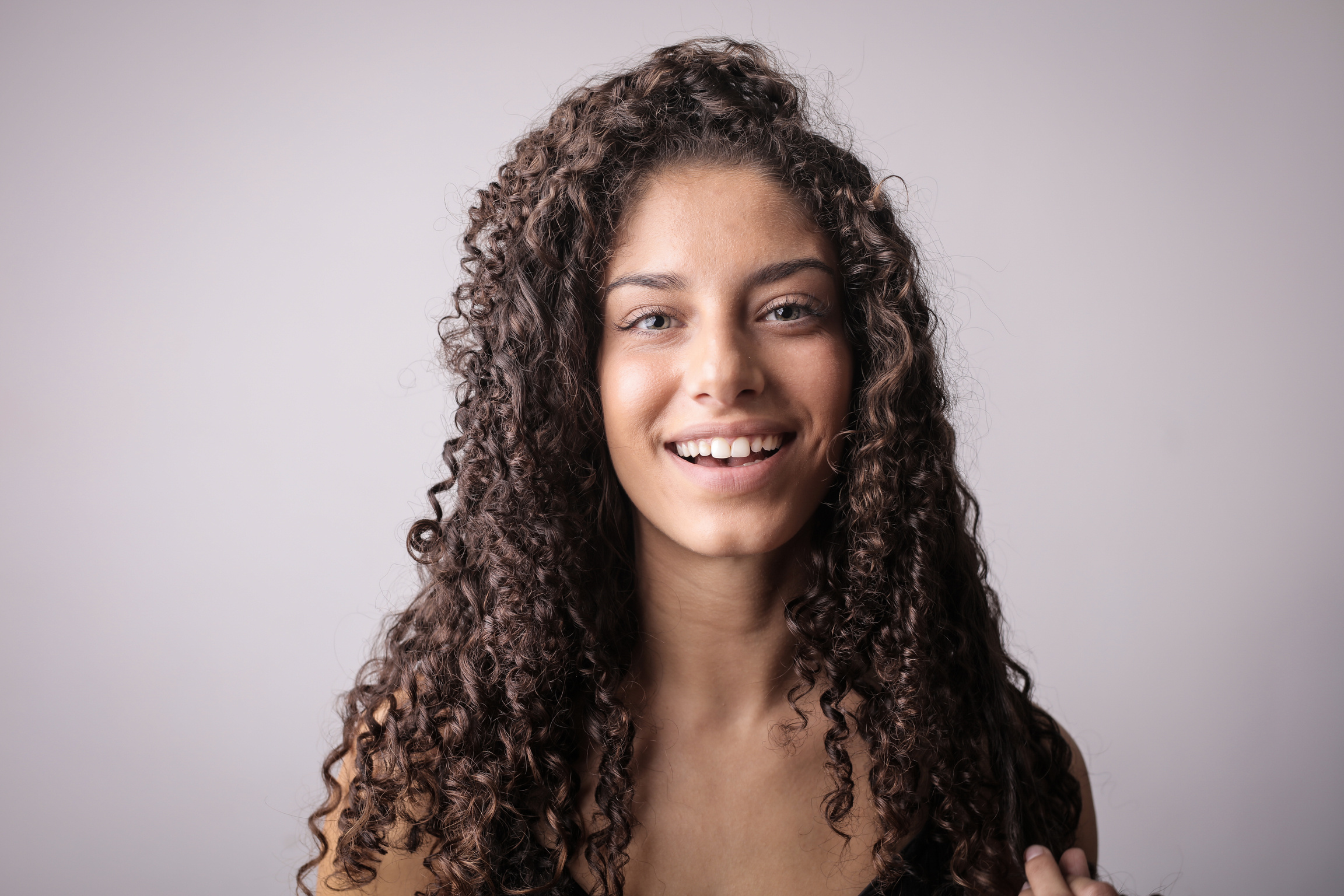 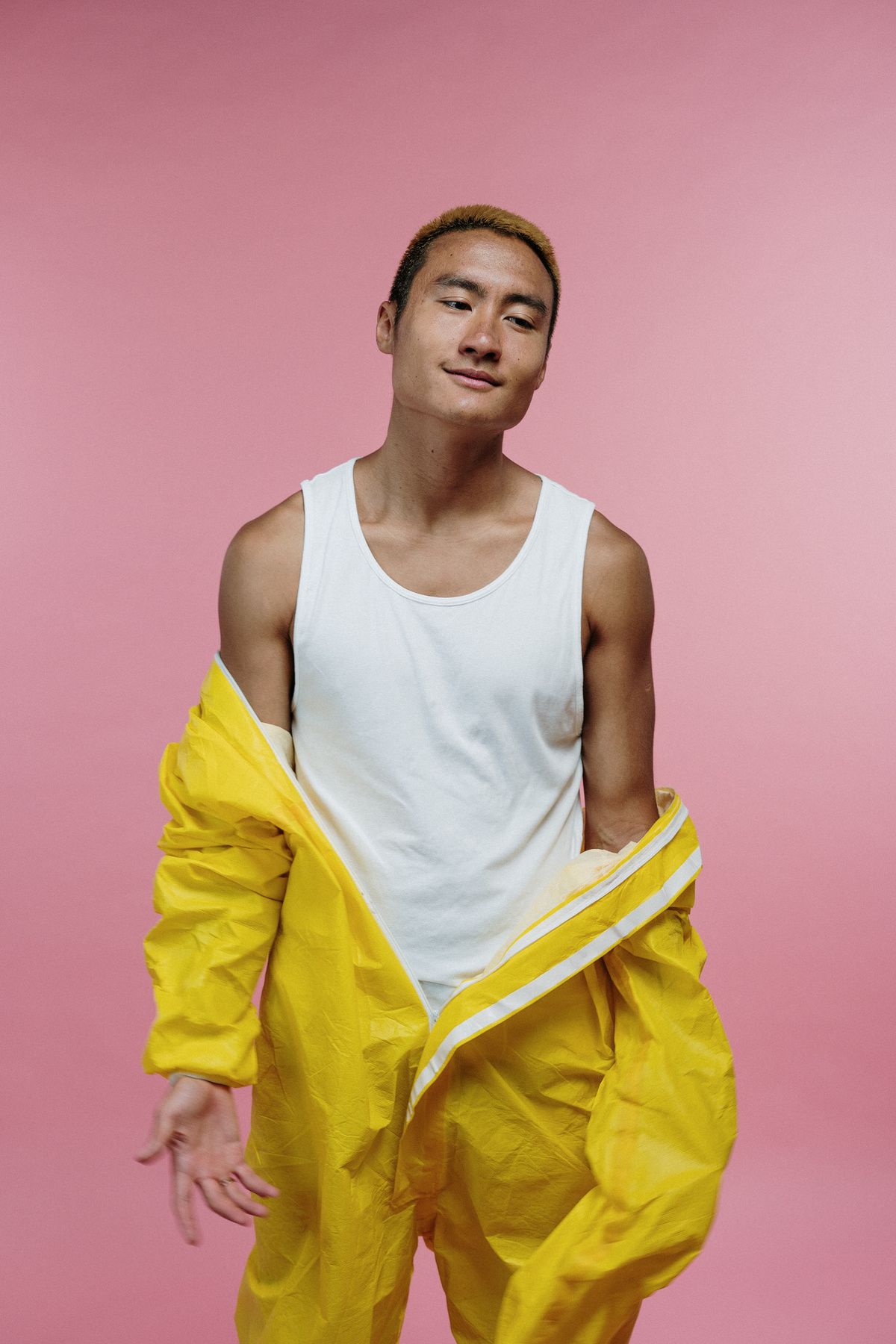 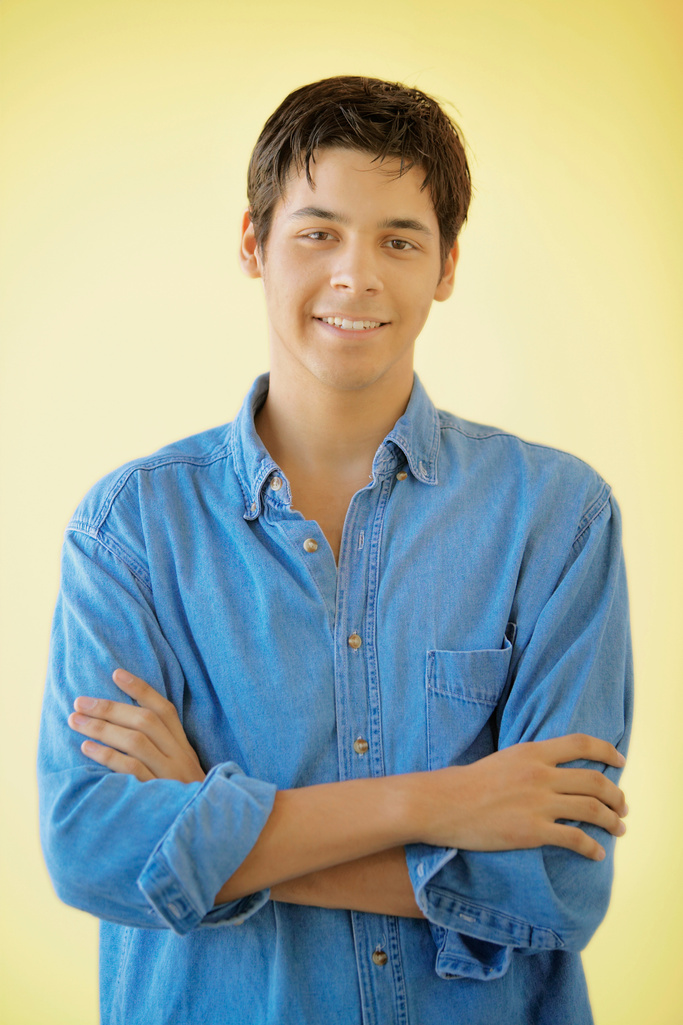 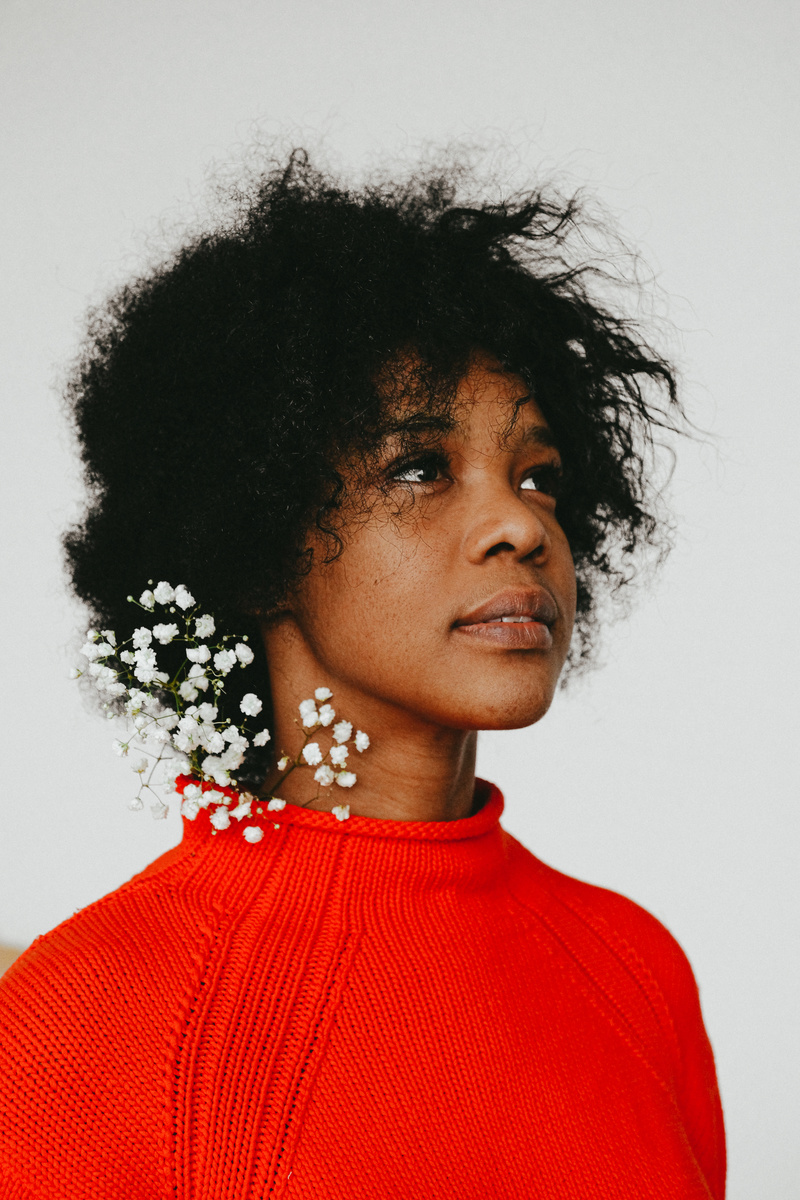 Clé 3
Exercer un leadership approprié
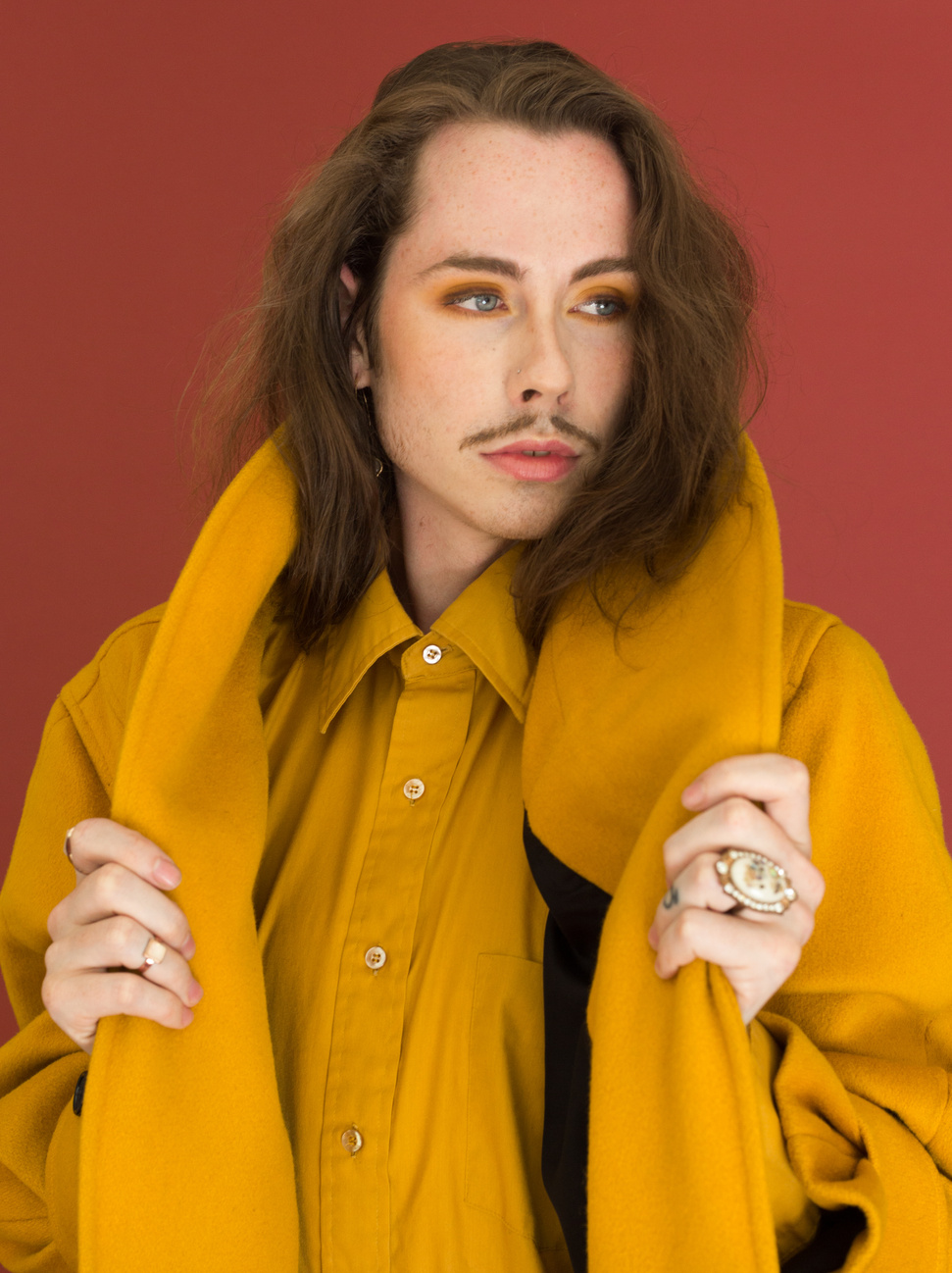 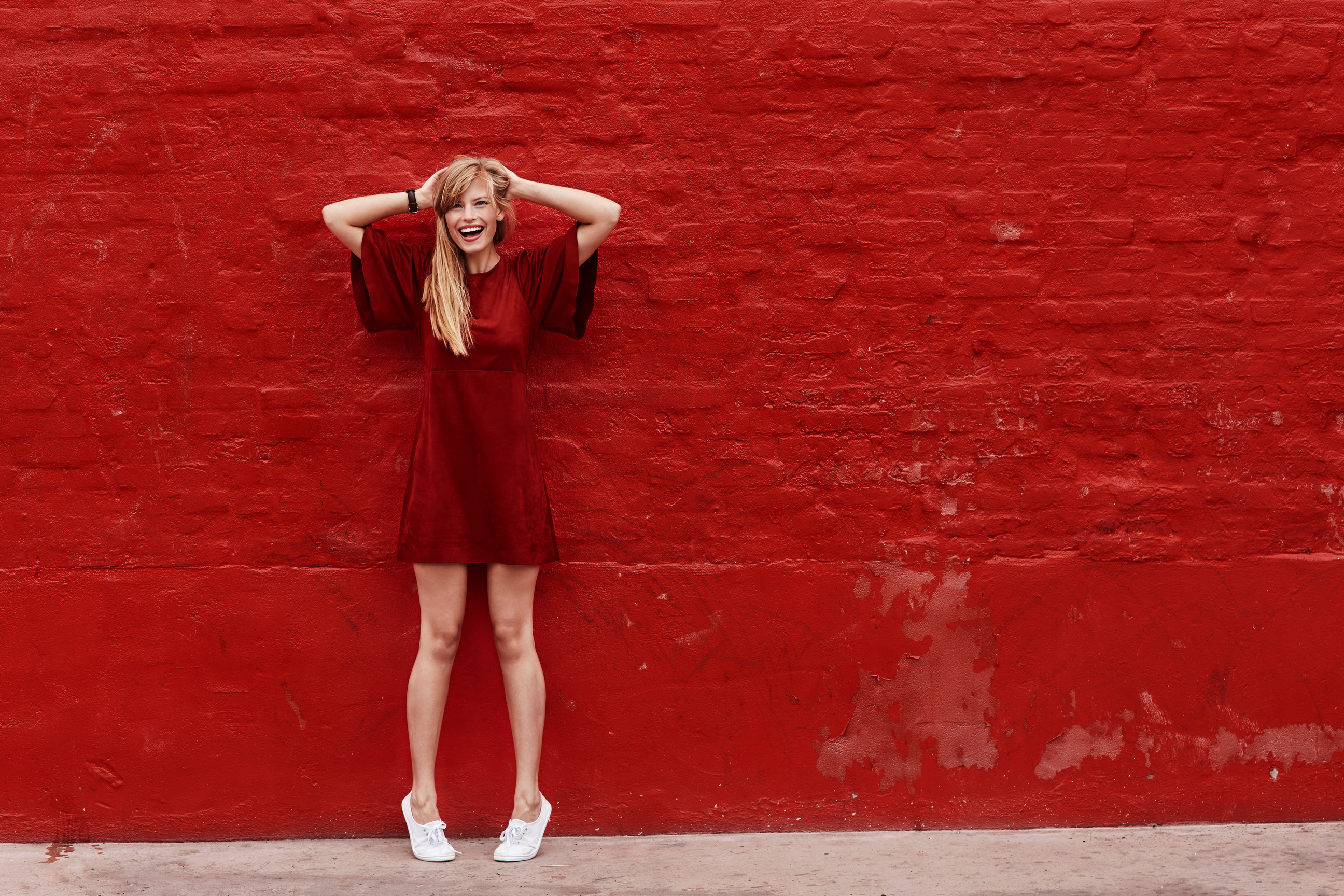 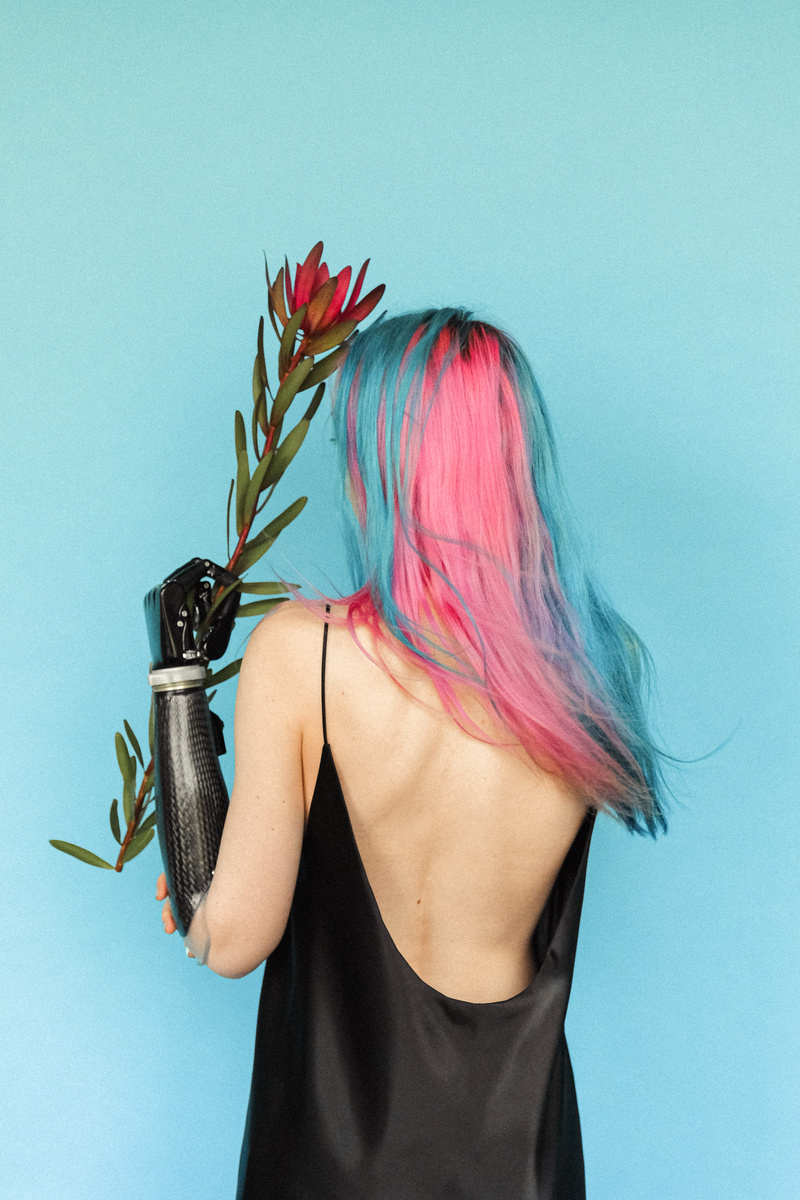 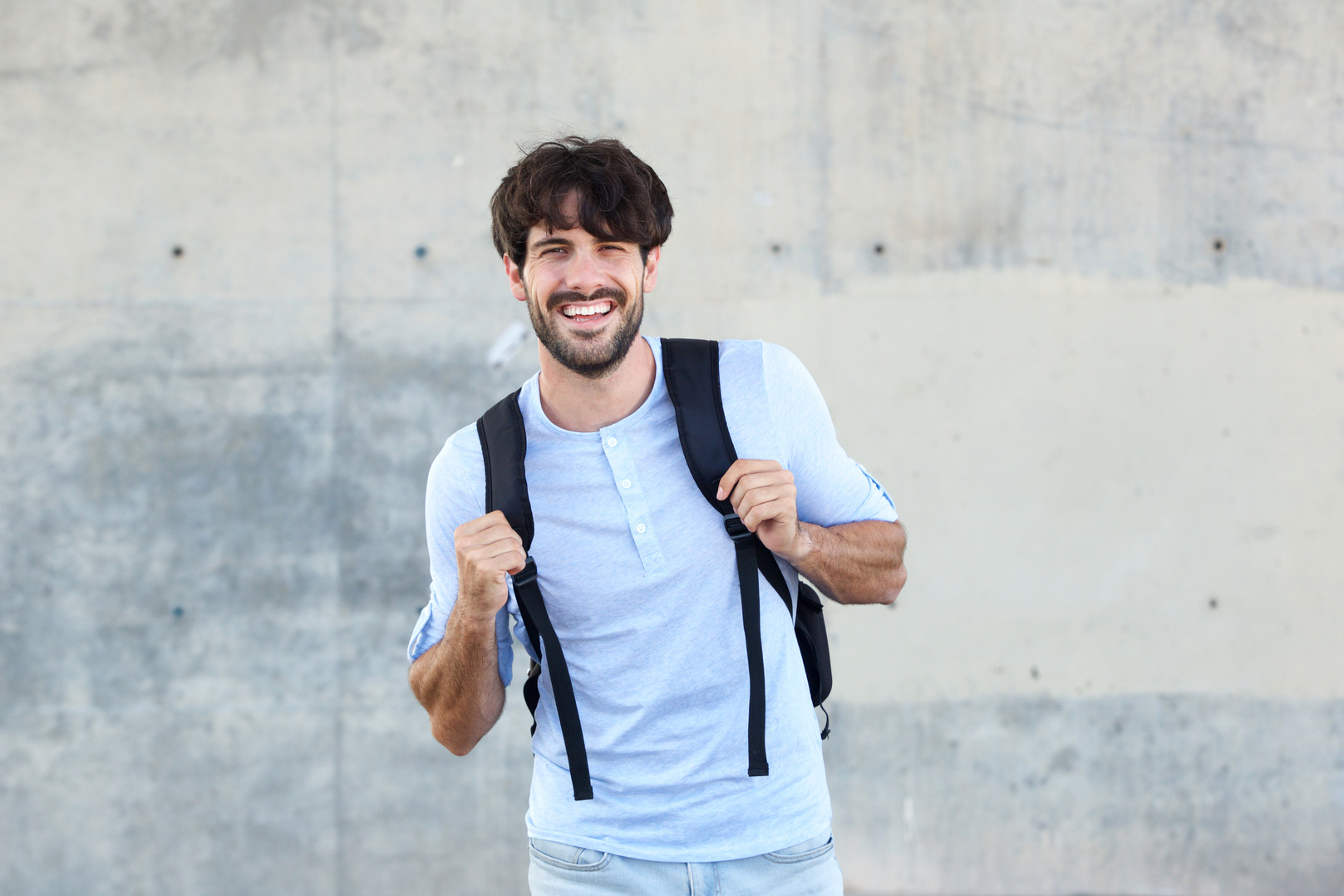 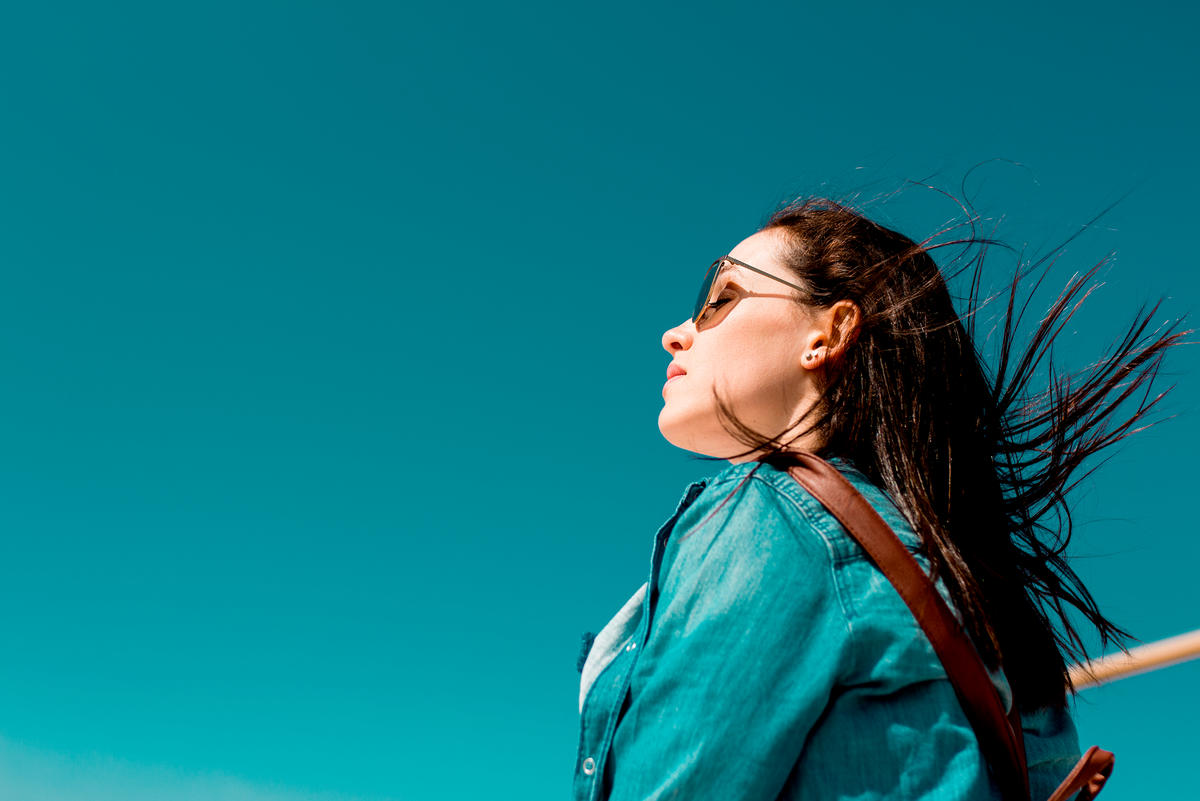 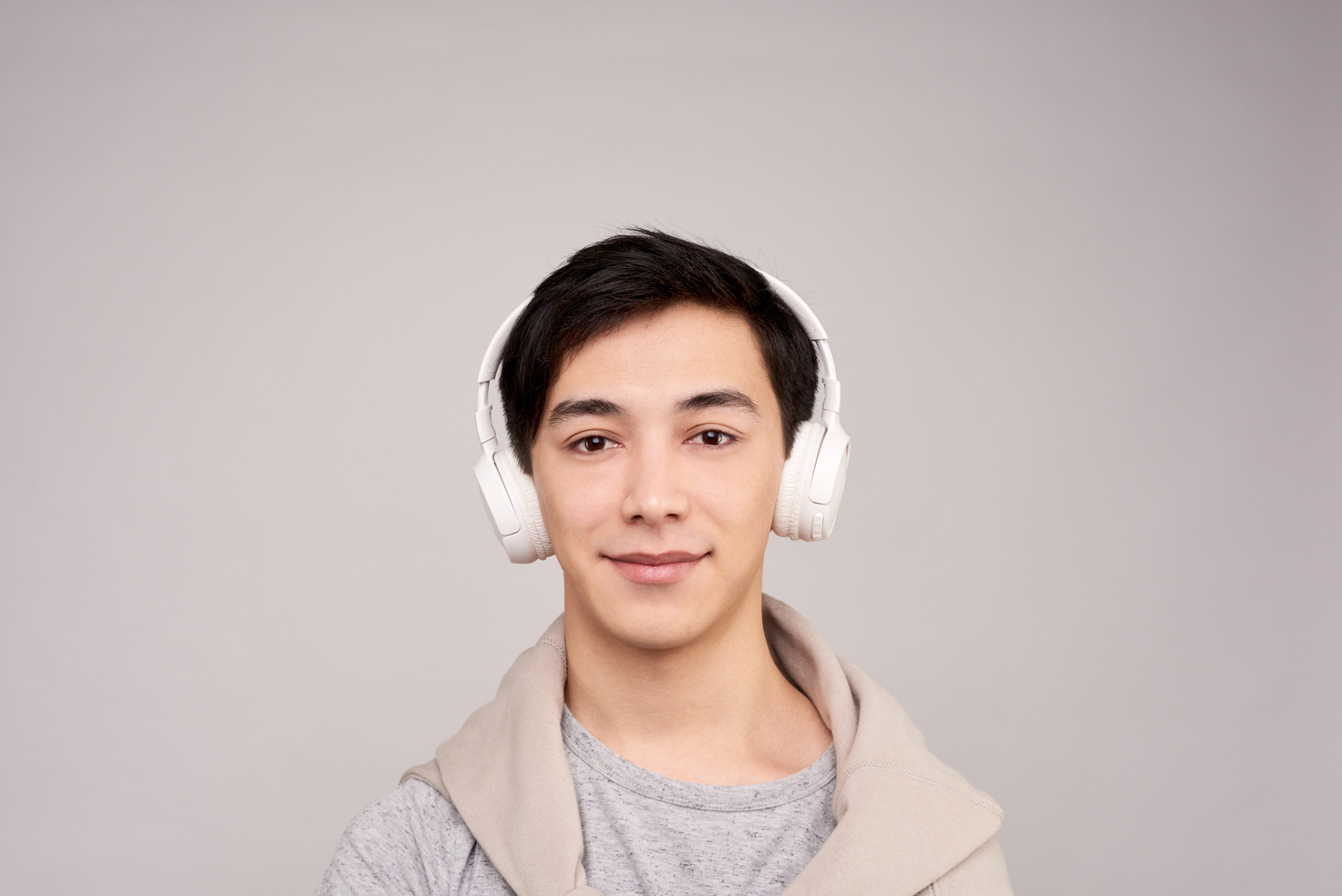 Le niveau de prédisposition à la participation selon l'âge
P1 - Faible
Pas disposé
Pas habile
Enfants
Besoin de voir
P2 - Modéré
Disposé
Pas habile
Préadolescent
Besoin de comprendre
Le niveau de prédisposition à la participation selon l'âge
P3 - Changeant
Pas disposé
Habile
Adolescents
Besoin de croire
P4 - Haut
Disposé
Habile
Jeunes
Besoin de confiance
Deux types d'intérêt:
1.Intérêt pour la production.
2.Intérêt
pour les gens.
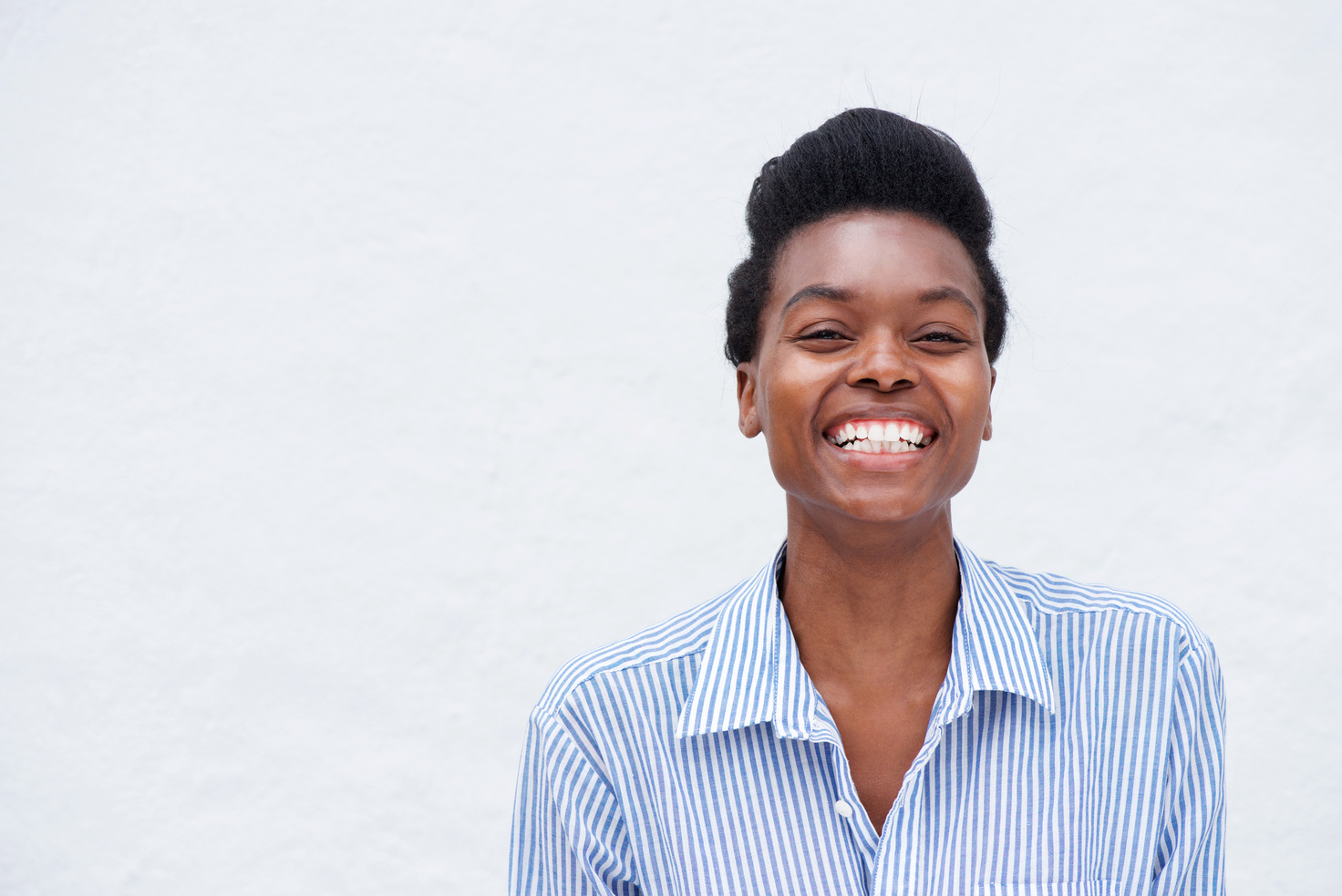 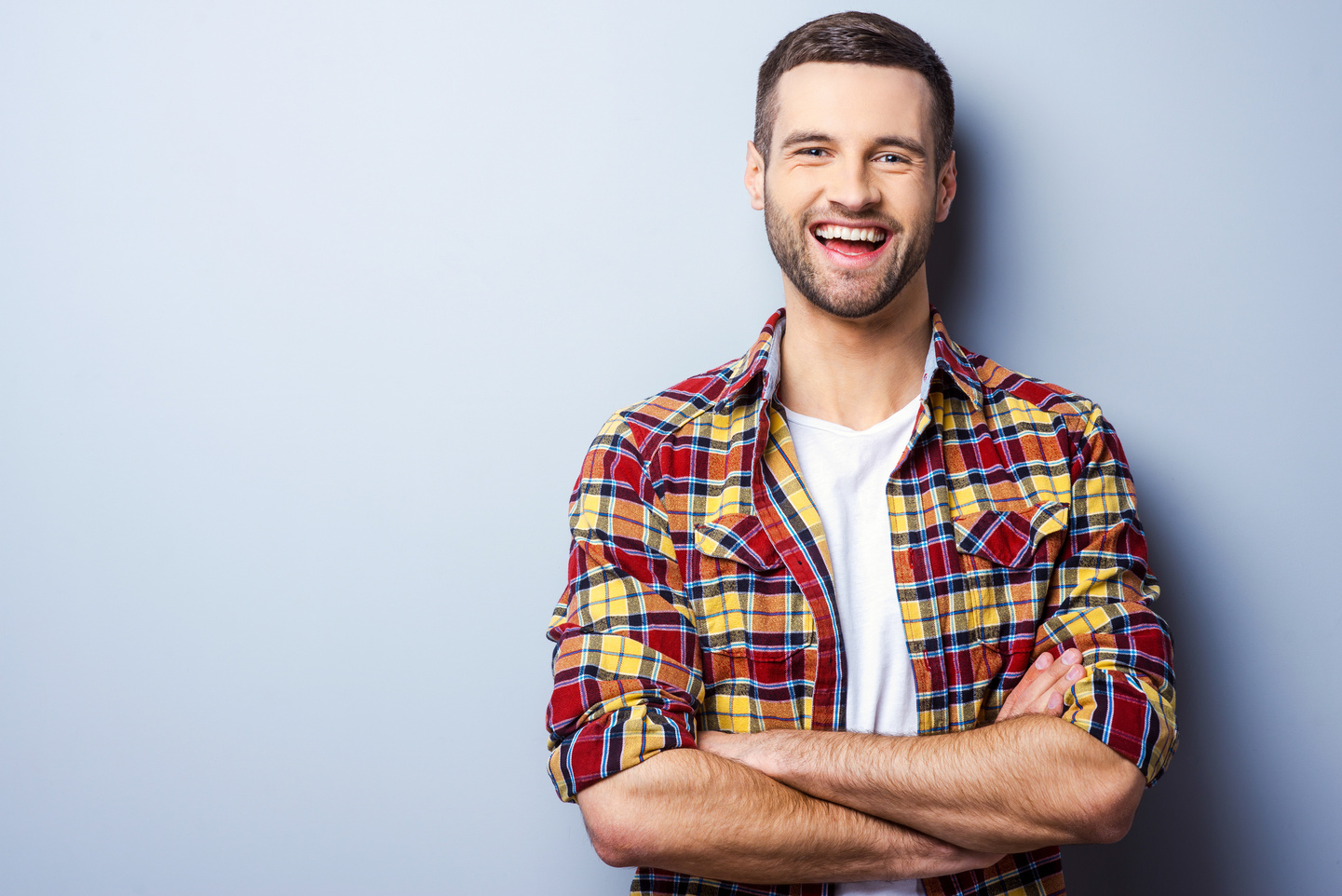 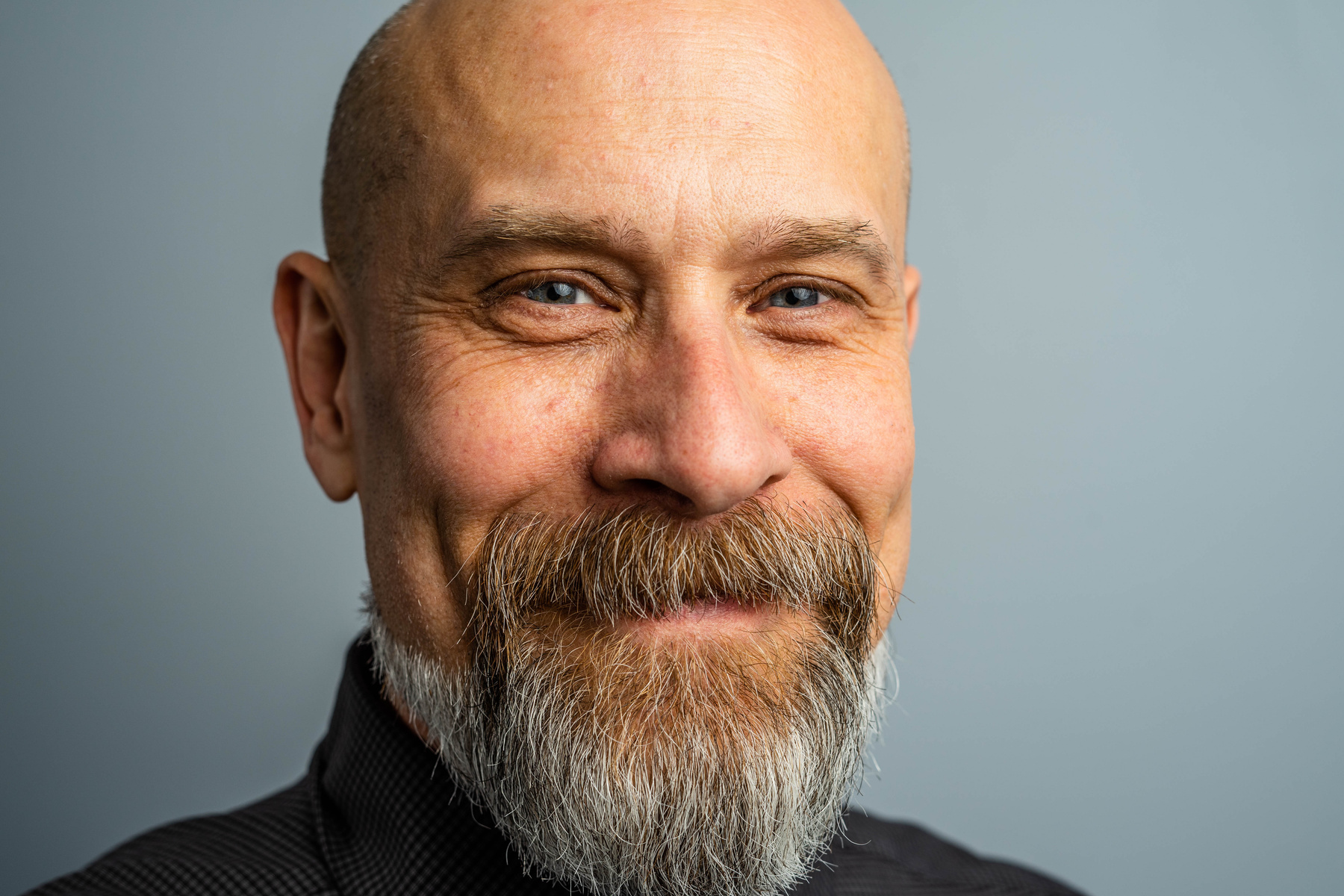 #2
Leadership très directif, ainsi que très relationnel.
Styles de leadership
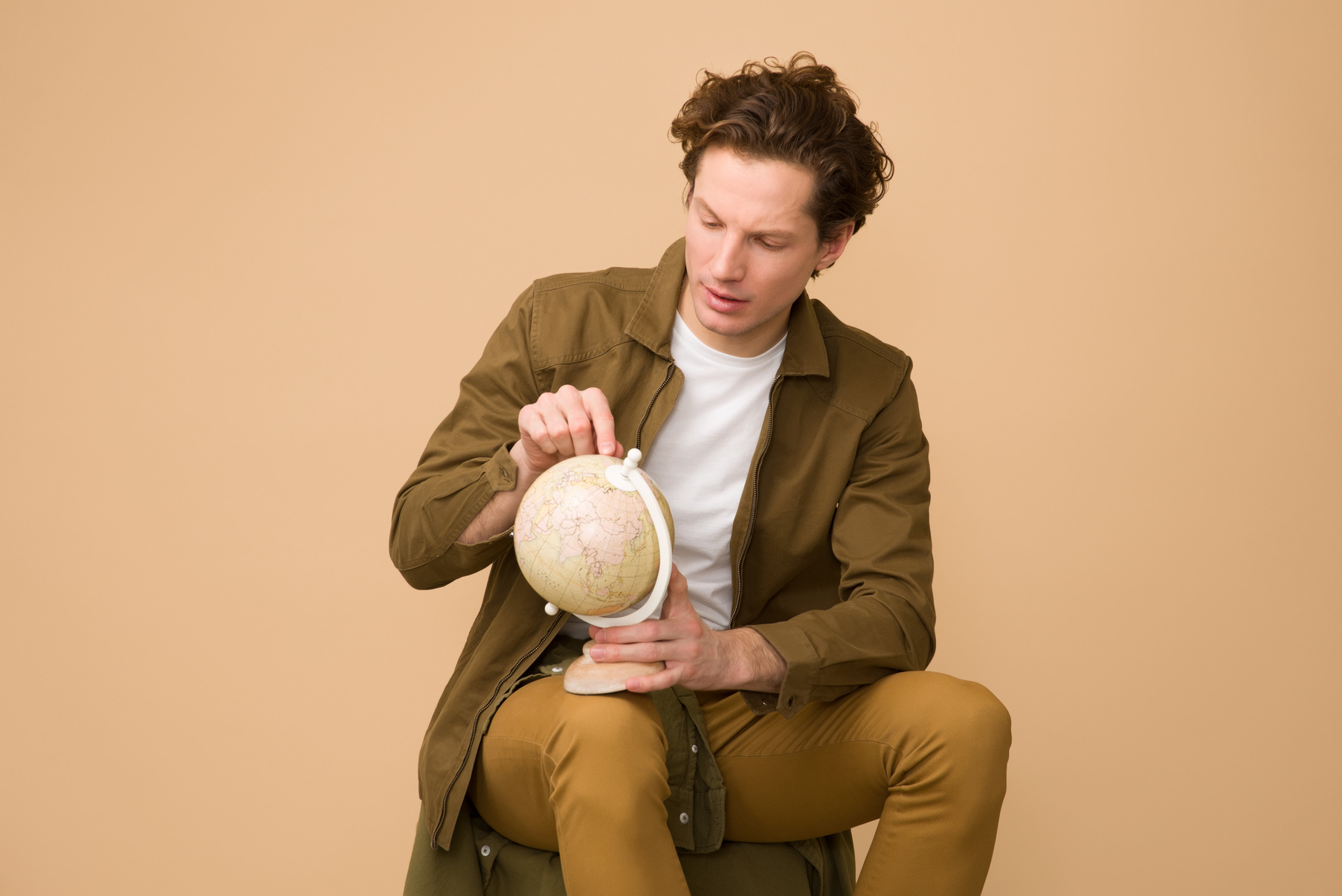 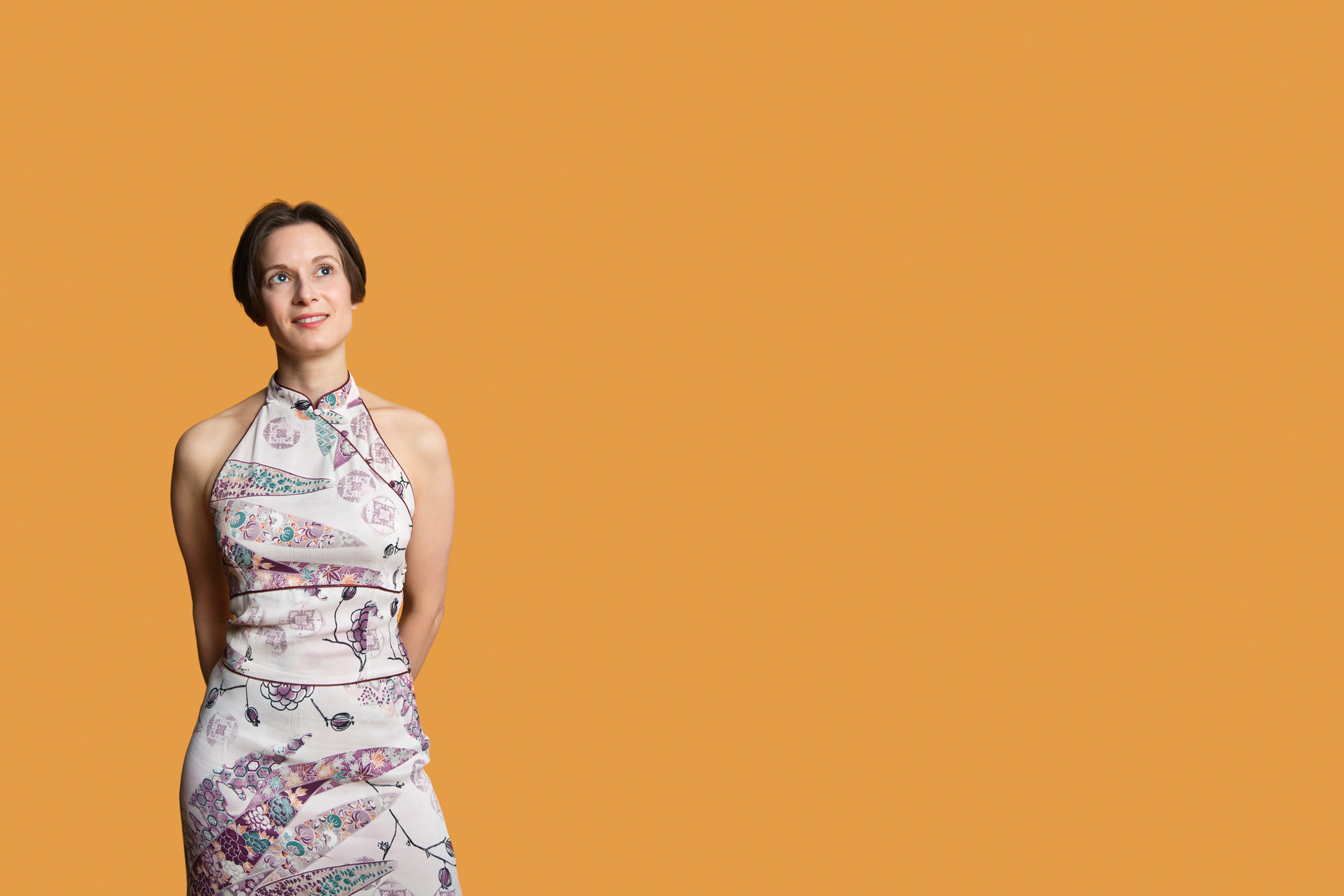 #1
Leadership très directif.
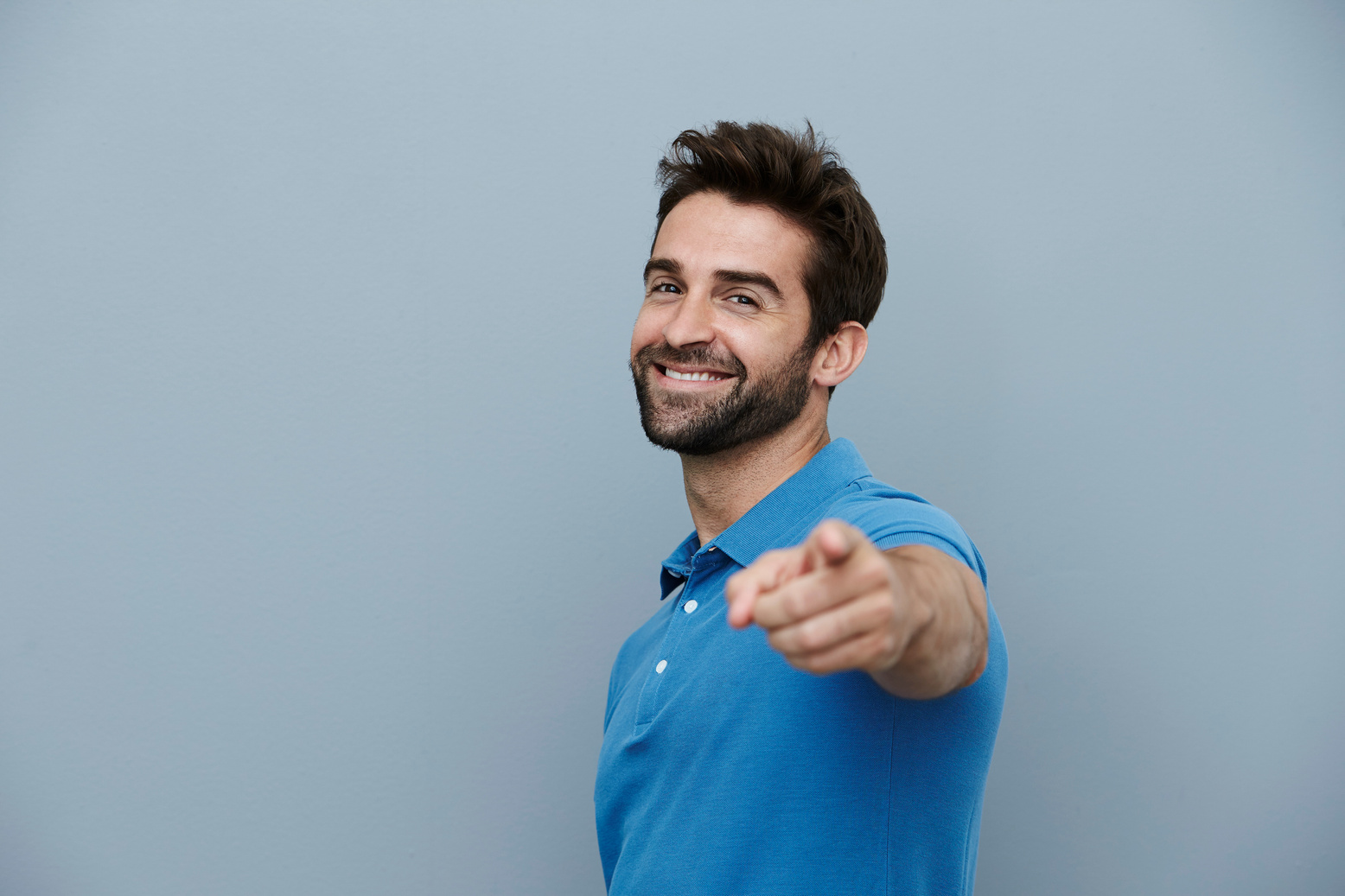 #4
Leadership minimalement directif et relationnel.
Styles de leadership
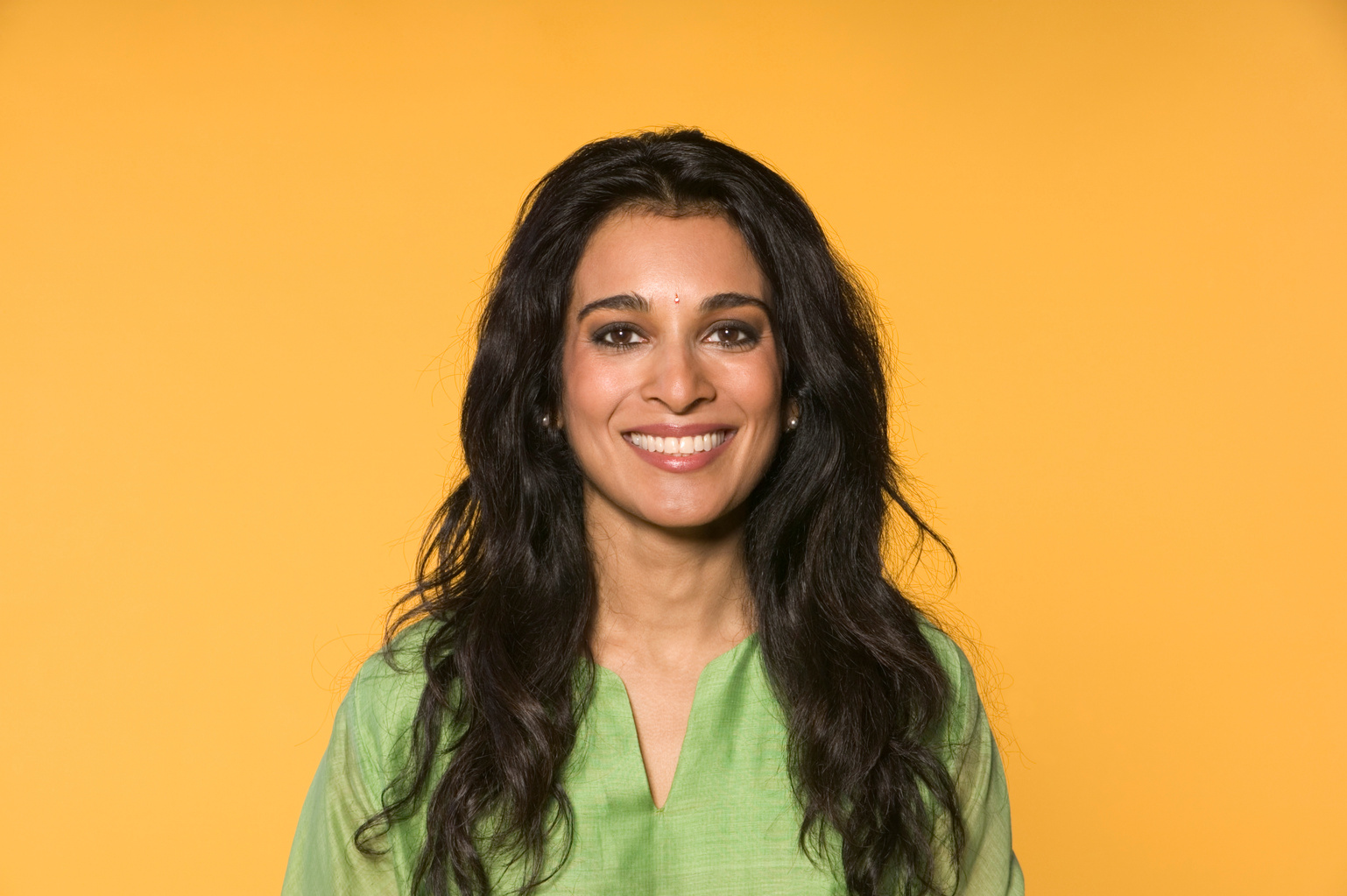 #3
Leadership très relationnel.
Nous avons besoin d'équipes pluridisciplinaires dans chacun des domaines de la pastorale générationnelle.

•L'église doit apprendre à impliquer les parents.
•Les parents doivent apprendre à impliquer l'église dans leur famille.
Équipe de type cascade
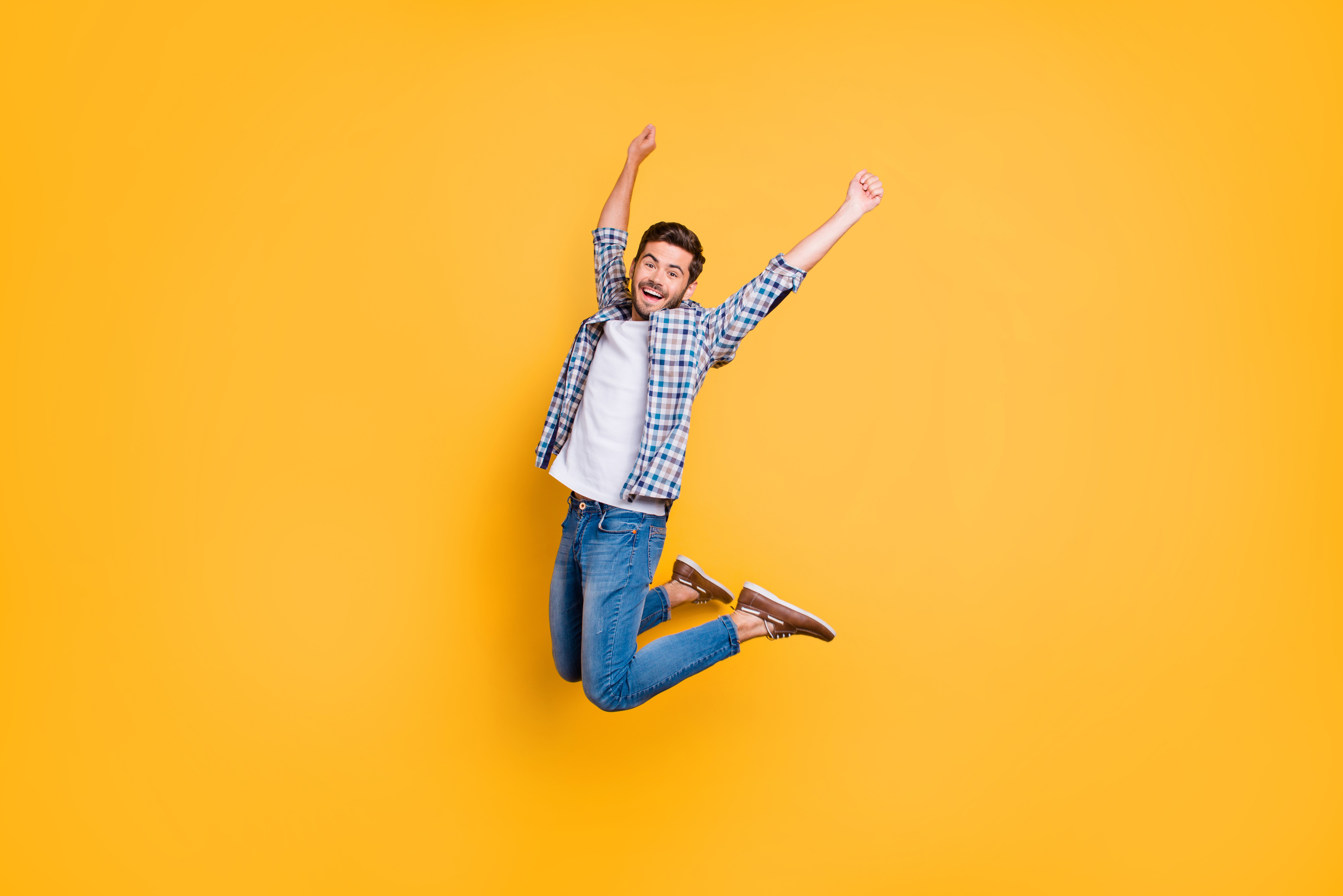 Résumé de l'exercice d'un leadership approprié:

• Utiliser le leadership situationnel.
• Travailler en équipe.
• Impliquer les parents.
Équipe de type cascade
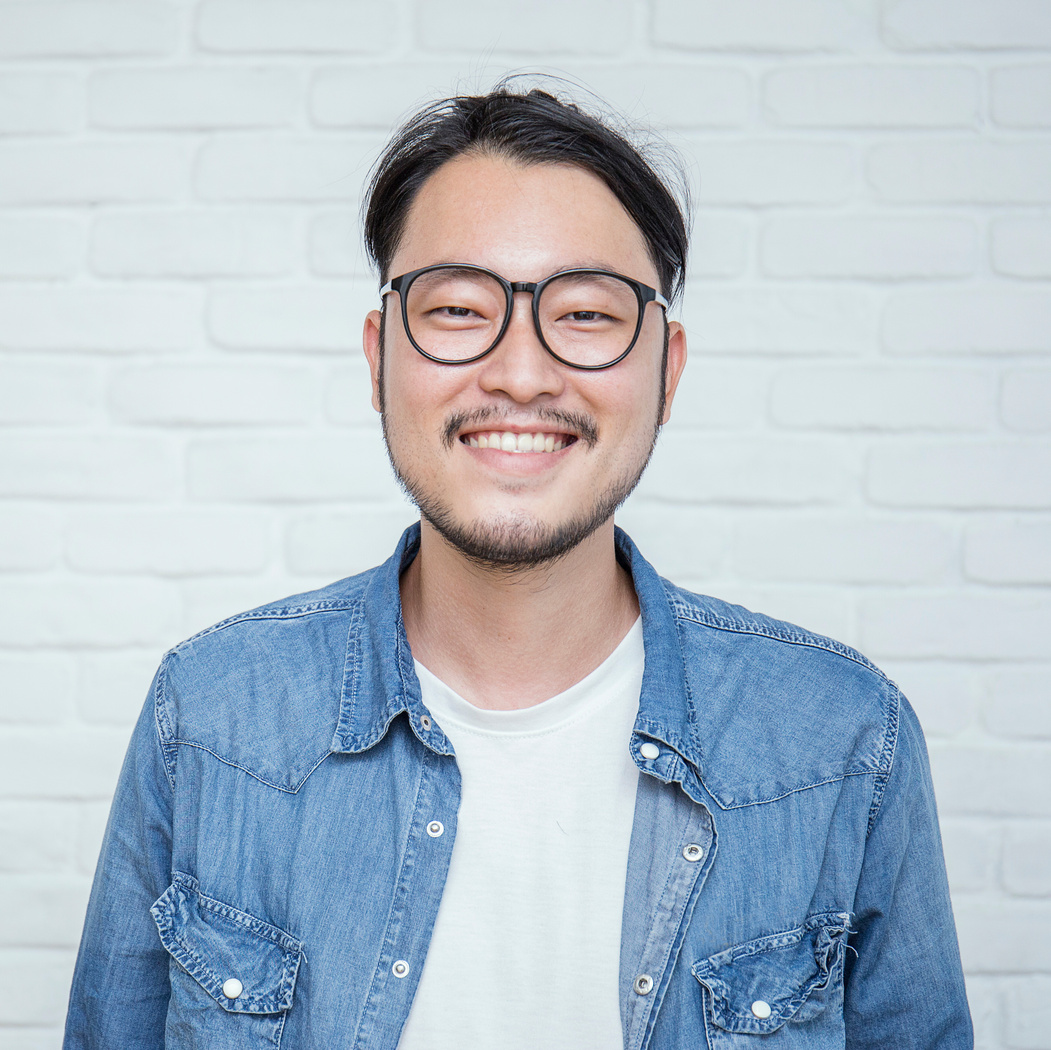 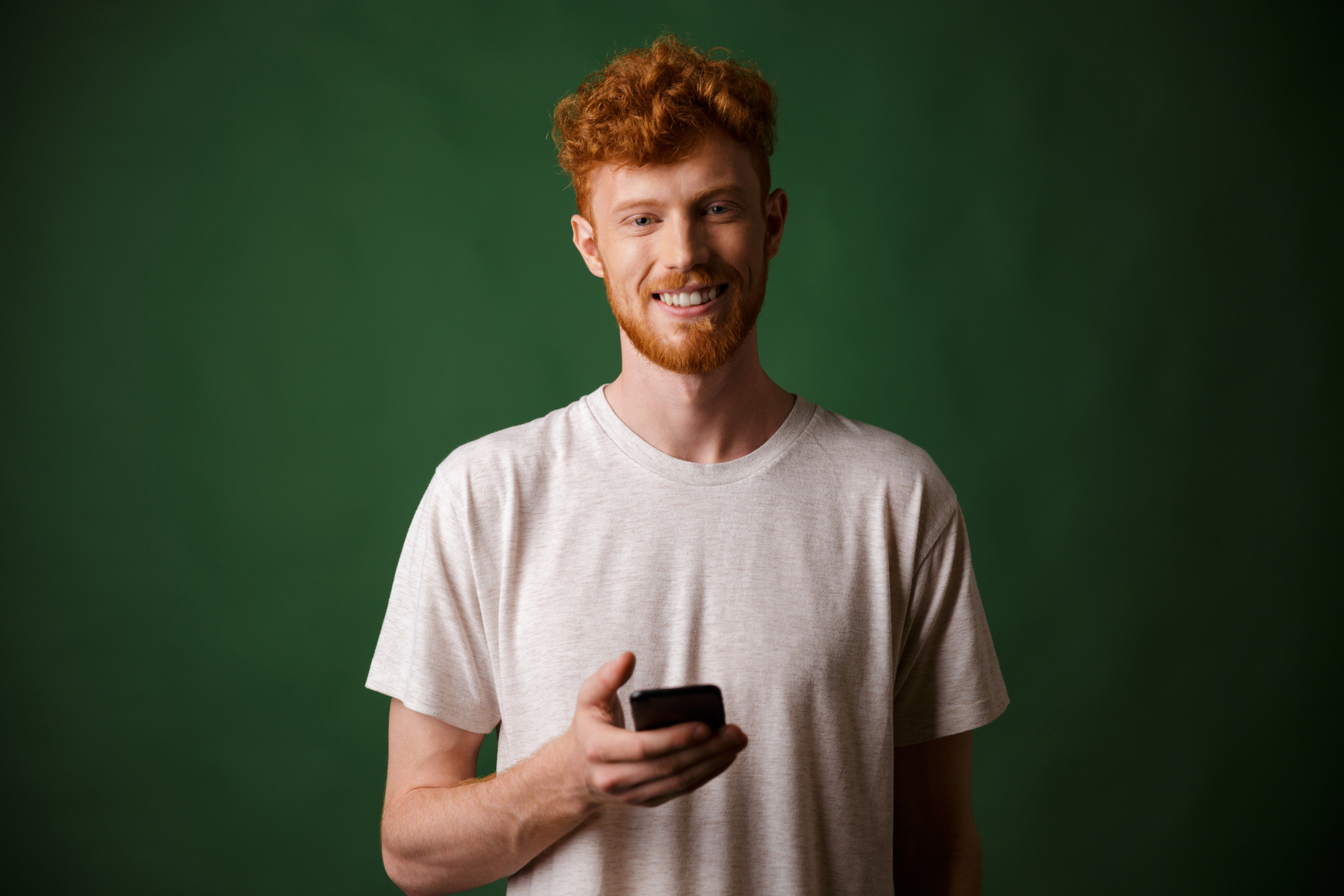 Clé 4
Développer des relations intentionnelles
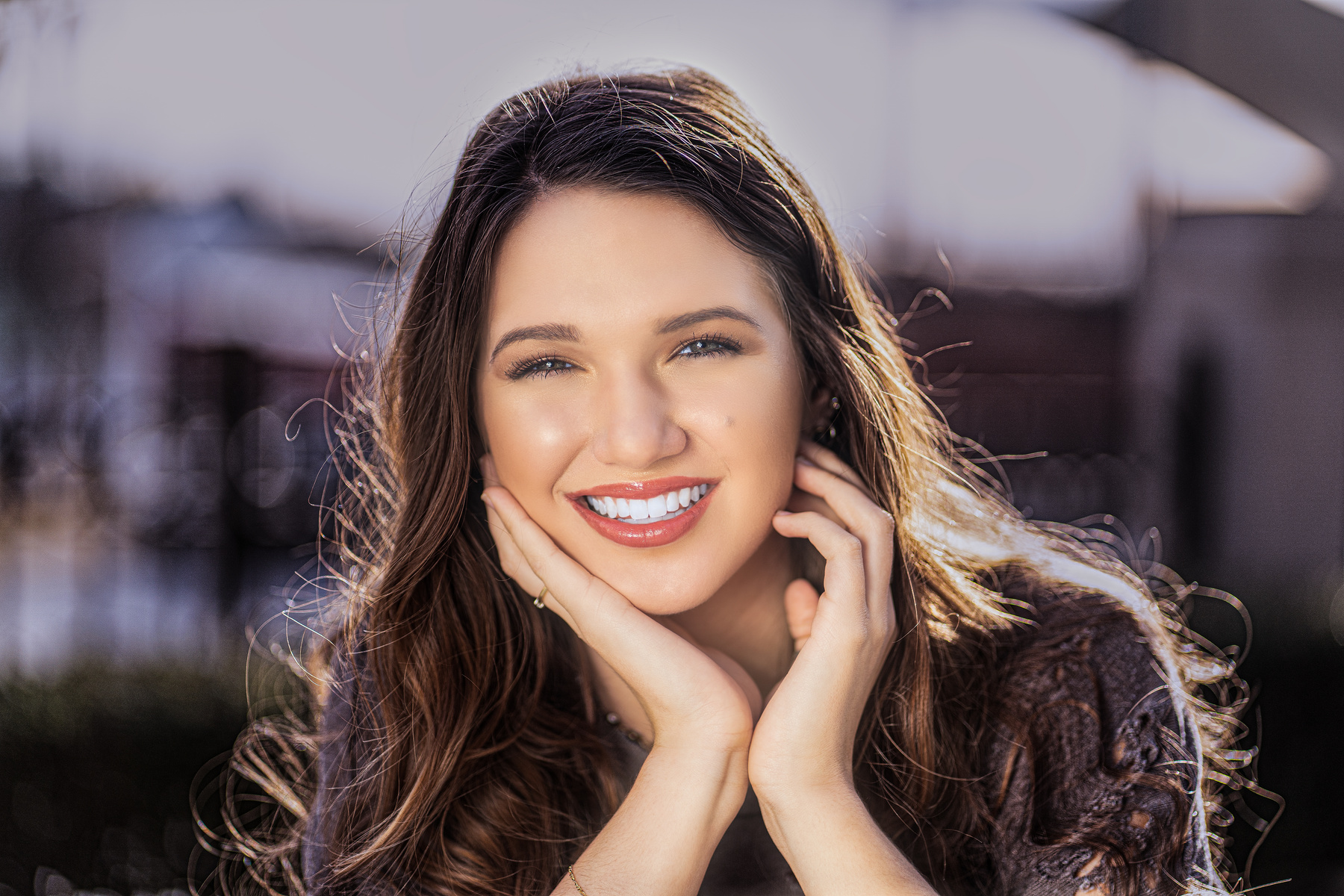 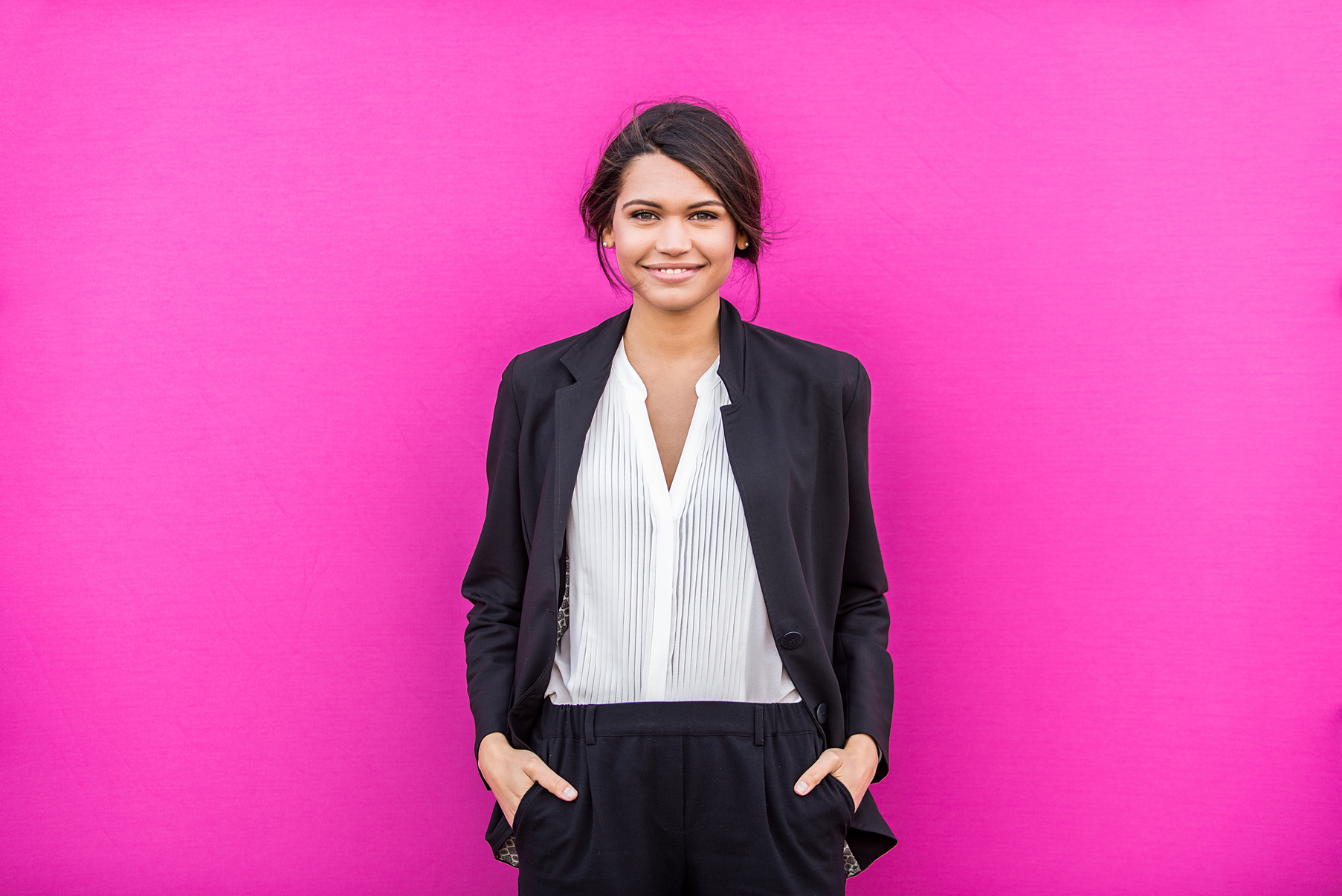 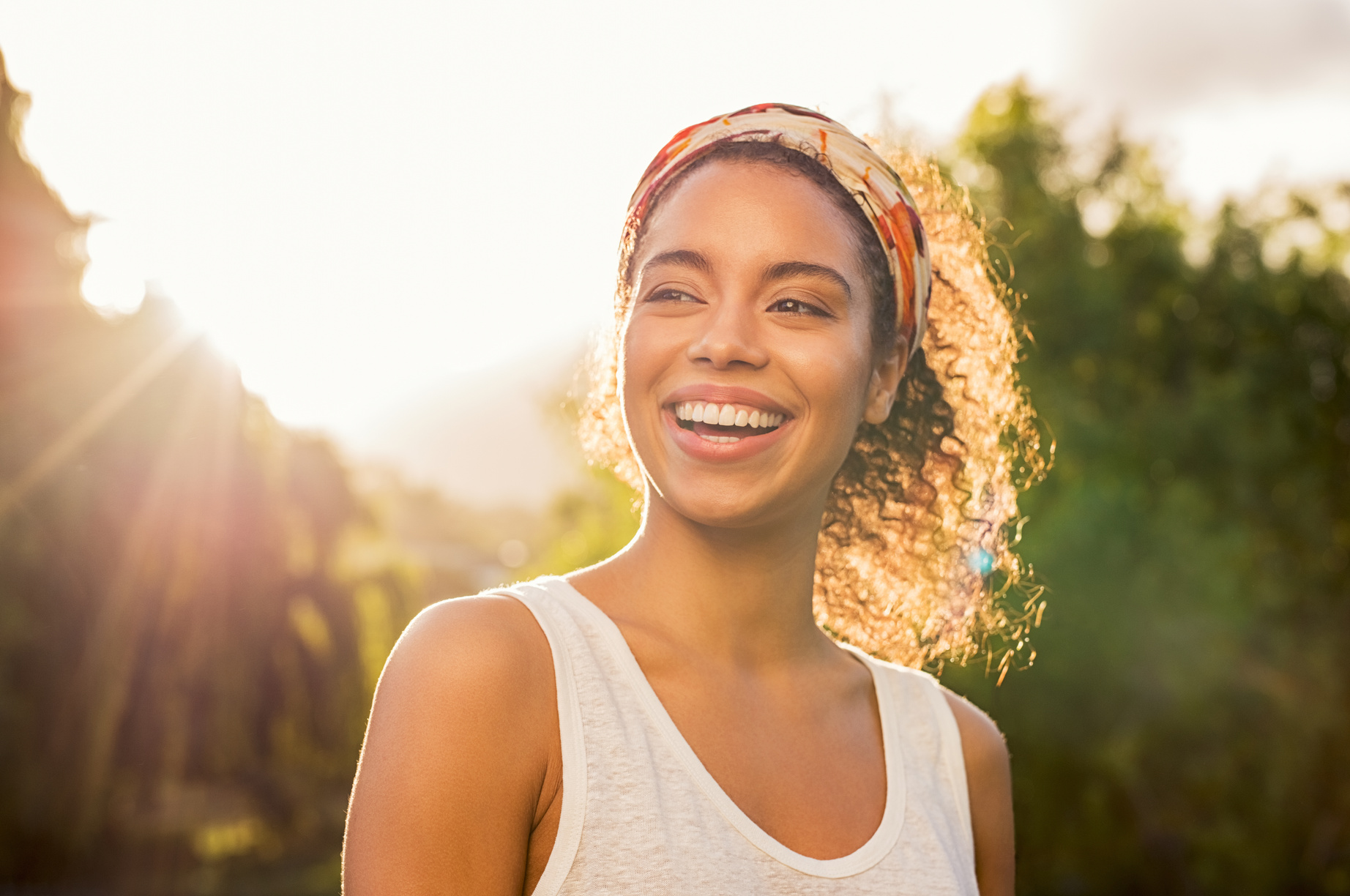 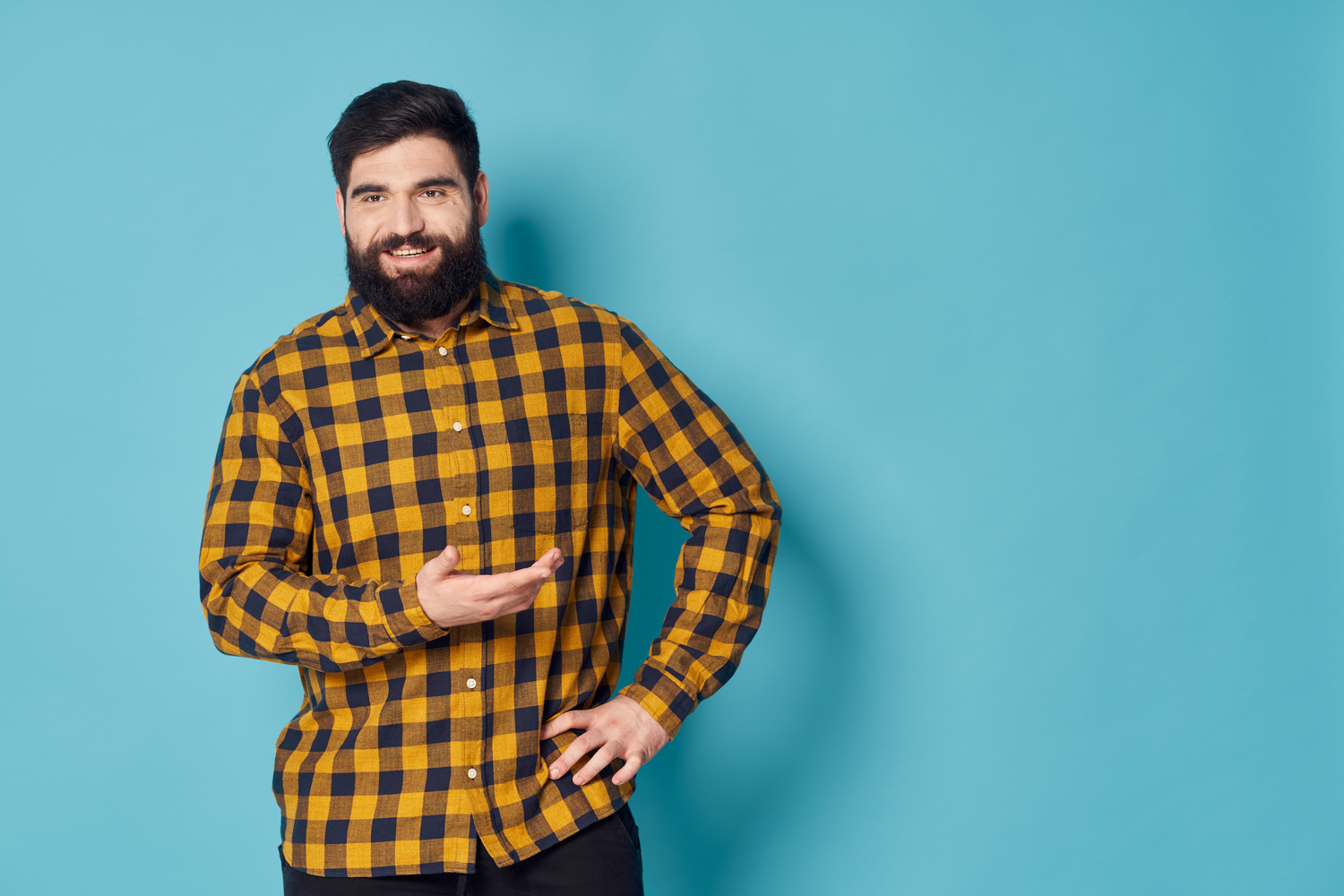 Quelques conseils pour améliorer les relations
1) Apprenez leurs noms.
4) Aidez-les à réfléchir.
3) Écoutez avec intérêt.
2) Affirmer continuellement.
5) Ne feignez pas la perfection.
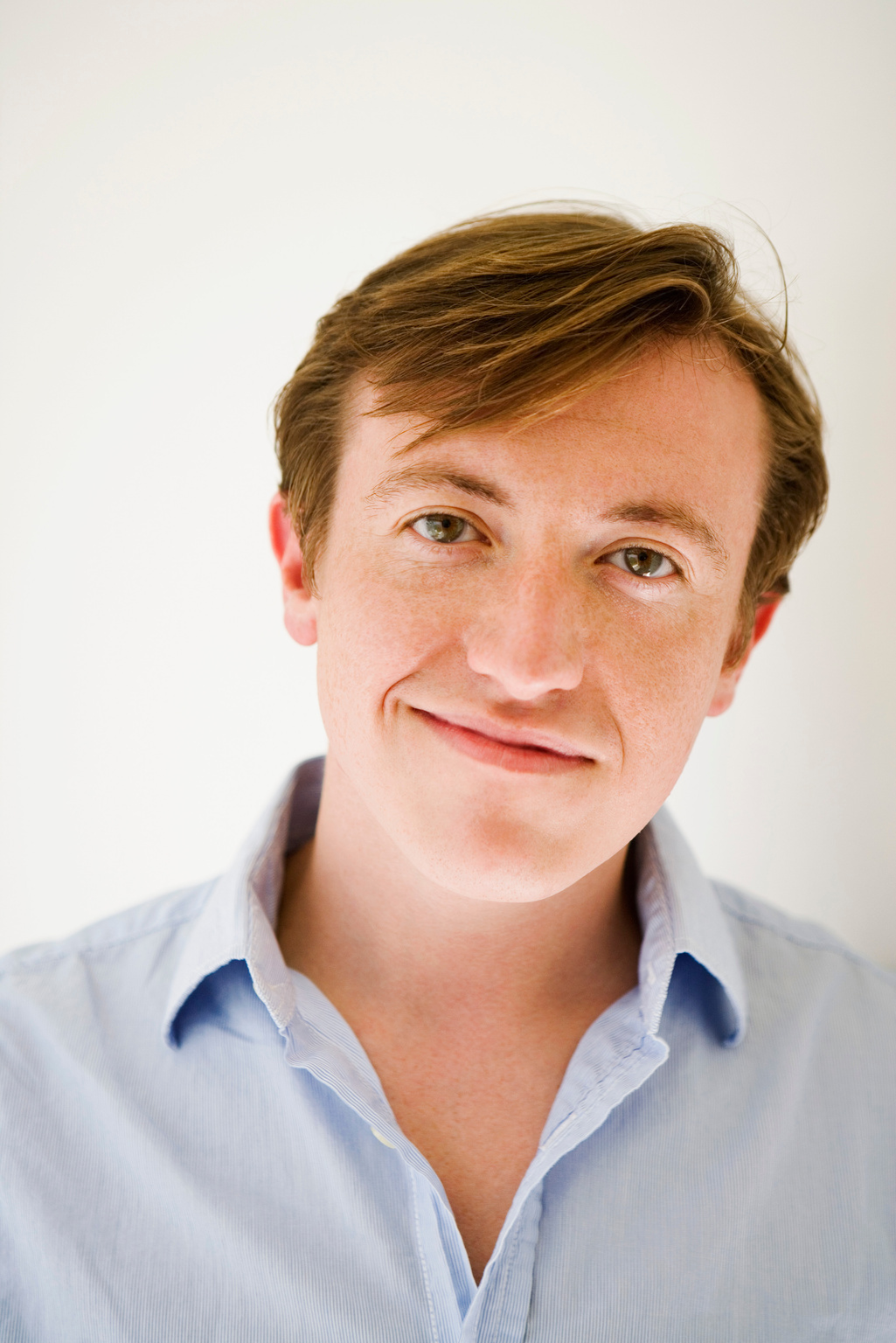 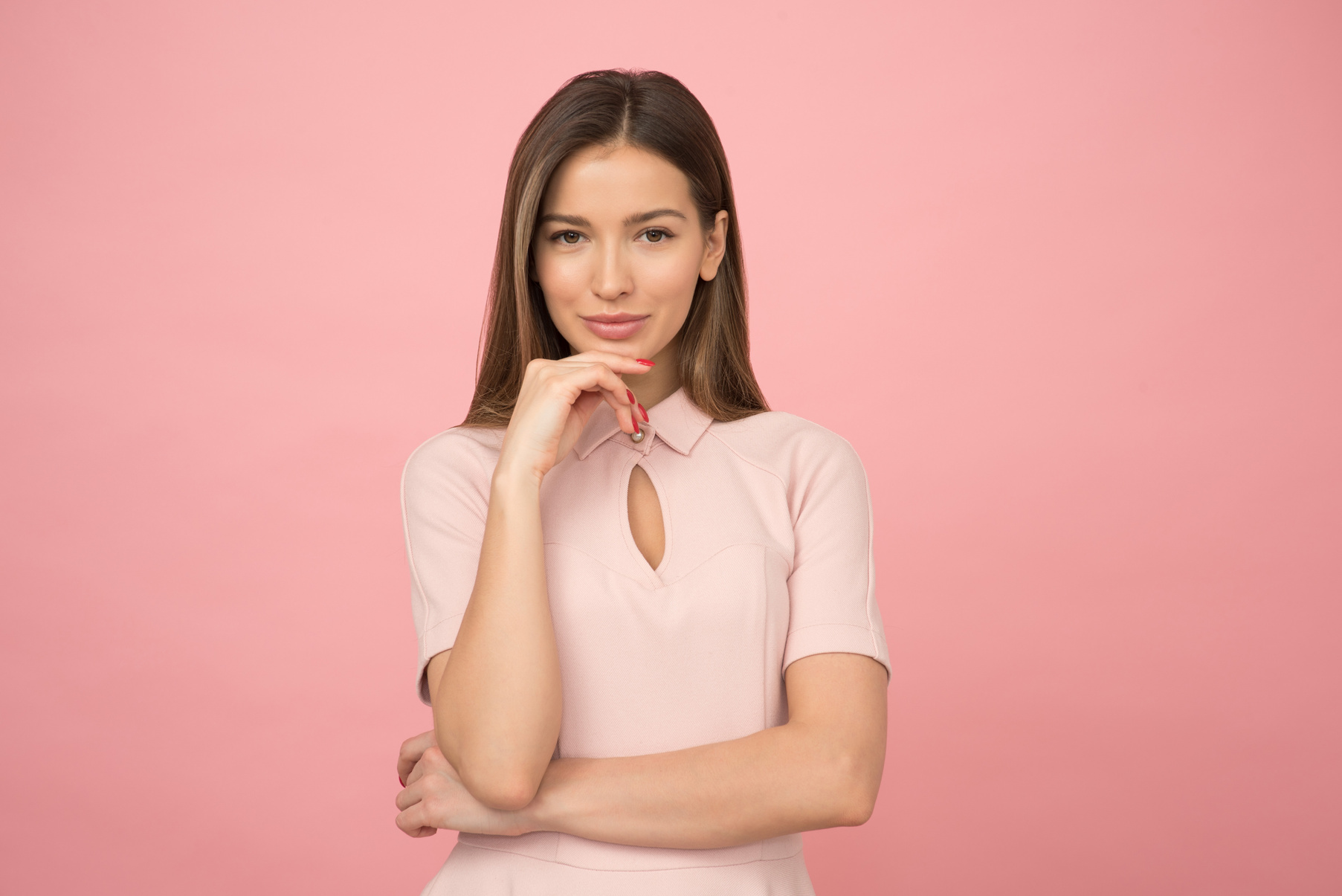 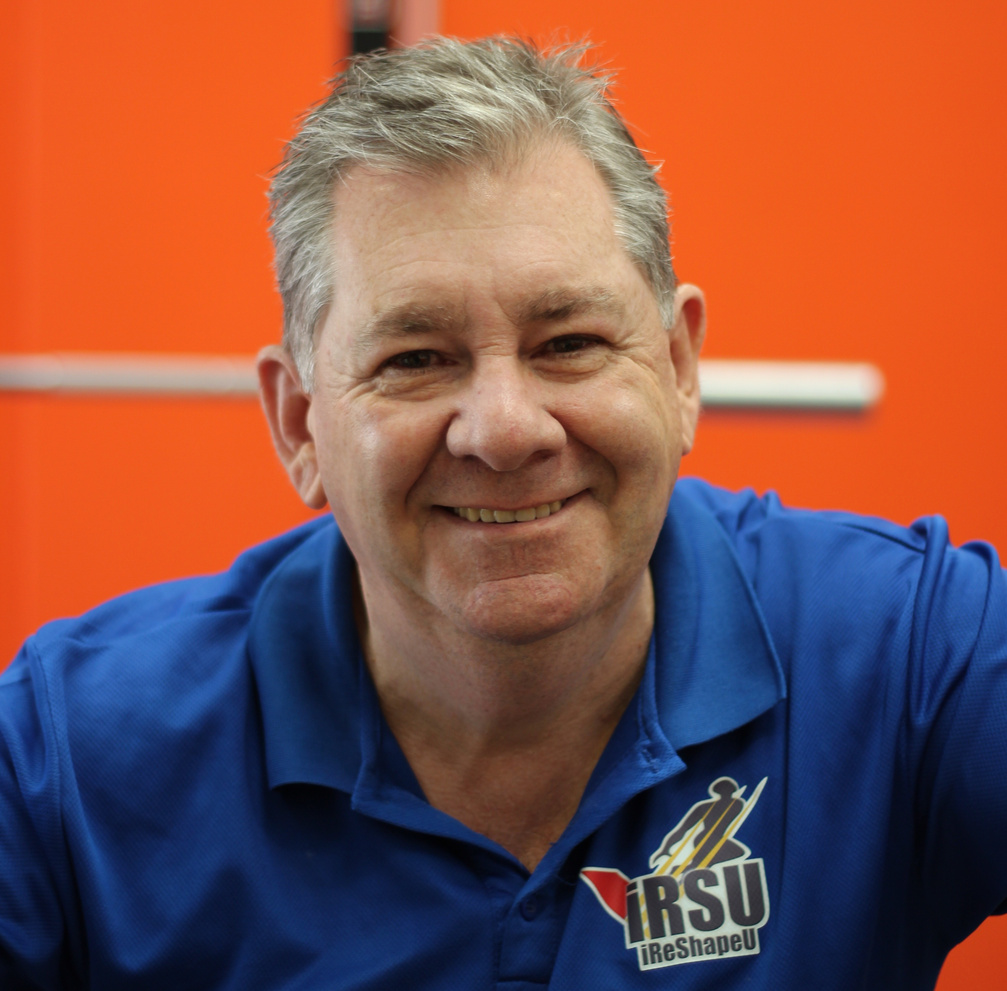 Clé 5
Mettre en œuvre des programmes réussis
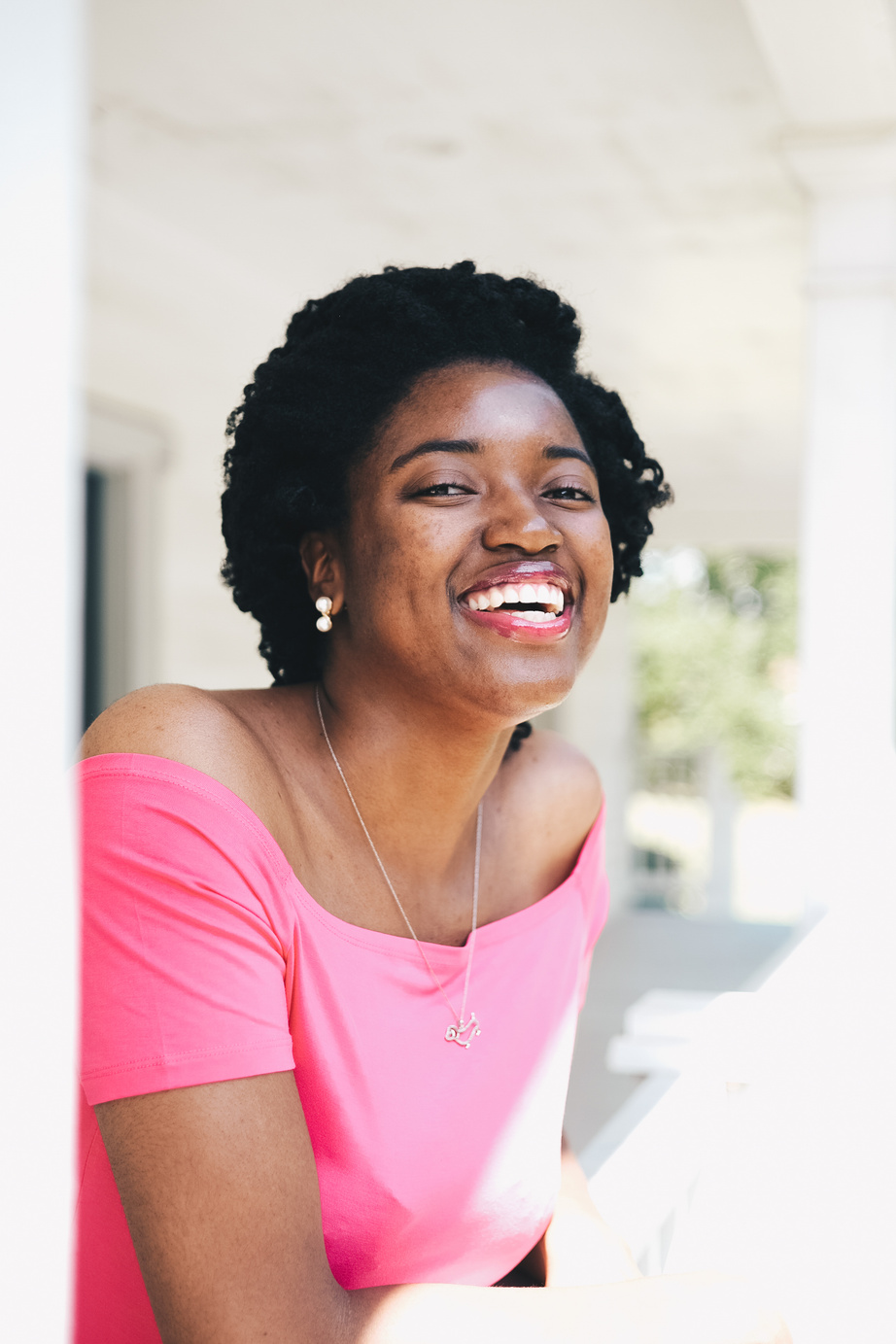 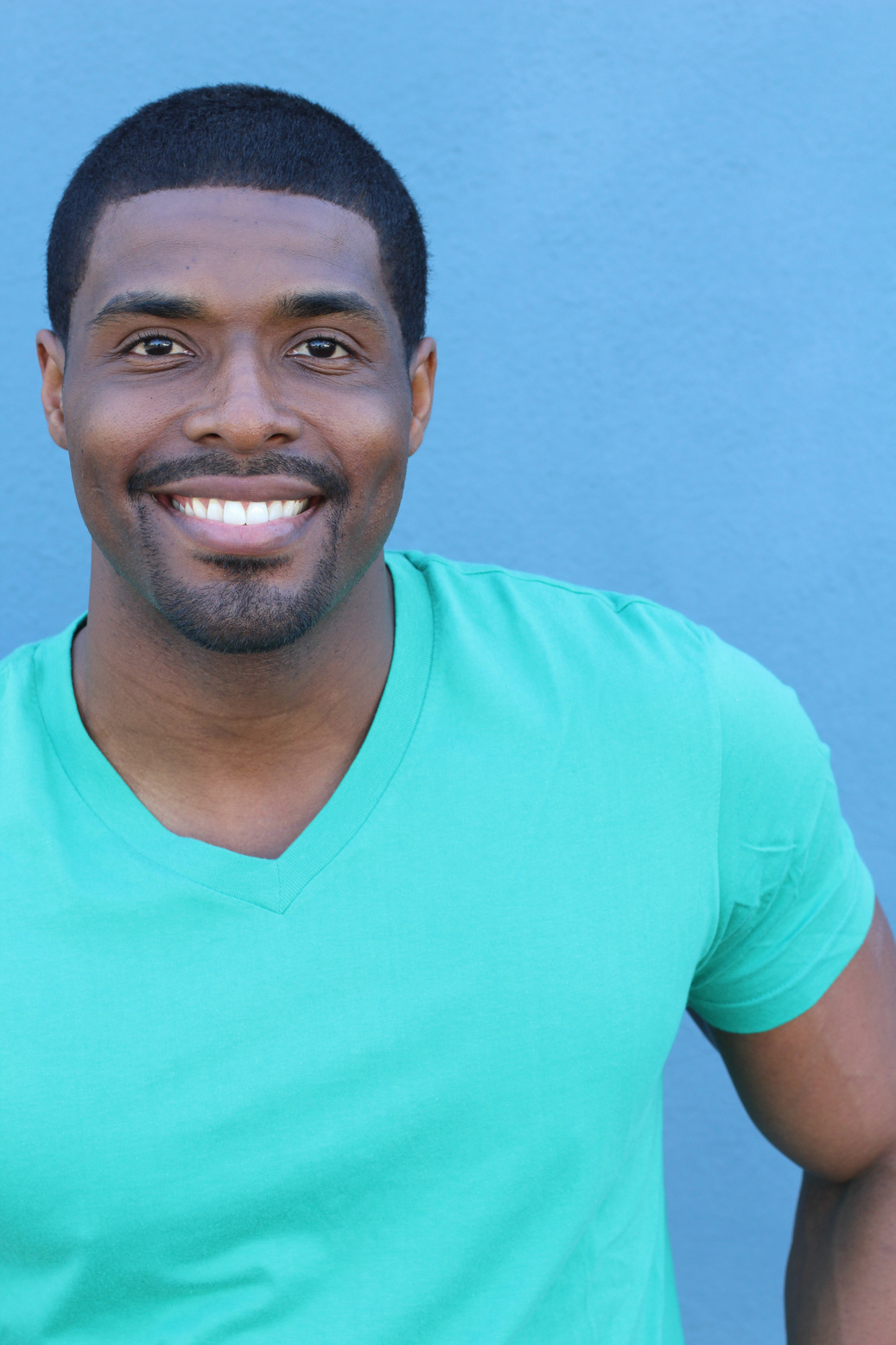 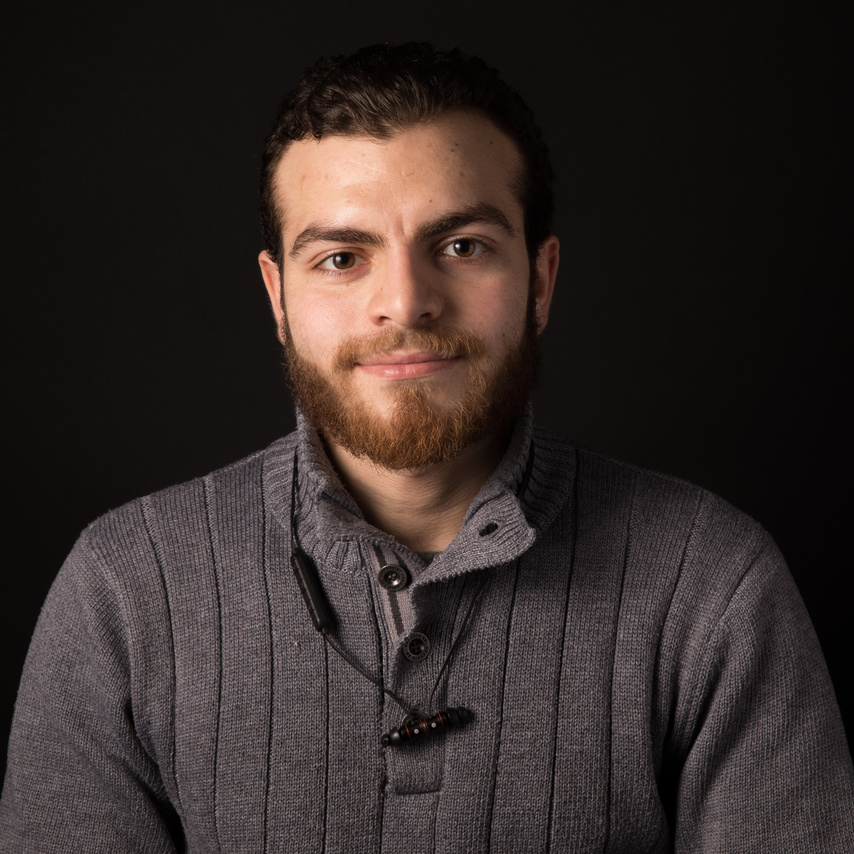 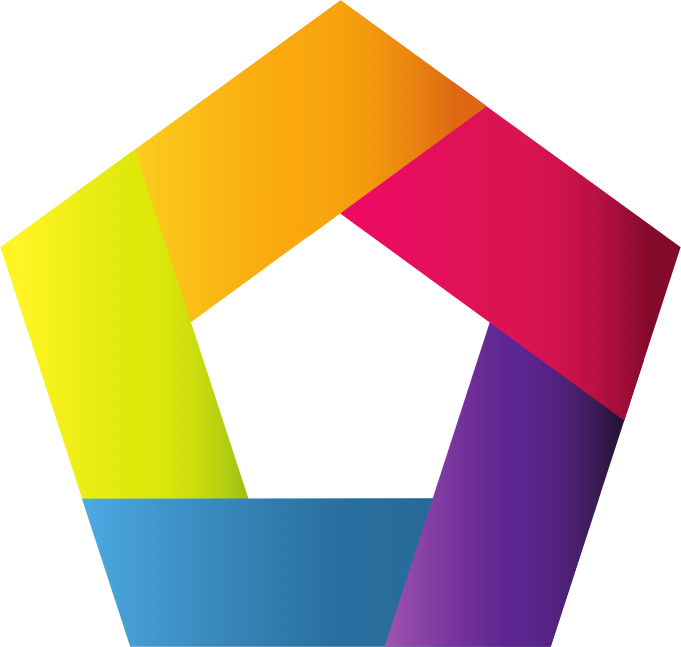 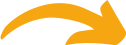 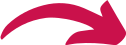 2. INTERACTION
3. RECHERCHE
Partager
Demander
Remettre en question
Enquêter
Interagir
Enquêter
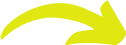 Proponer
PROCESSUS D'ENSEIGNEMENT
4. CRÉATION
1. PROPOSITION
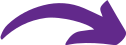 Créer
Appliquer 
Inspirer
Imaginer
Inventer
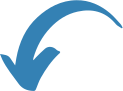 Appliquer
5. MISE EN ŒUVRE
Planifier
Concevoir
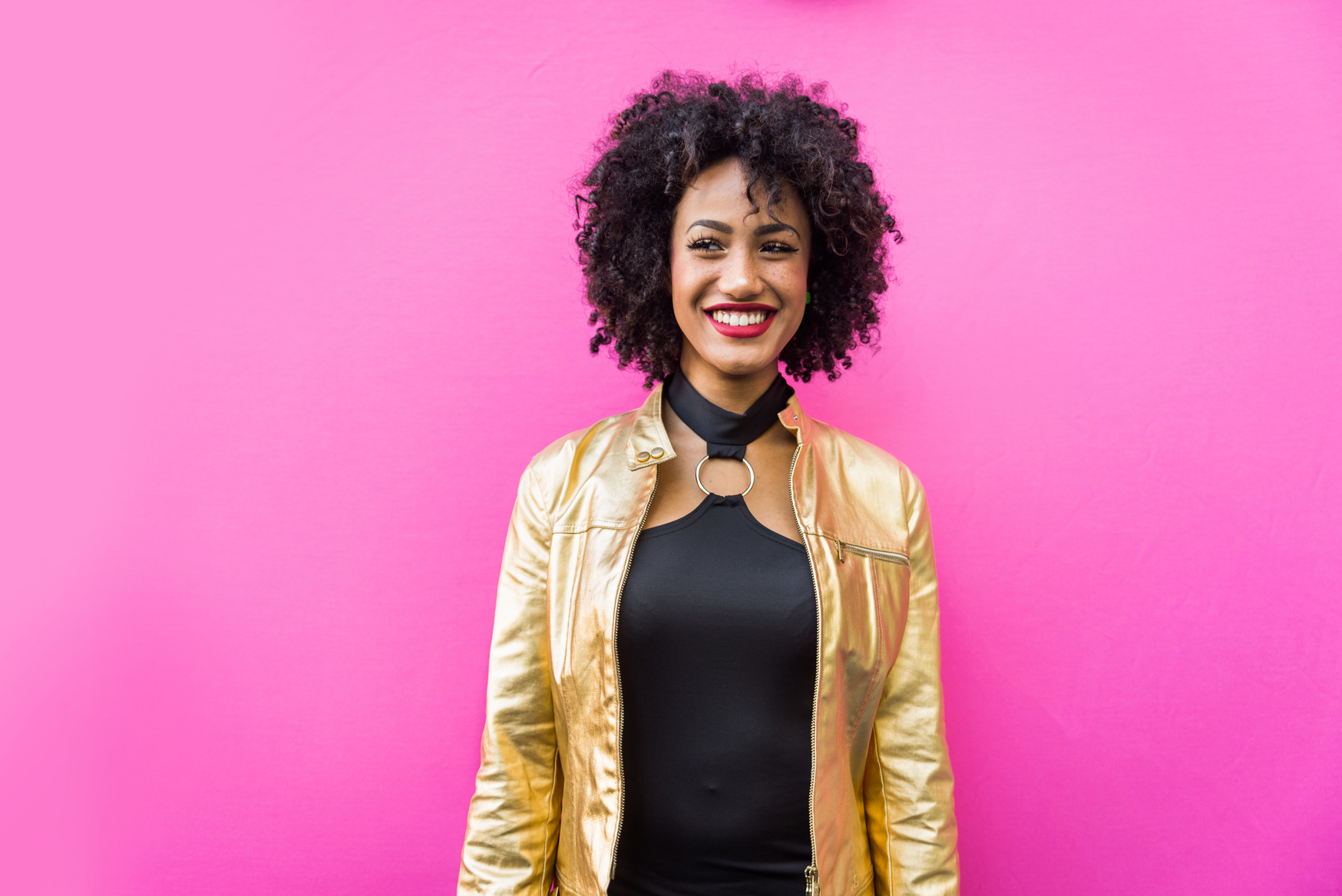 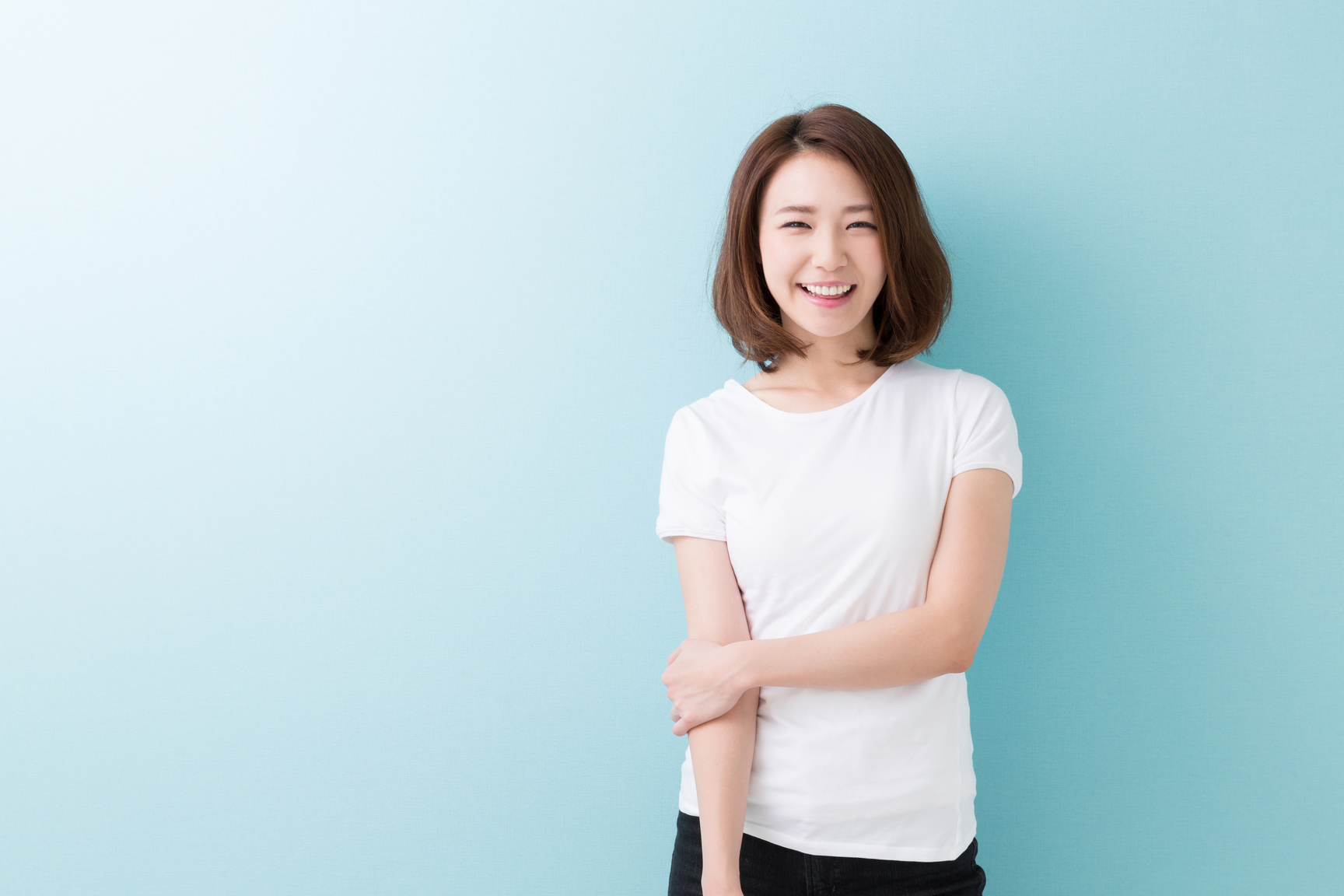 Deux connexions sacrées
1. Avec les desseins de Christ pour l'Église.
2. Avec la conception holistique de Dieu.
Petits groupes
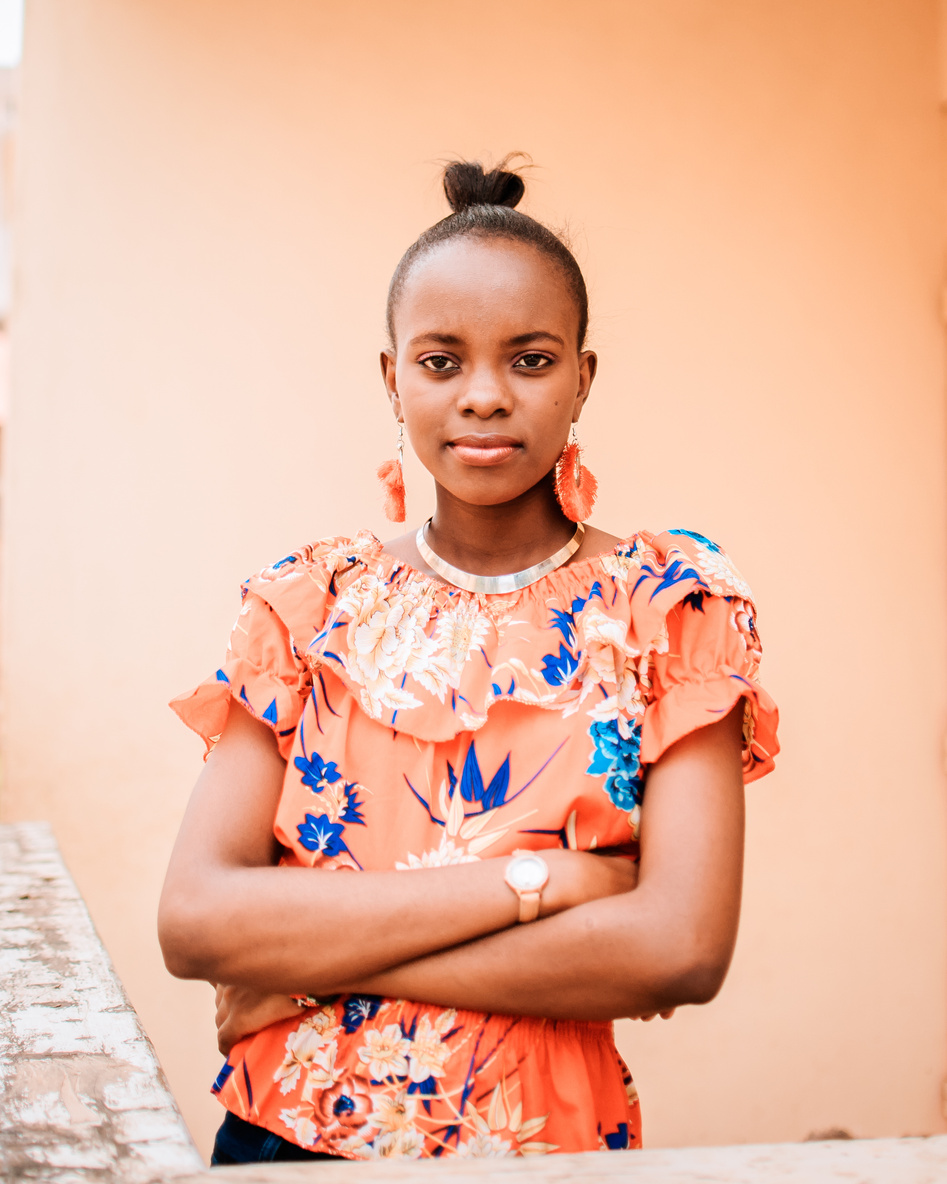 Selon les desseins du Christ et sa conception holistique de l'être humain, quels changements devriez-vous apporter dans votre processus de mentorat et de discipulat?
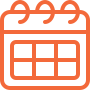 1) Profitez des dates importantes.
Quatre clés pour une programmation active
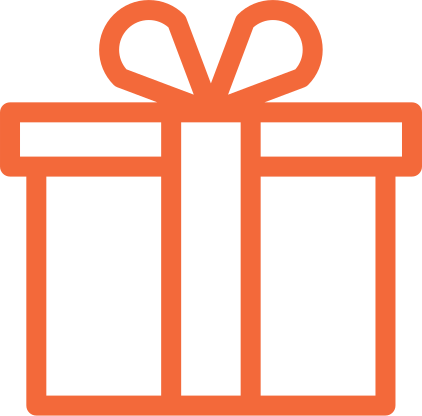 2) Gardez le facteur de surprise latent.
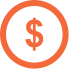 3) Utiliser les ressources communautaires.
Four keys to active programming
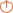 4) Profitez des événements extérieurs.
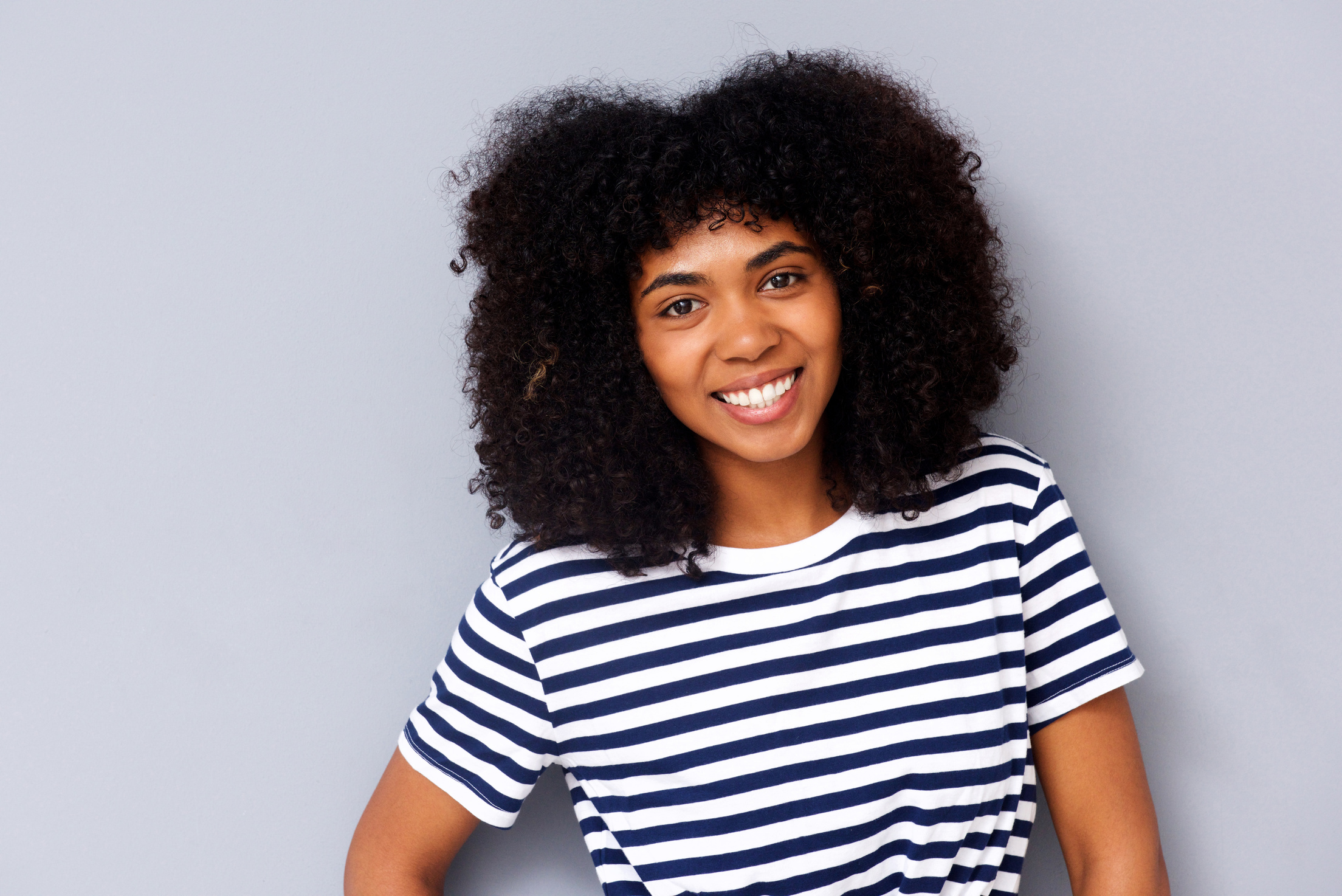 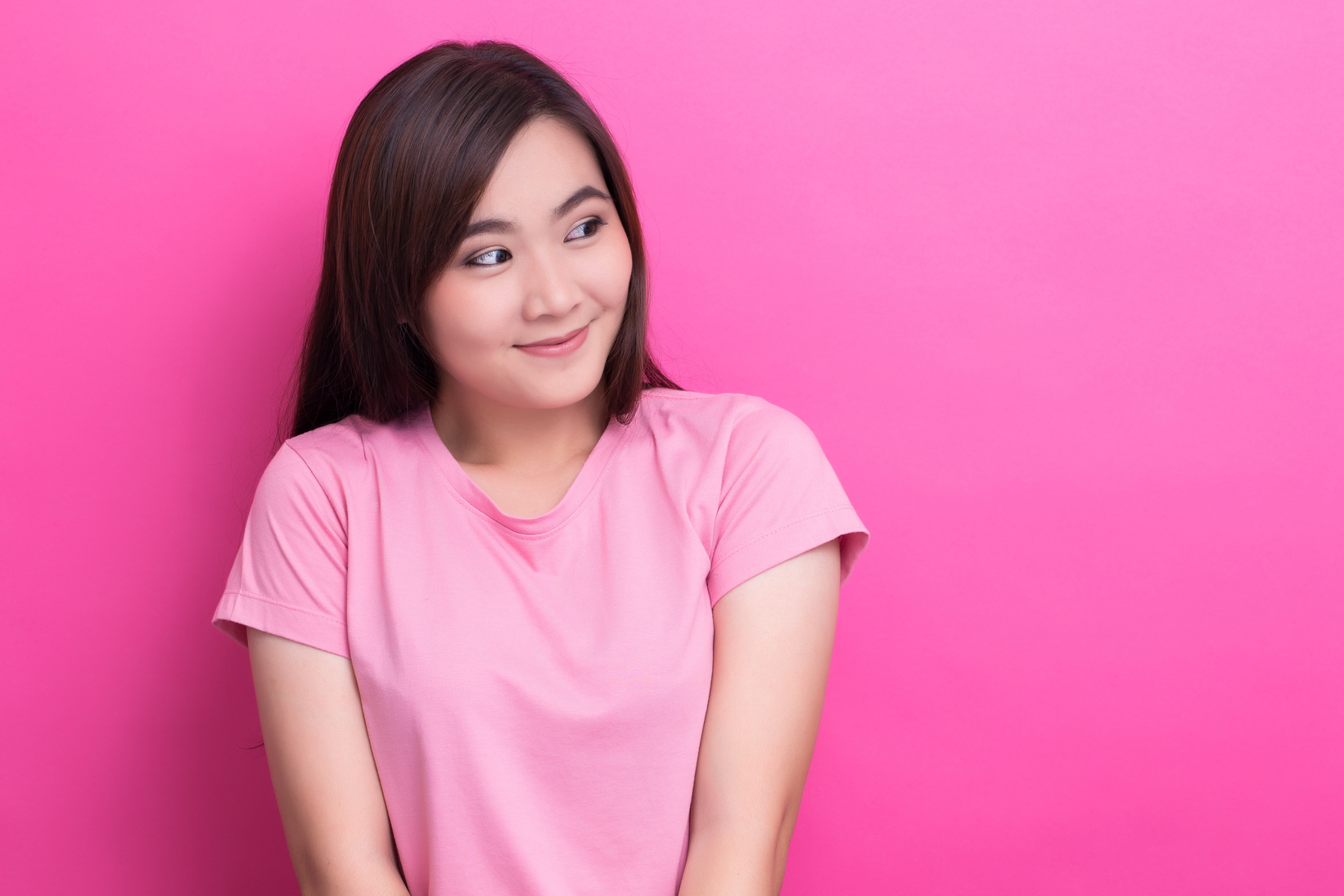 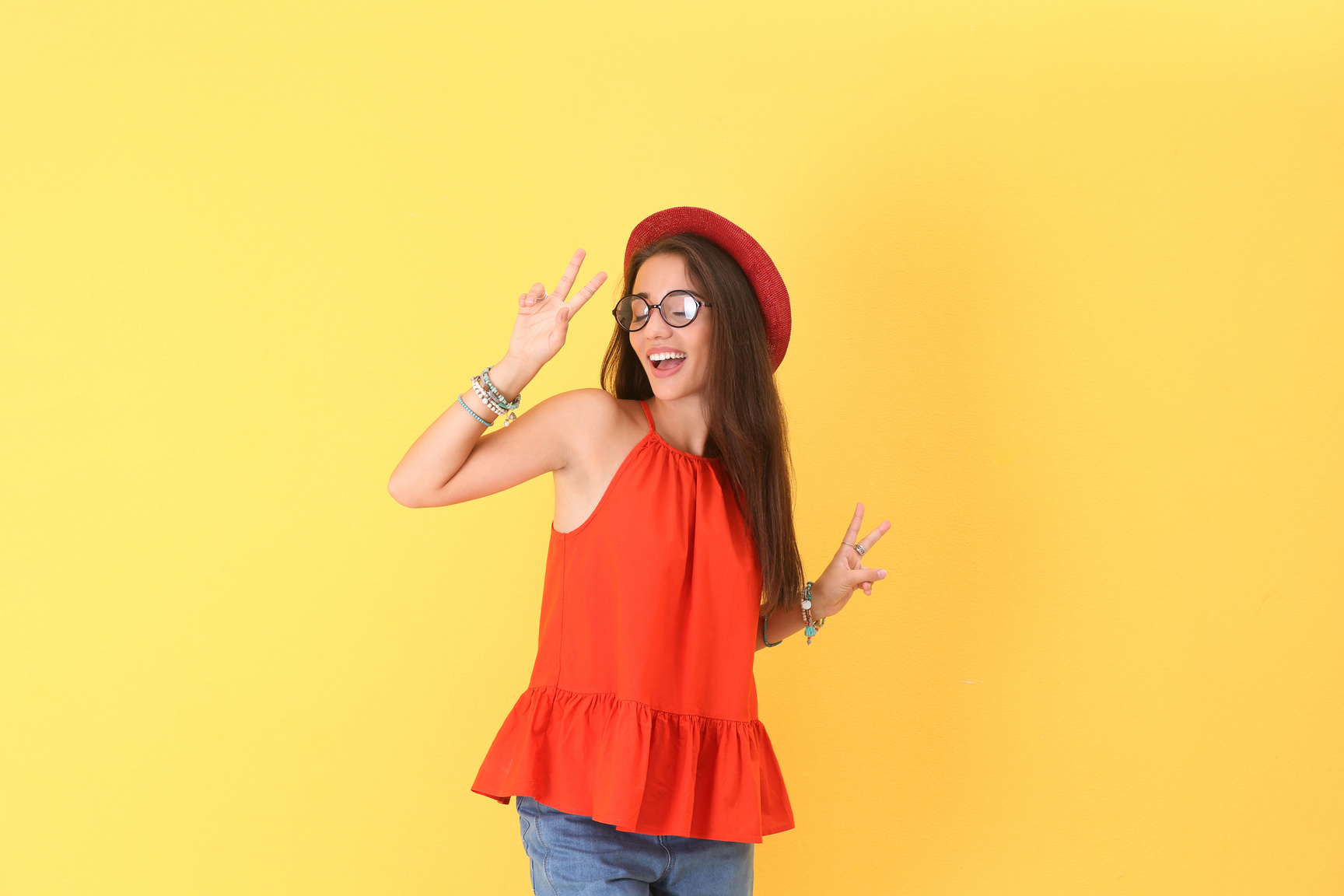 Clé 6
Influencer
la culture
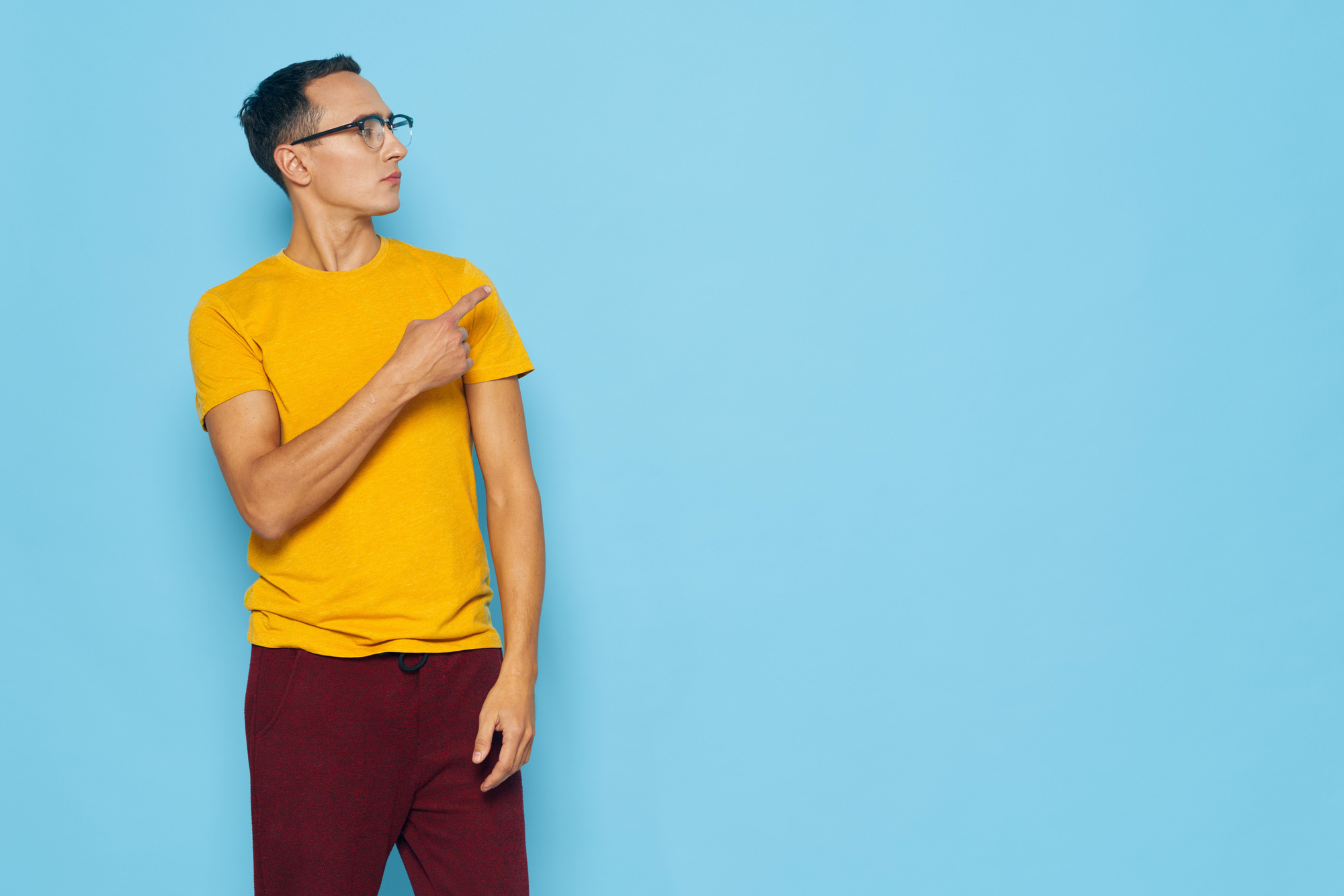 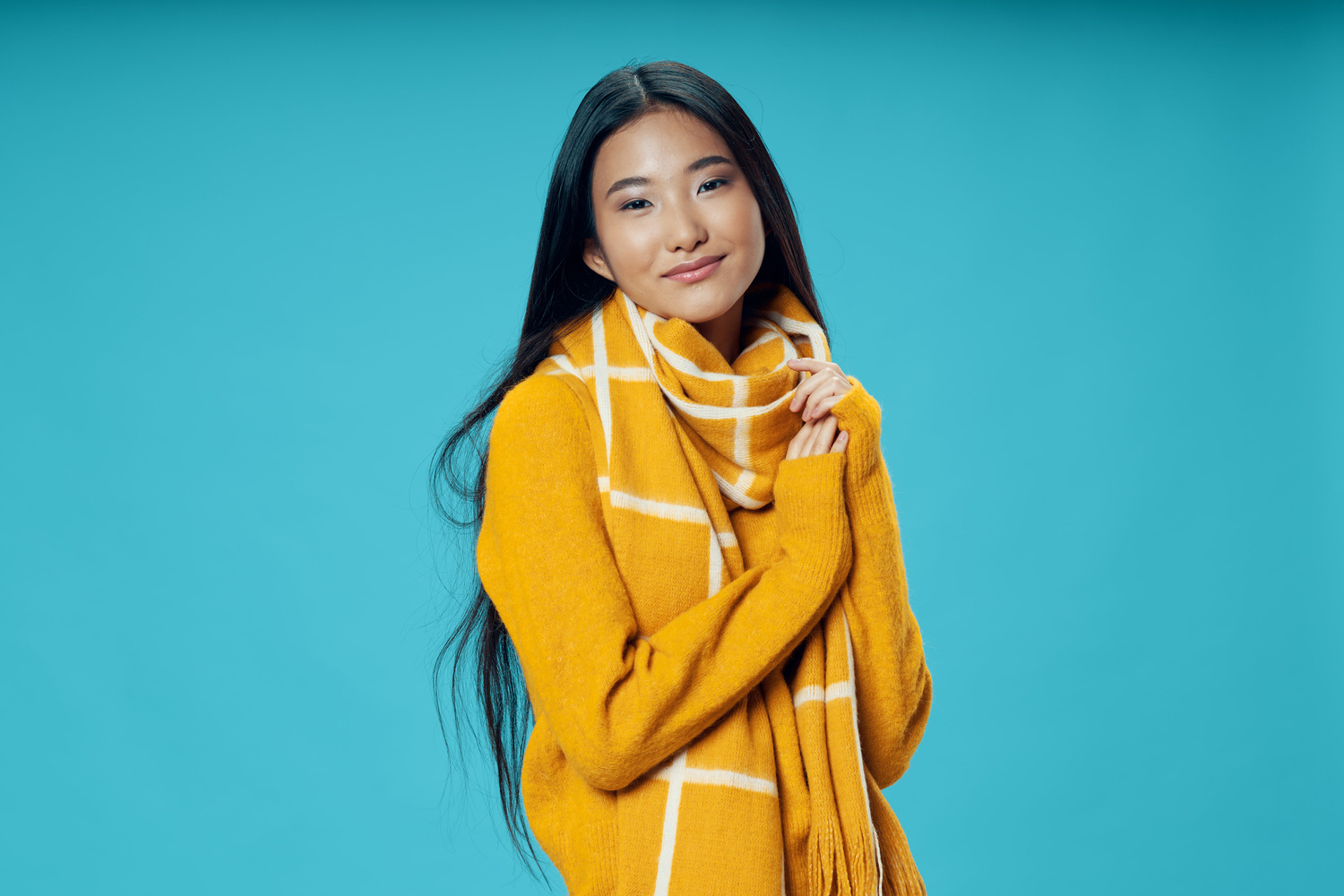 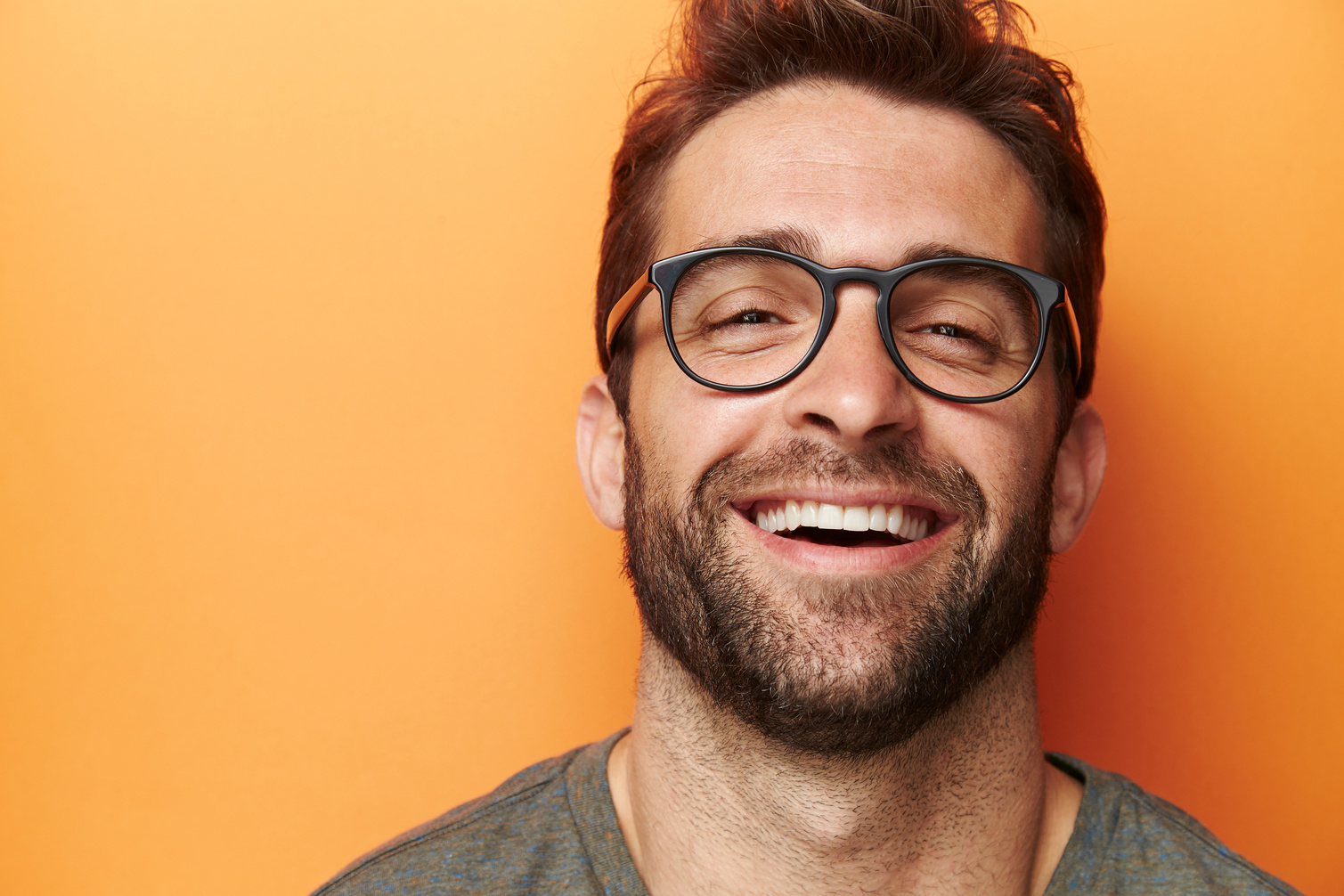 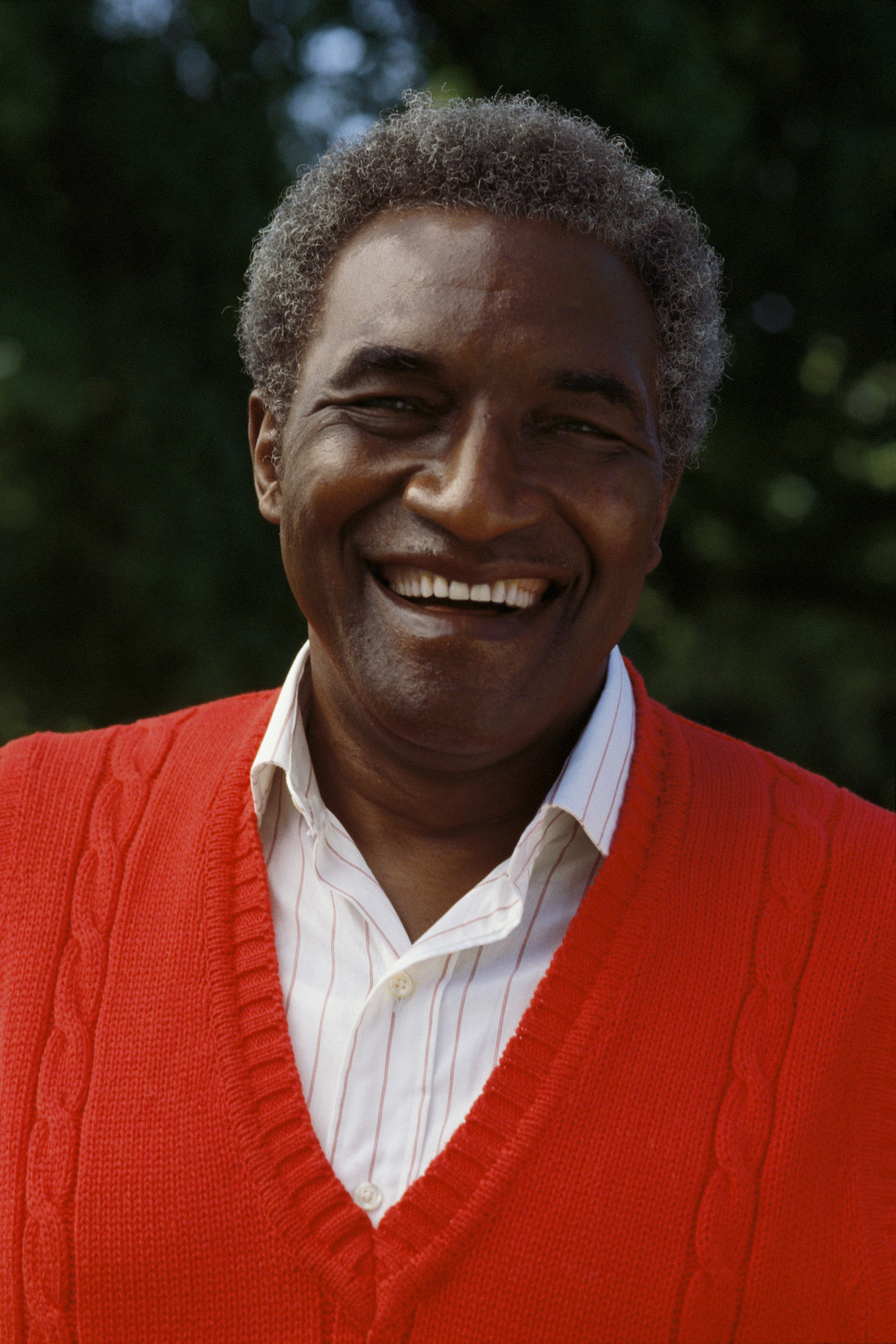 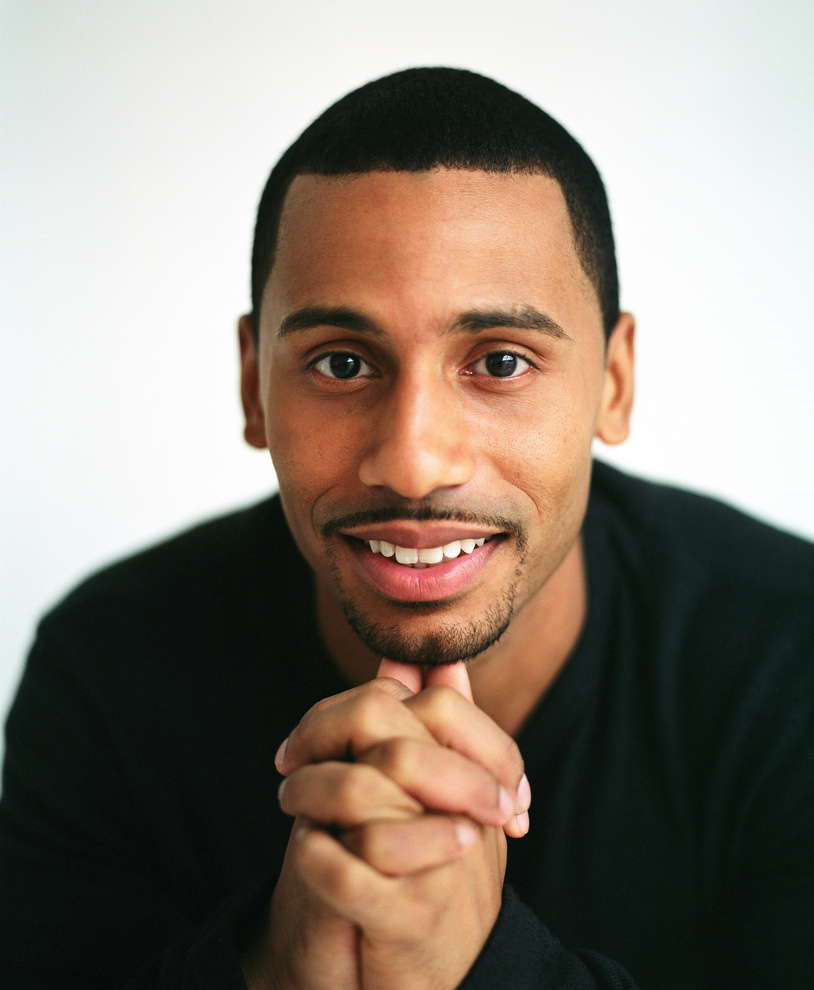 Rébellion due à l'indifférence.
Absolu par relatif.
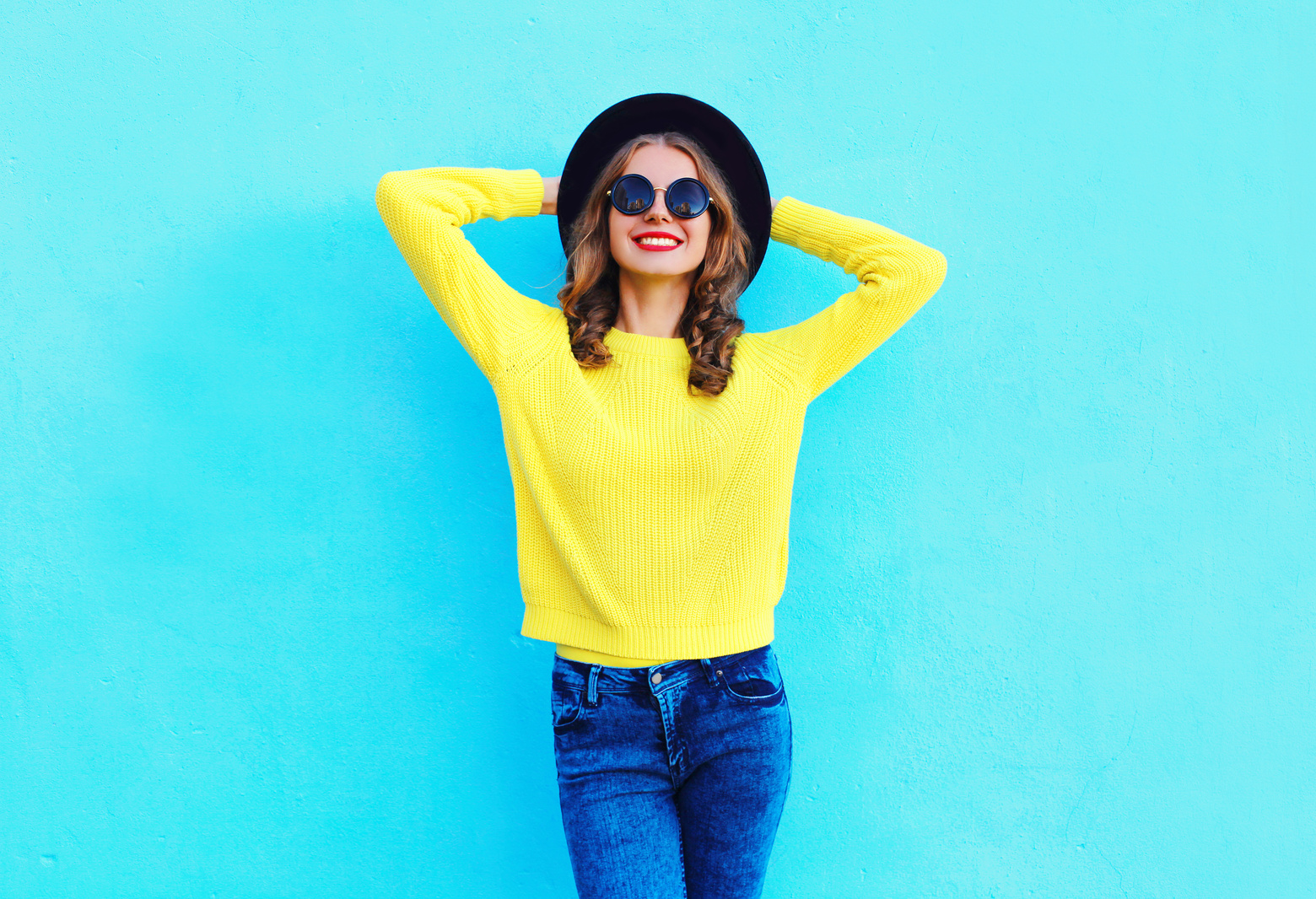 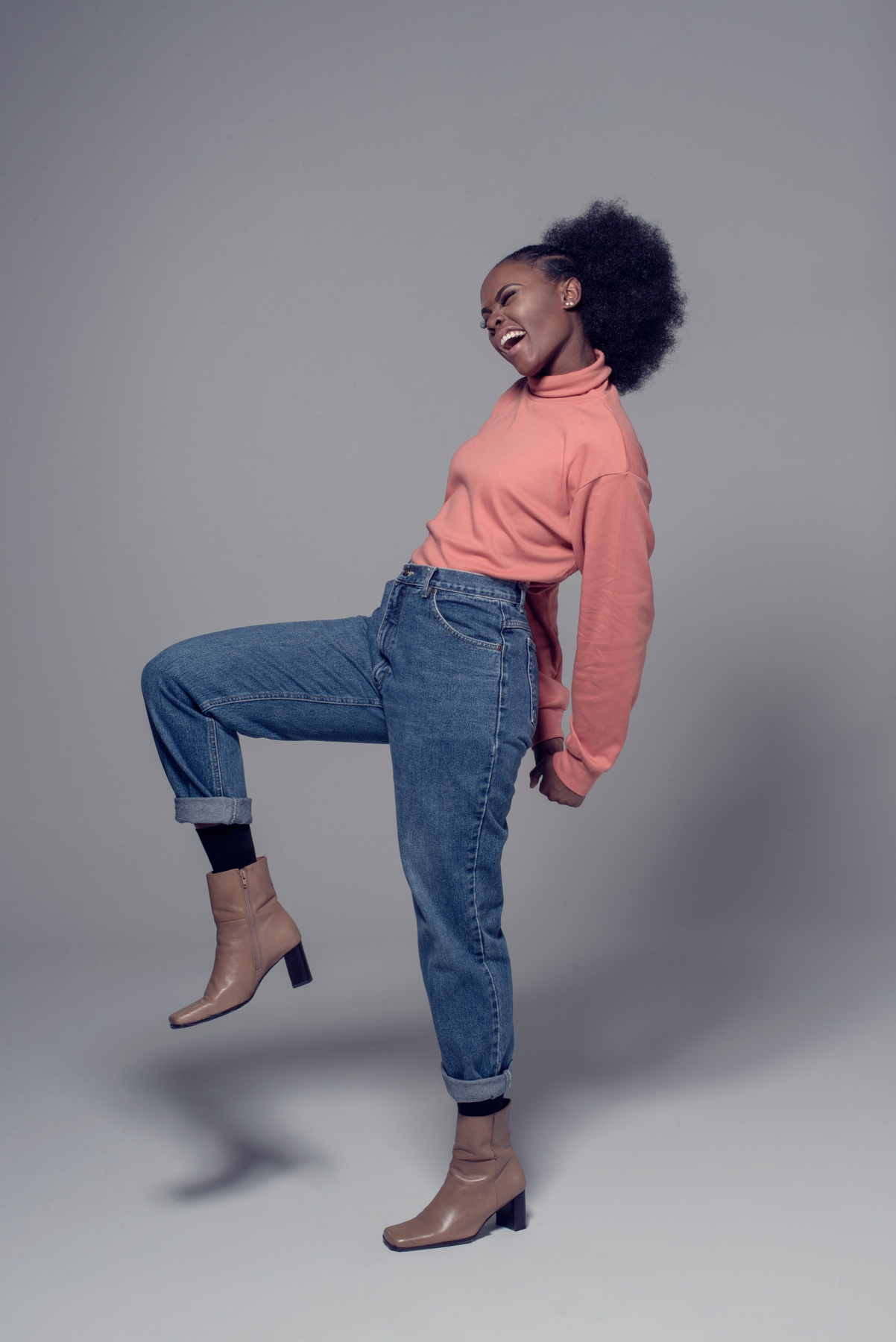 Héritage de la renommée.
Échanges culturels
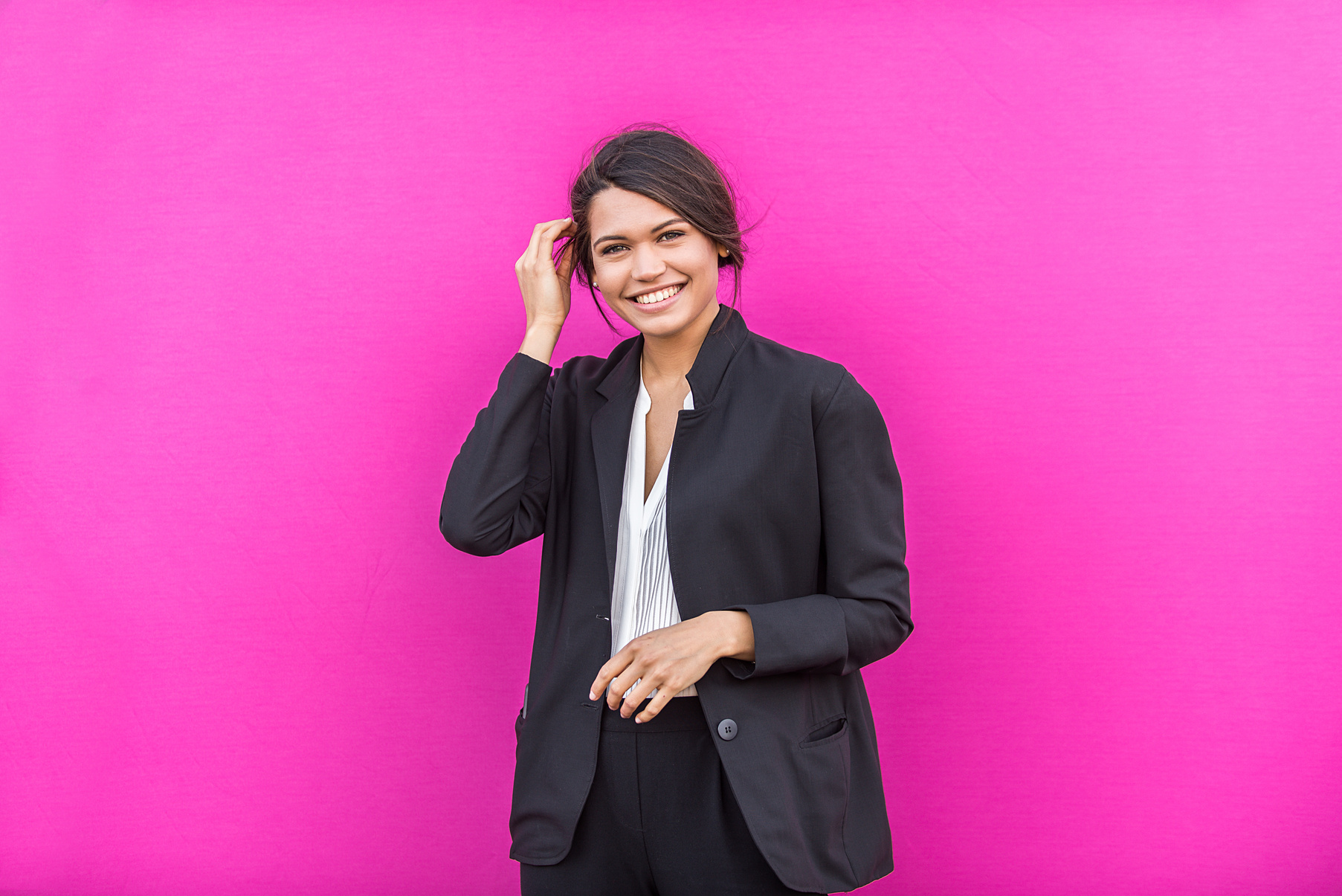 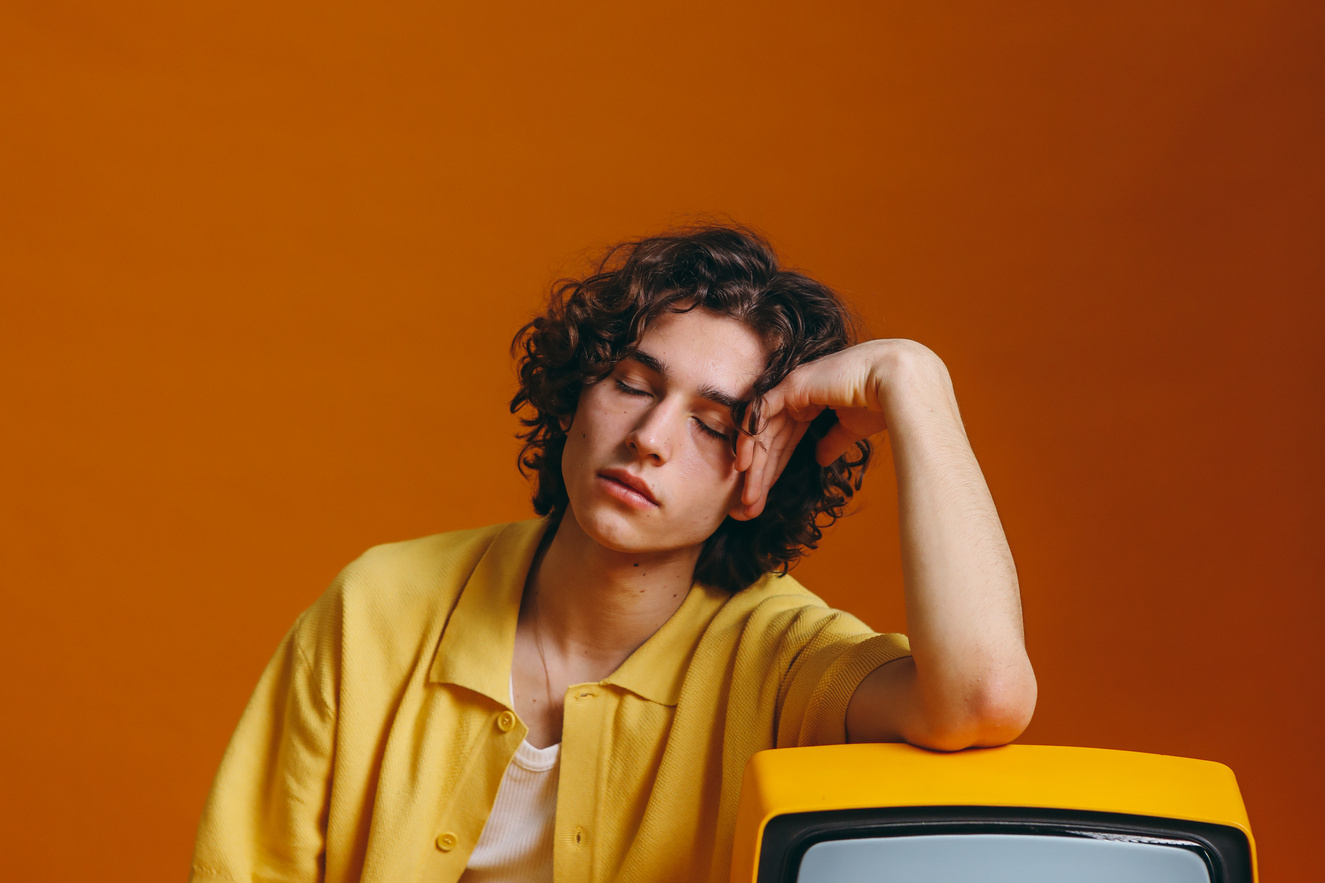 Famille pour multifamilial.
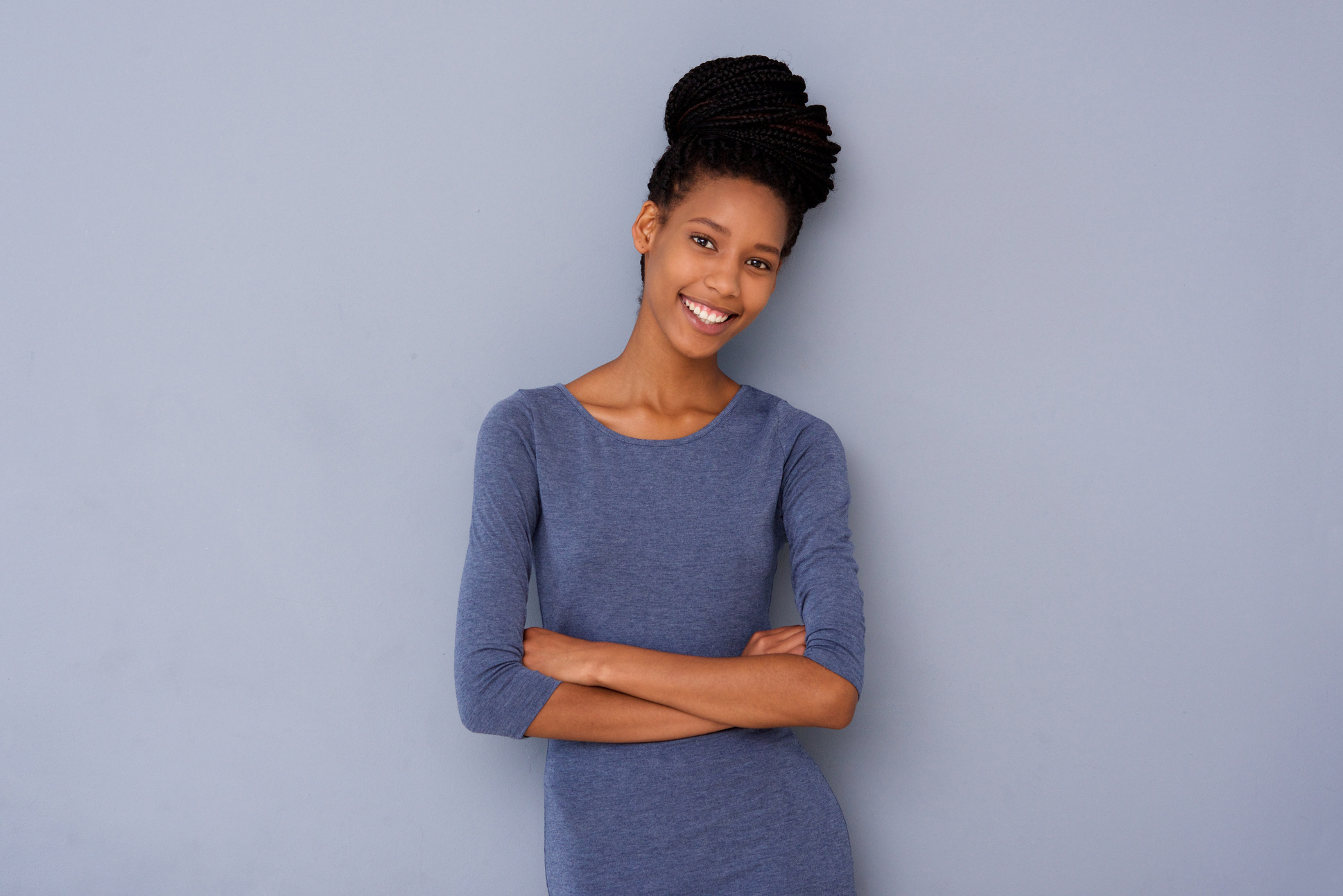 Convictions pour sensations.
Échanges culturels
structure cohérente dans nos églises
Préparer une pastorale pertinente à chaque étape de développement.
Une équipe composée de couples mariés.
Le Pasteur Général supervise tout.